Investigation of Strangeness Photo-Productionnear the Threshold
Masashi Kaneta 
for the NKS2 collaboration


Department of Physics, Tohoku University
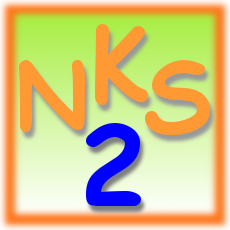 Questions
2
Q. 1
You are:

 (1) an under graduate student,
 (2) a master course student,
 (3) a doctor course student, or
 (4) not a student
3
Q. 2
Have you ever taken 
  a class of nuclear physics?
4
Q. 3
Do you think that
	QCD can calculate 
		everything of hadron?
5
QCD Phase Diagram
Stars
Neutron Star
Quark Star
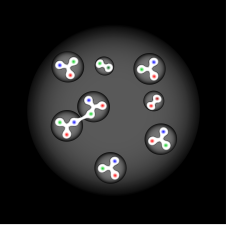 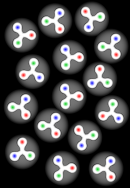 Big bang
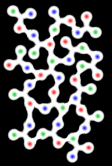 phase
transition
Quark-Gluon Plasma
(QGP) phase
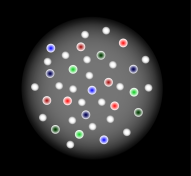 Temperature
compression
cooling
phase transition
Hadron Phase
Baryon
Meson
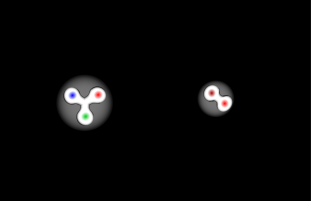 Color 
superconductivity?
Neutron Star
element synthesis
0
Our world
Baryon density
6
Accelerators and Facilities
Stars
Neutron Star
Quark Star
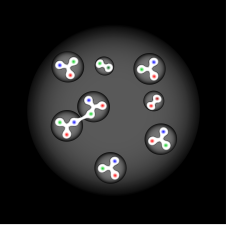 RCNP
Osaka U.
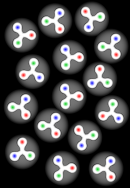 Big bang
FAIR
GSI
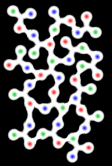 phase
transition
Quark-Gluon Plasma
(QGP) phase
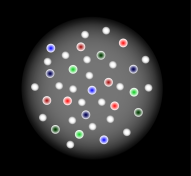 LHC
CERN
RIBF
RIKEN
LHC
CERN
RHIC
BNL
J-PARC
SPS
CERN
Temperature
compression
cooling
SIS 200/300
GSI
phase transition
Beam

      Ion
      Hadron 
      Photon
AGS
BNL
Hadron Phase
SIS
GSI
J-PARC
Baryon
JLab
Meson
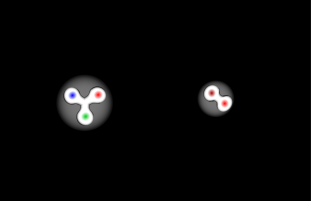 AGS
Color 
superconductivity?
Neutron Star
Spring-8
element synthesis
ELPH
Tohoku U.
0
Our world
Baryon density
7
My Phase Shift (Transition?)
Stars
Neutron Star
Quark Star
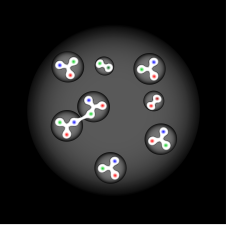 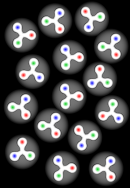 Big bang
1994-1999
Graduate student
of Hiroshima Univ.
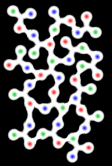 phase
transition
Quark-Gluon Plasma
(QGP) phase
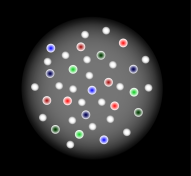 LHC
CERN
SPS
CERN
Temperature
compression
cooling
phase transition
Hadron Phase
Baryon
Meson
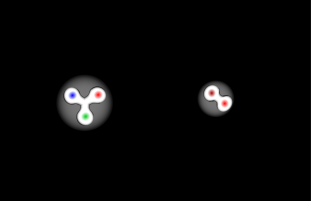 Color 
superconductivity?
Neutron Star
element synthesis
0
Our world
Baryon density
8
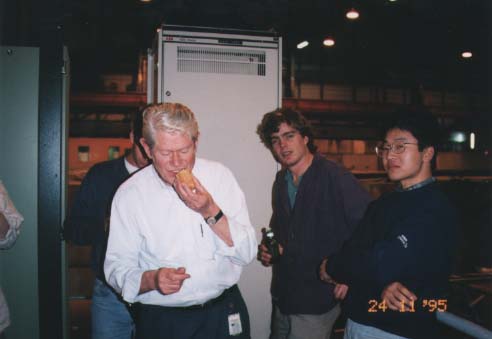 Pictures of NA44 Era
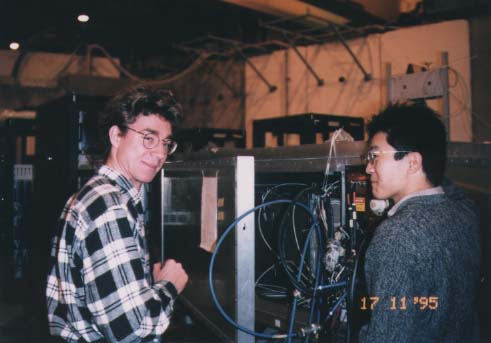 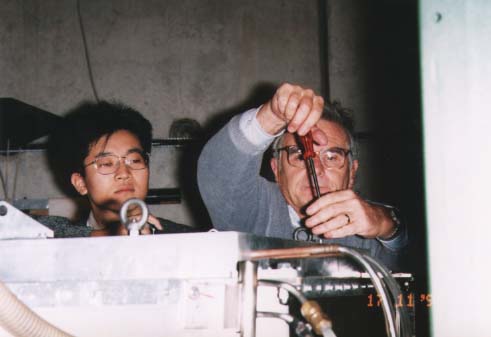 9
My Phase Shift (Transition?)
1999-2005
PostDoc of LBNL and 
RIKEN-BNL Research Center
Stars
Neutron Star
Quark Star
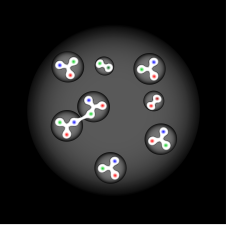 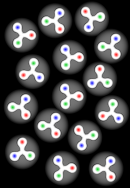 Big bang
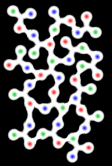 phase
transition
Quark-Gluon Plasma
(QGP) phase
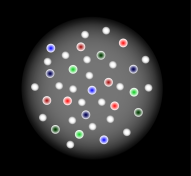 LHC
CERN
RHIC
BNL
SPS
CERN
Temperature
compression
cooling
phase transition
Hadron Phase
Baryon
Meson
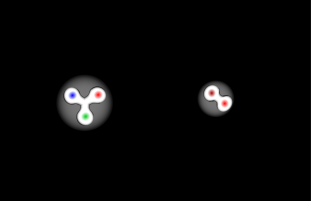 Color 
superconductivity?
Neutron Star
ELPH
Tohoku U.
element synthesis
0
Our world
Baryon density
10
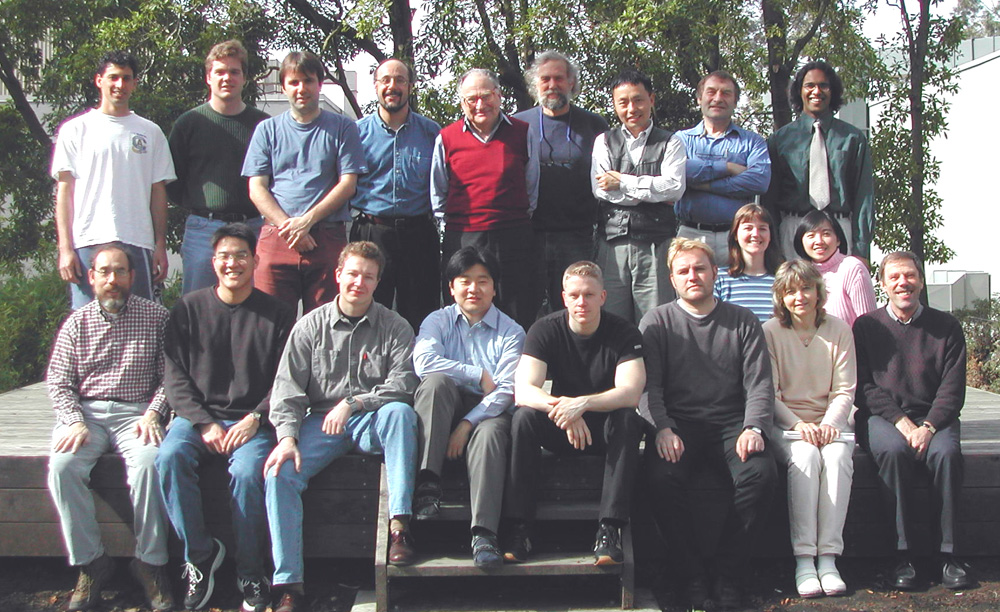 2002, 
RNC Group,
LBNL
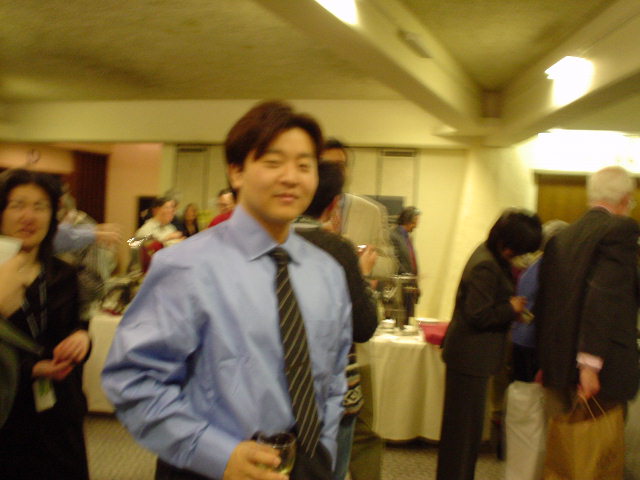 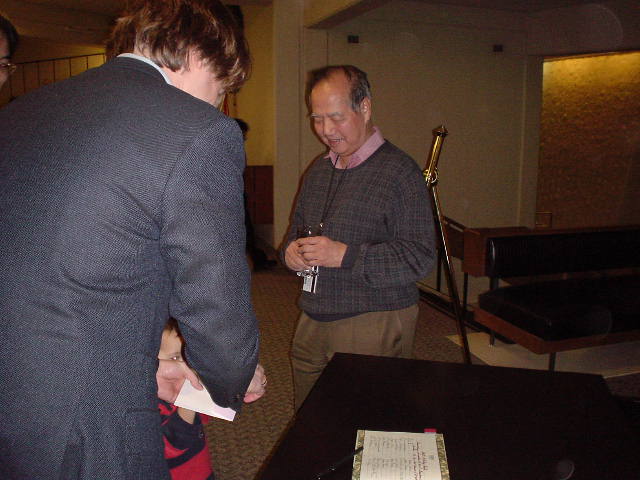 2004, 
RBRC
Chirstman
Party
hosted by
T.D. Lee
11
My Phase Shift (Transition?)
Stars
Neutron Star
Quark Star
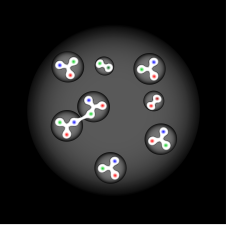 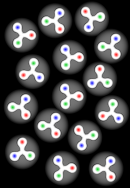 Big bang
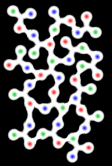 phase
transition
Quark-Gluon Plasma
(QGP) phase
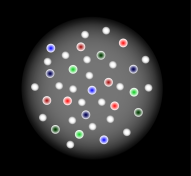 LHC
CERN
RHIC
BNL
SPS
CERN
Temperature
compression
cooling
phase transition
Hadron Phase
Baryon
JLab
Meson
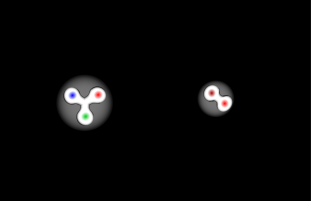 Color 
superconductivity?
Neutron Star
ELPH
Tohoku U.
element synthesis
0
2005-Present
Assistant Prof. 
of Tohoku Univ.
Our world
Baryon density
12
Outlook of This Talk
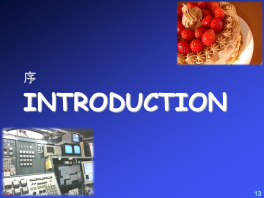 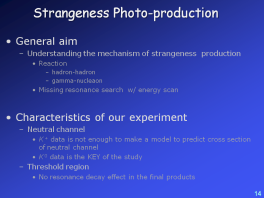 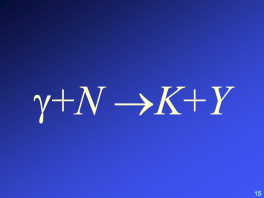 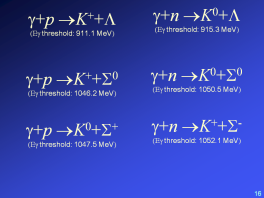 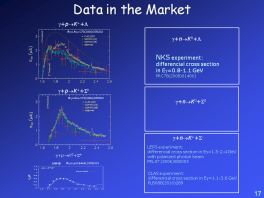 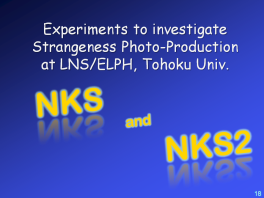 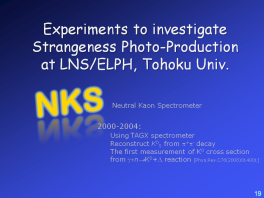 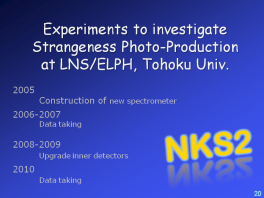 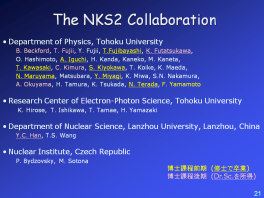 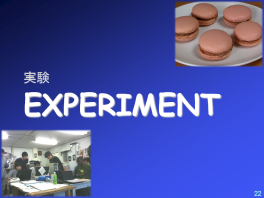 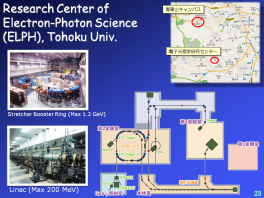 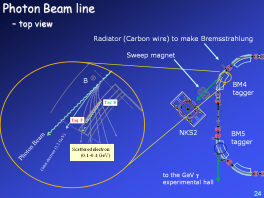 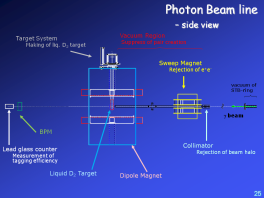 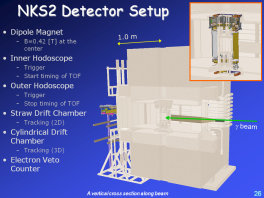 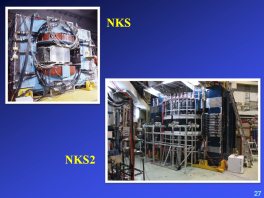 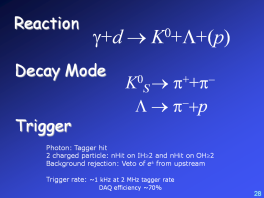 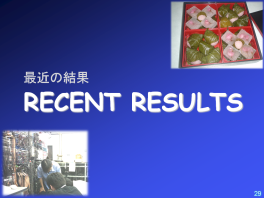 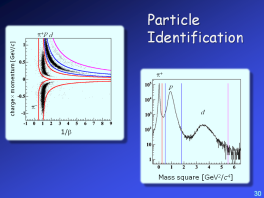 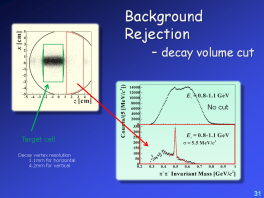 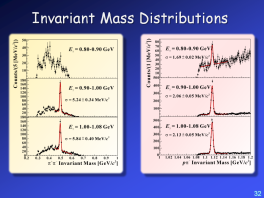 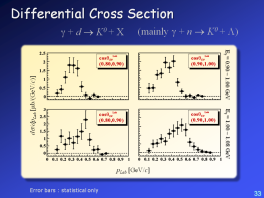 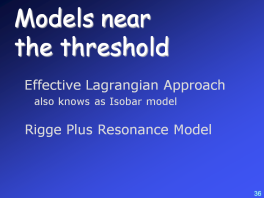 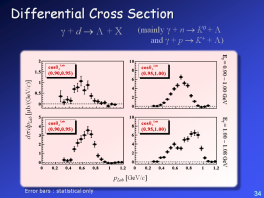 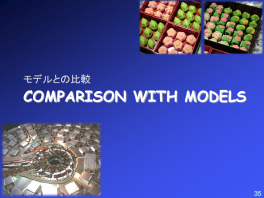 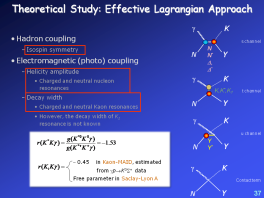 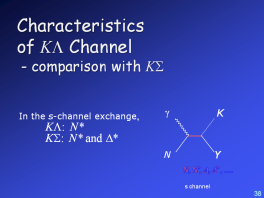 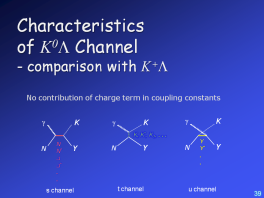 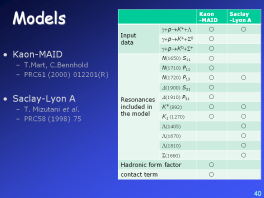 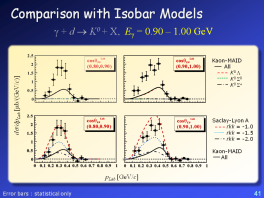 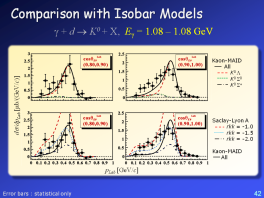 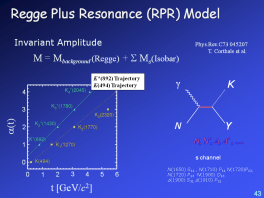 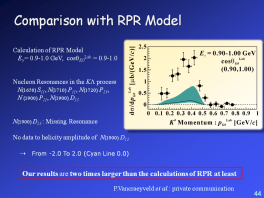 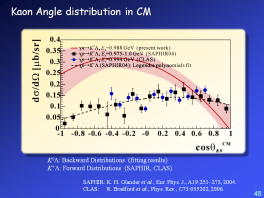 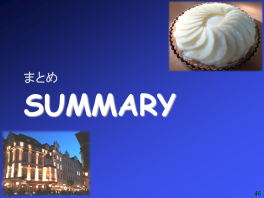 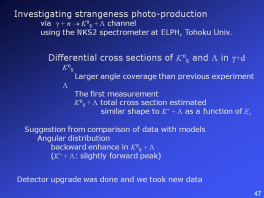 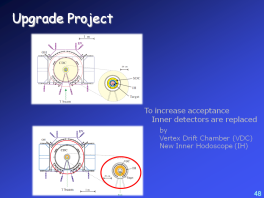 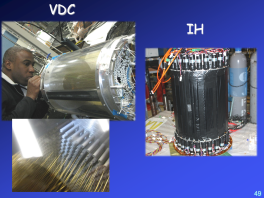 13
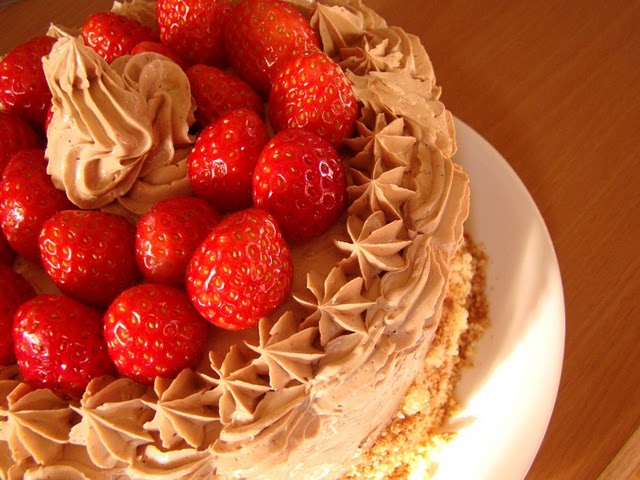 序
Introduction
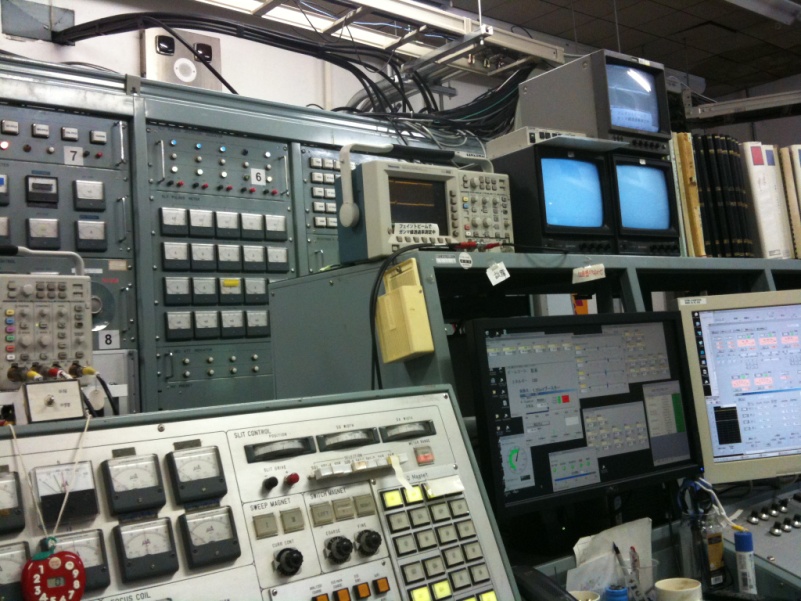 14
Strangeness Photo-production
General aim
Understanding the mechanism of strangeness  production
Reaction
hadron-hadron
gamma-nucleaon
Missing resonance search　w/ energy scan

Characteristics of our experiment
Neutral channel
K + data is not enough to make a model to predict cross section of neutral channel
K 0 data is the KEY of the study
Threshold region
No resonance decay effect in the final products
15
[Speaker Notes: Threshold の値をメモしておく]
g+N K+Y
16
g+n K0+L
(Eg threshold: 915.3 MeV)


g+n K0+S0
(Eg threshold: 1050.5 MeV)

g+n K++S-
(Eg threshold: 1052.1 MeV)
g+p K++L
(Eg threshold: 911.1 MeV)


g+p K++S0
(Eg threshold: 1046.2 MeV)

g+p K0+S+
(Eg threshold: 1047.5 MeV)
17
Data in the Market
+pK++L
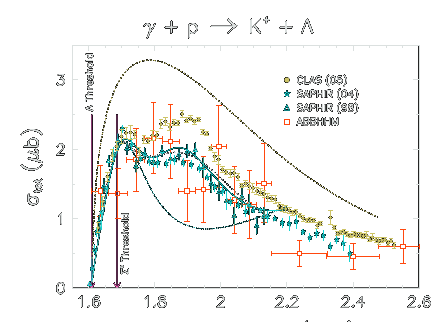 Phys.Rev.C73(2006)035202
+nK0+L
NKS experiment:
differencial cross section
in Eg=0.8-1.1 GeV
PRC78(2008)014001
+pK++S0
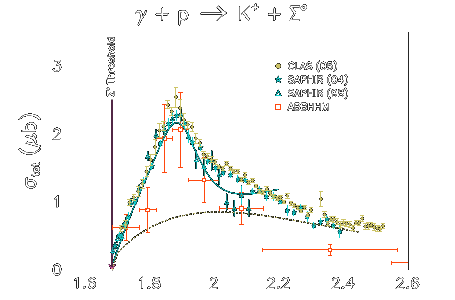 Phys.Rev.C73(2006)035202
+nK0+S0
+nK++S-
LEPS experiment:
differencial cross section in Eg=1.5-2.4 GeV
with polarized photon beam
PRL97 (2006)082003
+pK0+S+
Phys.Lett.B464(1999)331
SAPHIR
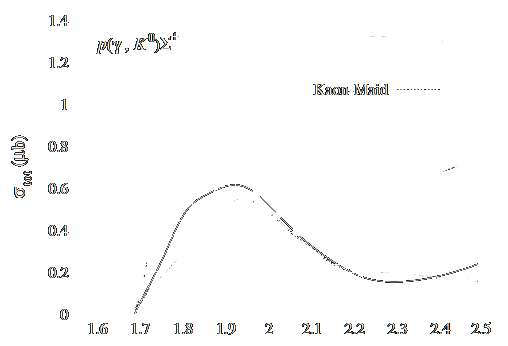 CLAS experiment:
differencial cross section in Eg=1.1-3.6 GeV
PLB688(2010)289
18
Experiments to investigate
Strangeness Photo-Production
at LNS/ELPH, Tohoku Univ.
NKS
and
NKS2
19
Experiments to investigate
Strangeness Photo-Production
at LNS/ELPH, Tohoku Univ.
NKS
Neutral Kaon Spectrometer
2000-2004:
	Using TAGX spectrometer
	Reconstruct K0S from +- decay
	The first measurement of K0 cross section
	from g+nK0+L reaction [Phys.Rev.C78(2008)014001]
20
Experiments to investigate
Strangeness Photo-Production
at LNS/ELPH, Tohoku Univ.
2005
	Construction of new spectrometer

2006-2007
	Data taking

2008-2009
	Upgrade inner detectors

2010
	Data taking
NKS2
21
The NKS2 Collaboration
Department of Physics, Tohoku University
B. Beckford, T. Fujii, Y. Fujii, T.Fujibayashi, K. Futatsukawa,
O. Hashimoto, A. Iguchi, H. Kanda, Kaneko, M. Kaneta,
T. Kawasaki, C. Kimura, S. Kiyokawa, T. Koike, K. Maeda,
N. Maruyama, Matsubara, Y. Miyagi, K. Miwa, S.N. Nakamura, 
A. Okuyama, H. Tamura, K. Tsukada, N. Terada, F. Yamamoto

Research Center of Electron-Photon Science, Tohoku University
 K. Hirose,　T. Ishikawa, T. Tamae, H. Yamazaki

Department of Nuclear Science, Lanzhou University, Lanzhou, China
Y.C. Han, T.S. Wang

Nuclear Institute, Czech Republic
P. Bydzovsky, M. Sotona
博士課程前期　(修士で卒業)
博士課程後期　(Dr.Sc.を所得)
22
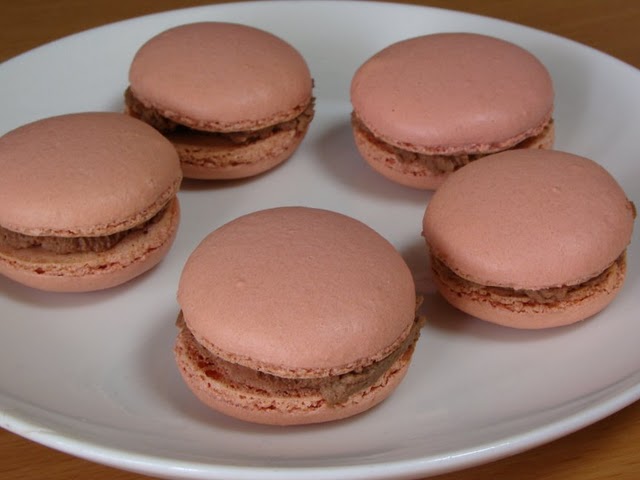 実験
Experiment
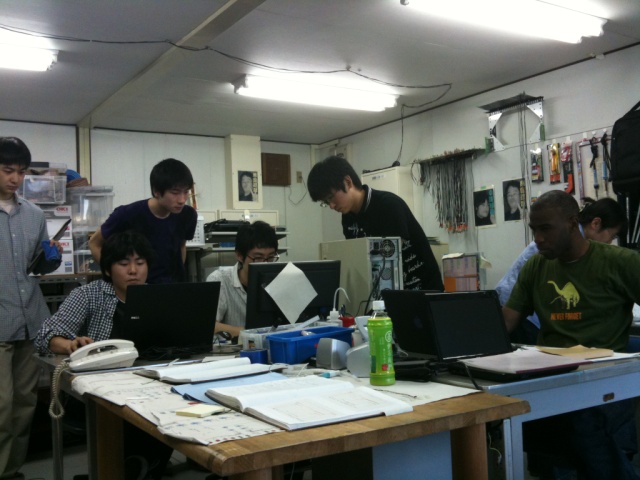 23
Research Center of Electron-Photon Science(ELPH), Tohoku Univ.
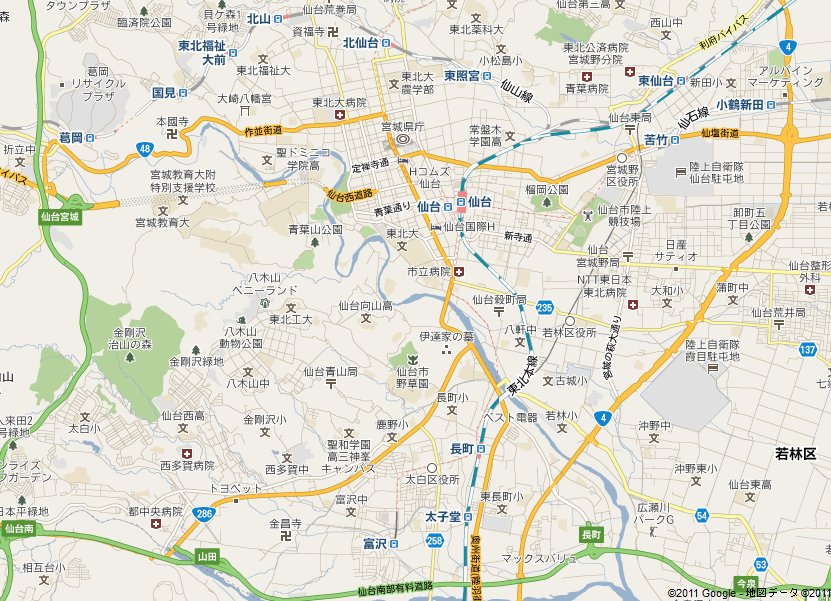 青葉山キャンパス
電子光理学研究センター
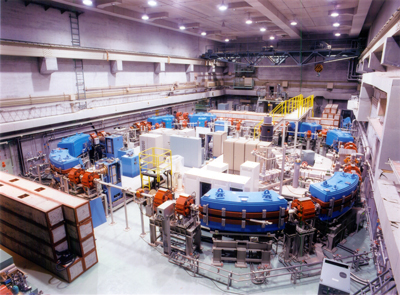 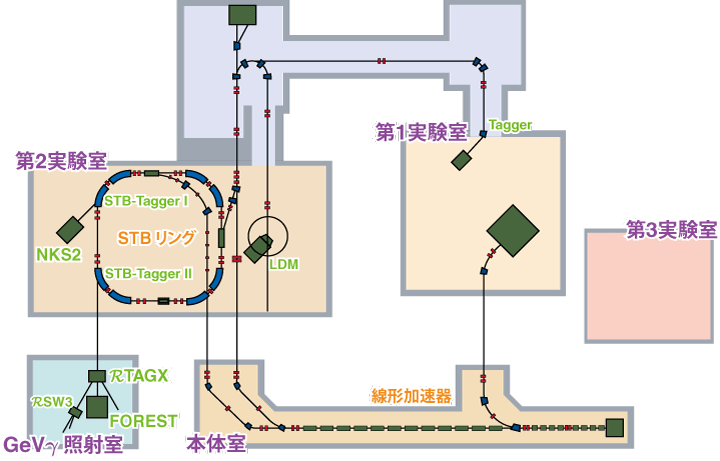 Stretcher Booster Ring (Max 1.2 GeV)
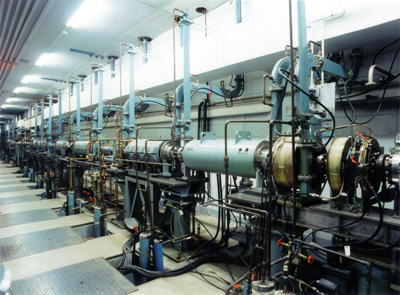 Linac (Max 200 MeV)
24
24
Photon Beam line
   – top view
Radiator (Carbon wire) to make Bremsstrahlung
Sweep magnet
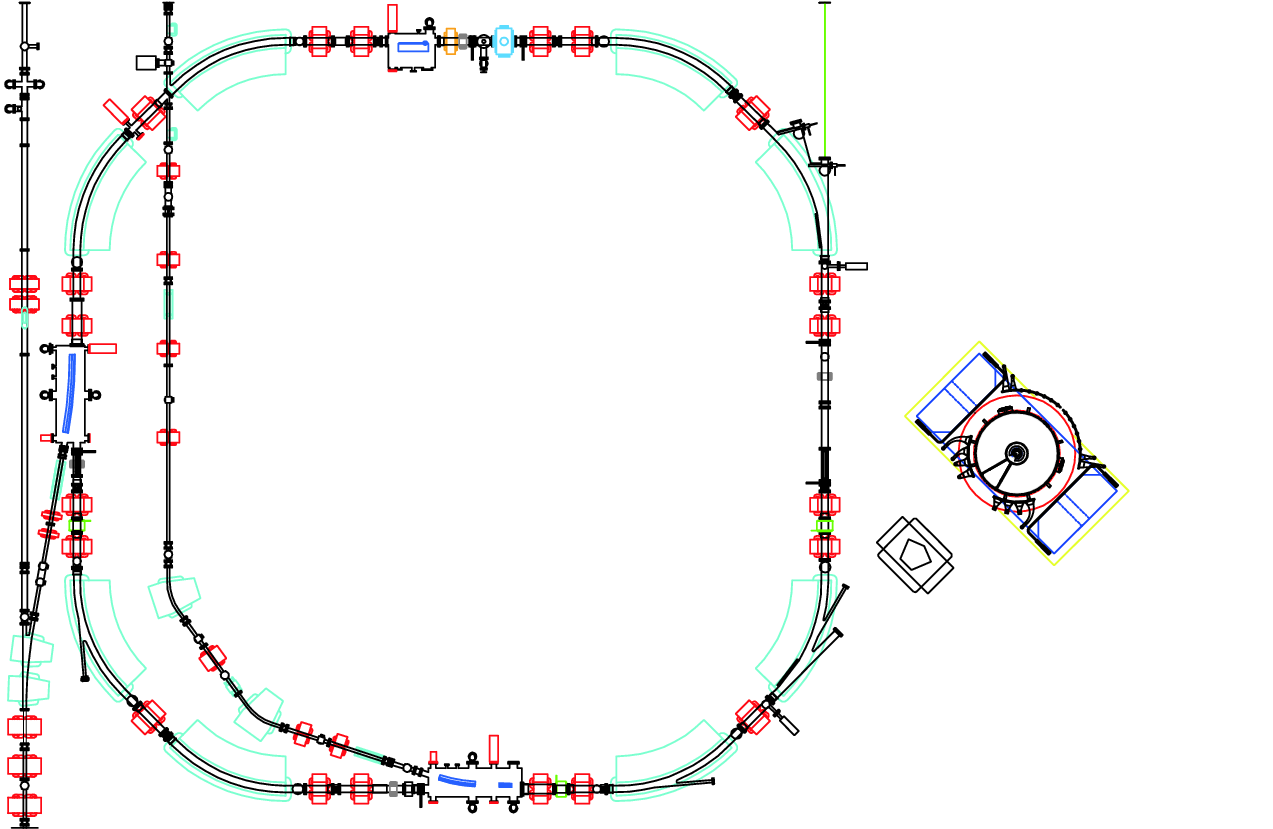 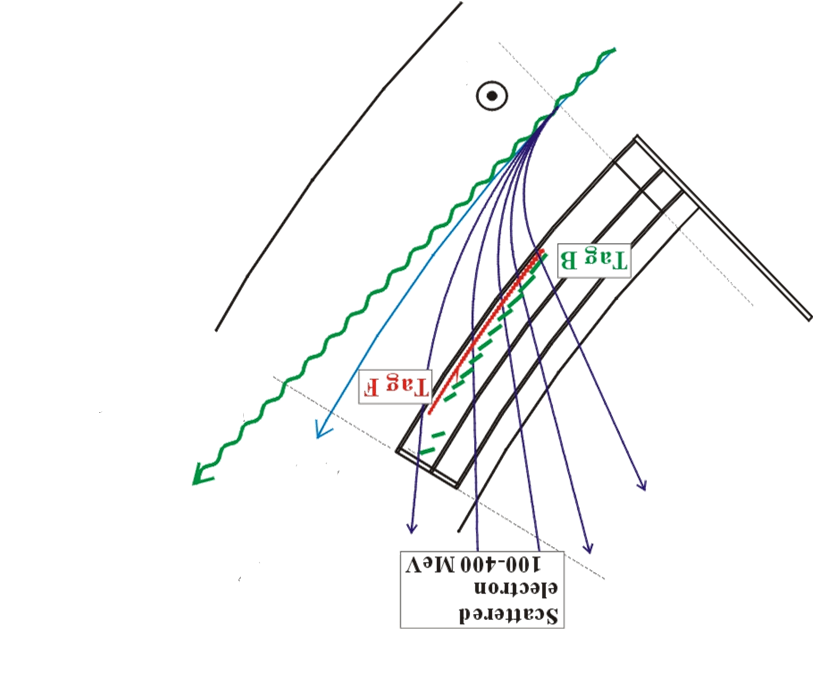 B
BM4 
tagger
Tag  B
Tag  F
NKS2
BM5 
tagger
Photon Beam
Scattered electron 
       (0.1-0.4 GeV)
Orbit electron (1.2 GeV)
to the GeV g
experimental hall
25
Photon Beam line
   – side view
Vacuum Region
 Suppress of pair creation
Target System
	Making of liq. D2 target
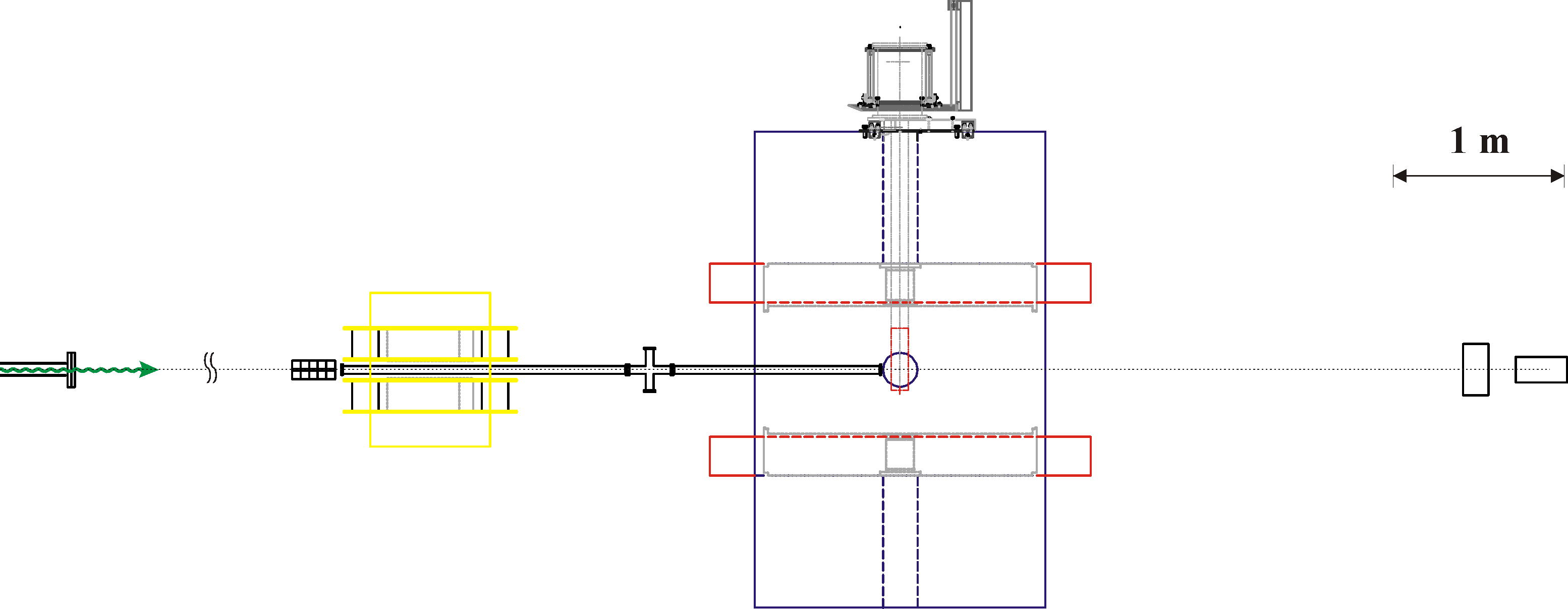 Sweep Magnet
	Rejection of e+e-
vacuum of 
STB-ring
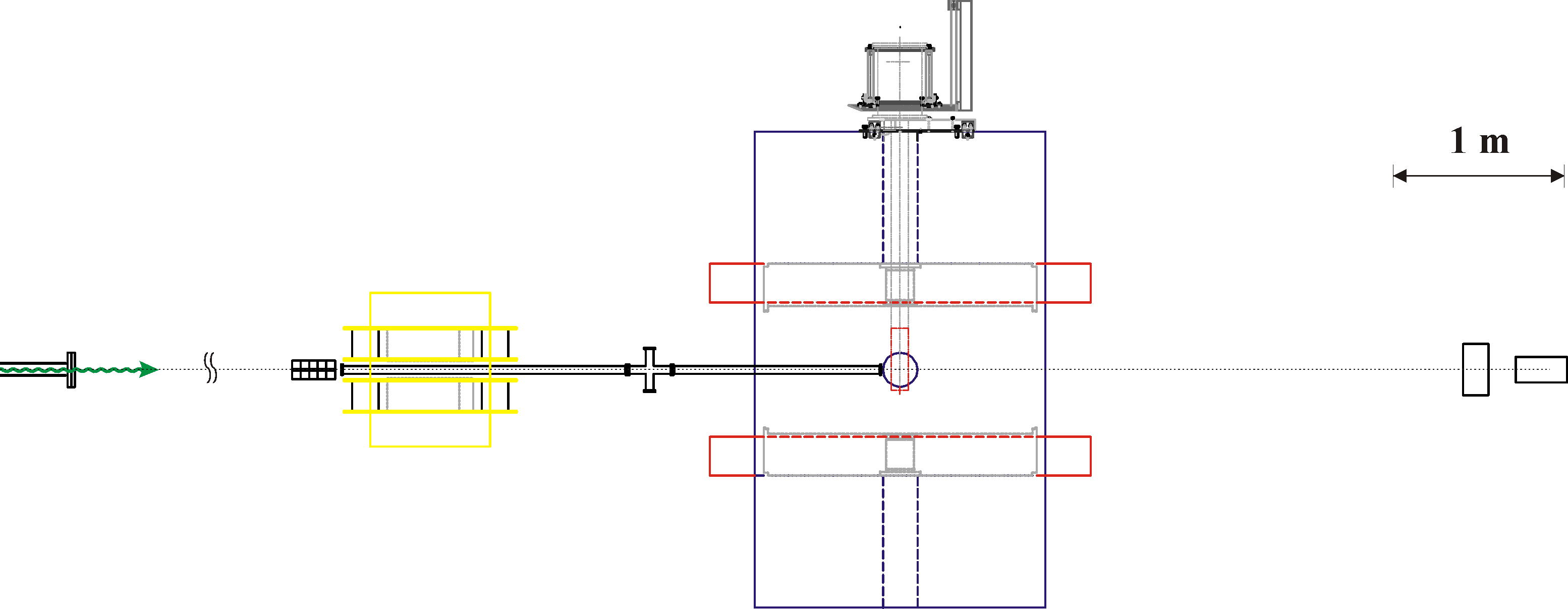 g beam
BPM
Collimator
Rejection of beam halo
Lead glass counter
	Measurement of tagging efficiency
Liquid D2 Target
Dipole Magnet
26
NKS2 Detector Setup
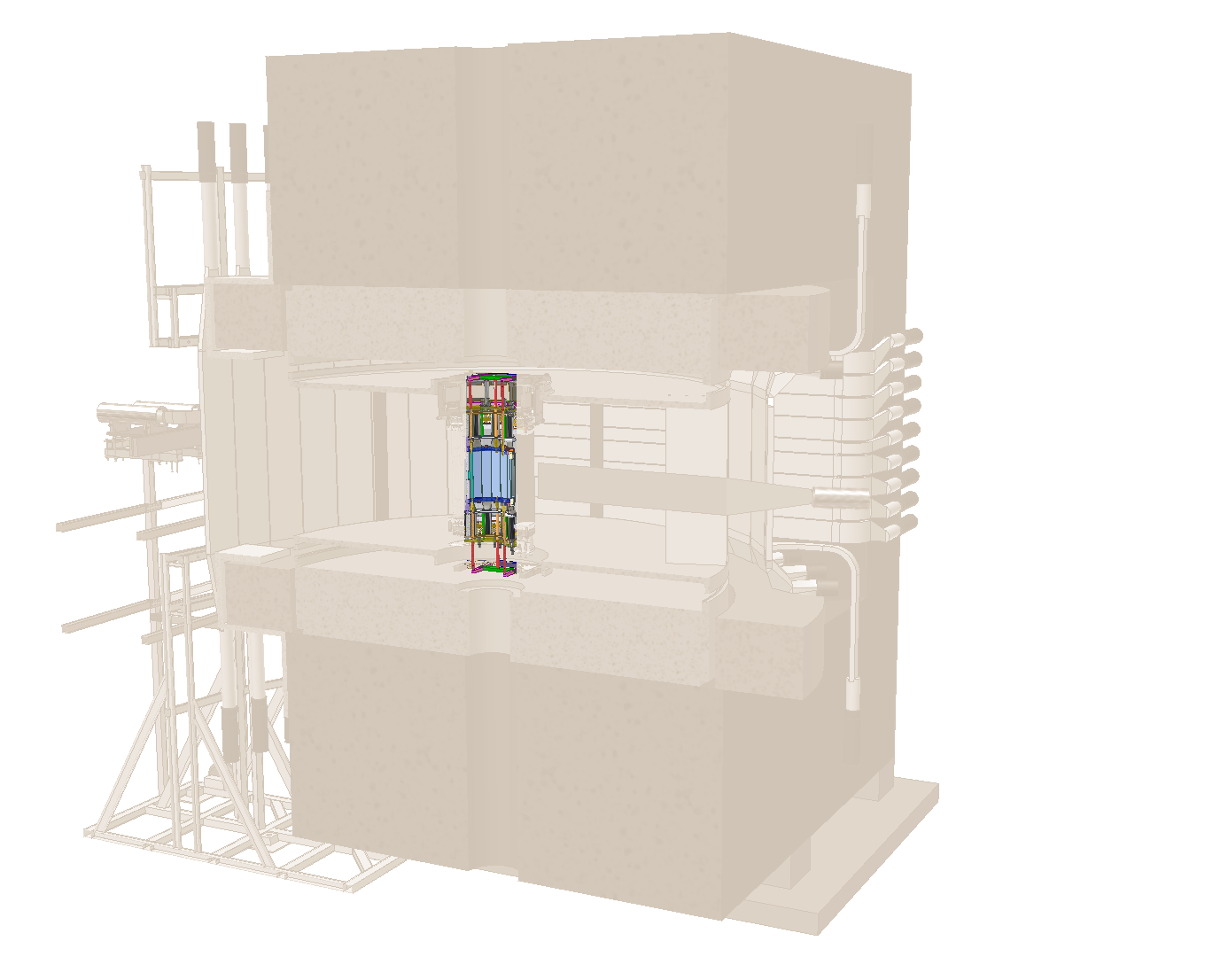 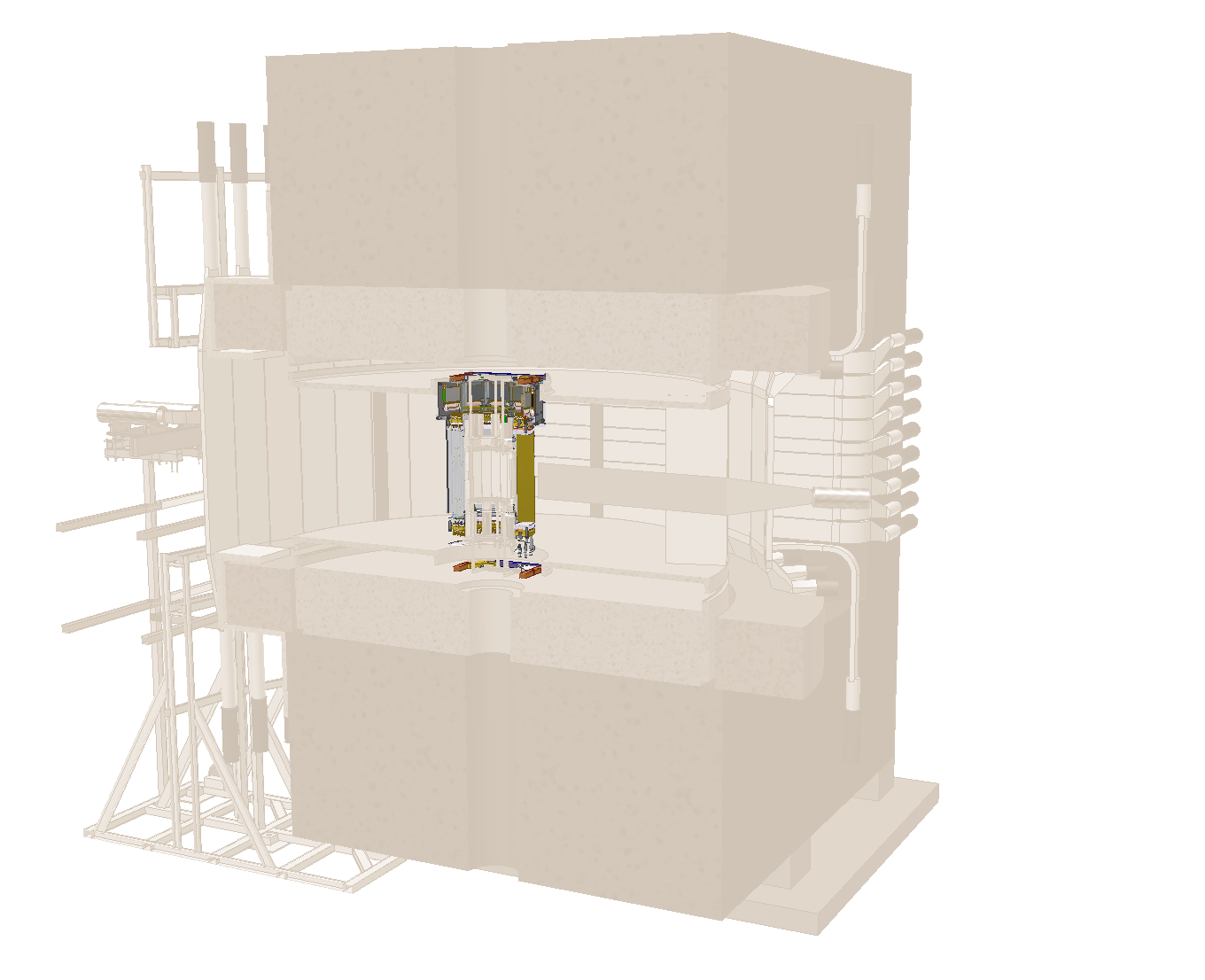 Dipole Magnet
B=0.42 [T] at the center
Inner Hodoscope
Trigger
Start timing of TOF
Outer Hodoscope
Trigger
Stop timing of TOF
Straw Drift Chamber
Tracking (2D)
Cylindrical Drift Chamber
Tracking (3D)
Electron Veto Counter
1.0 m
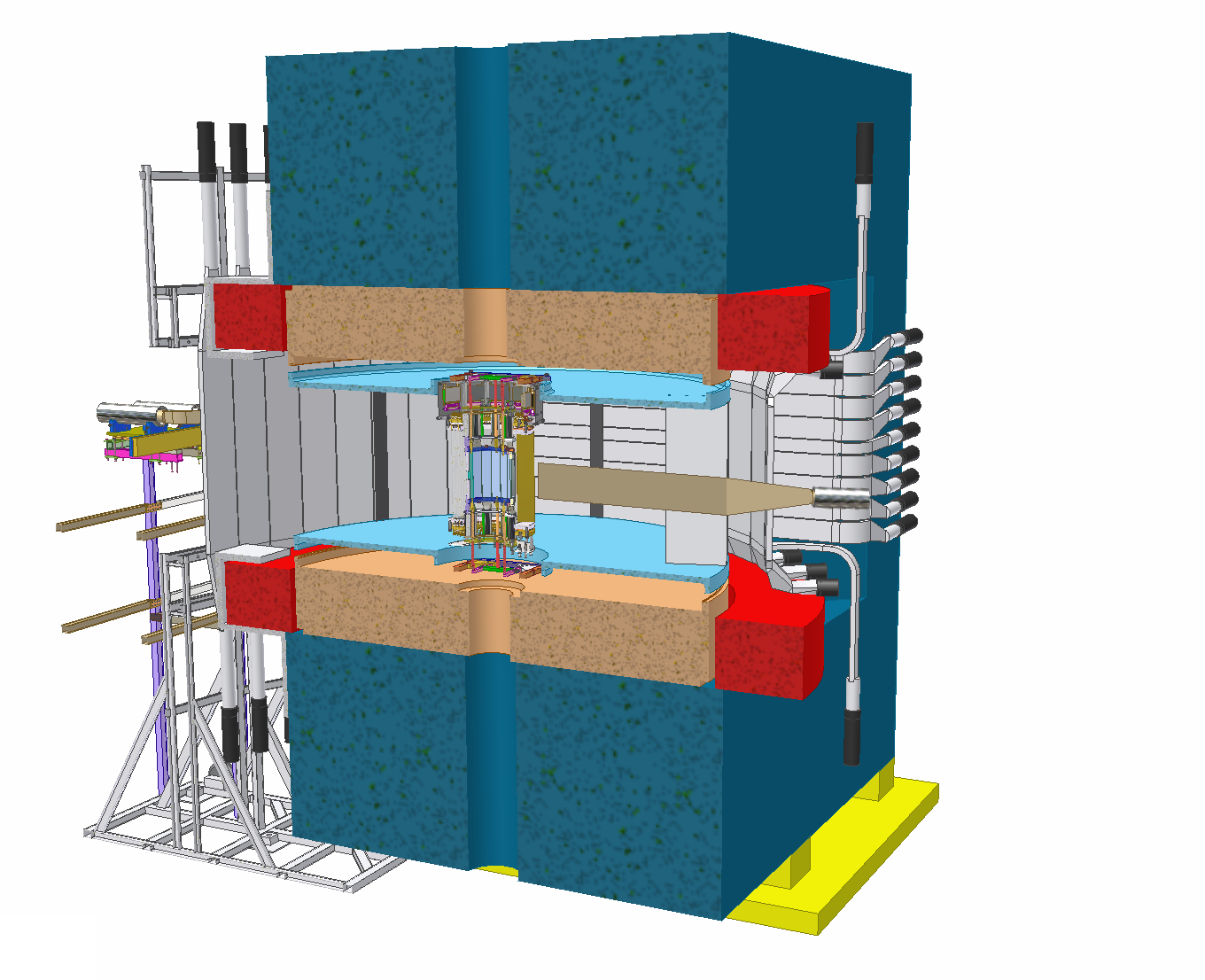 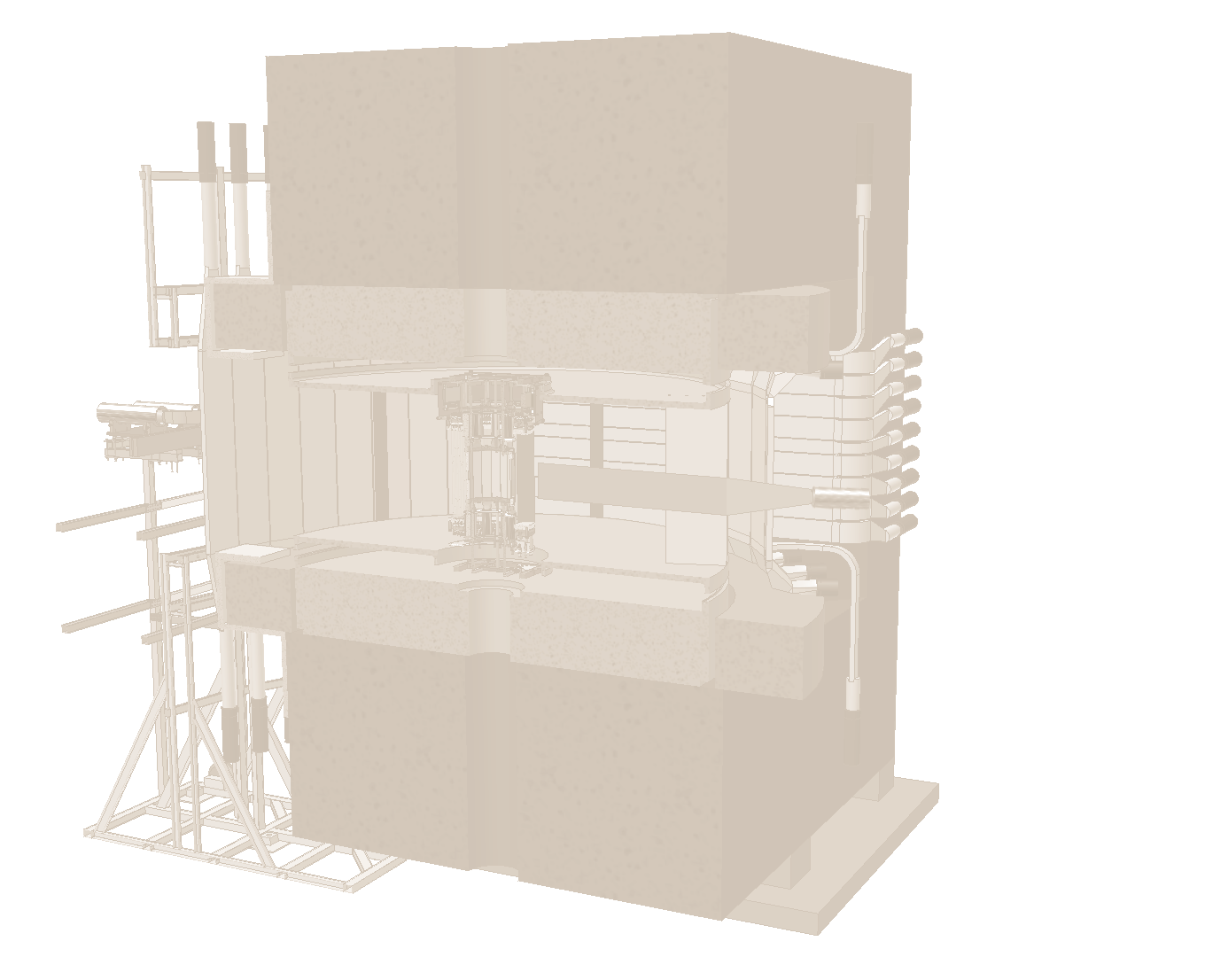 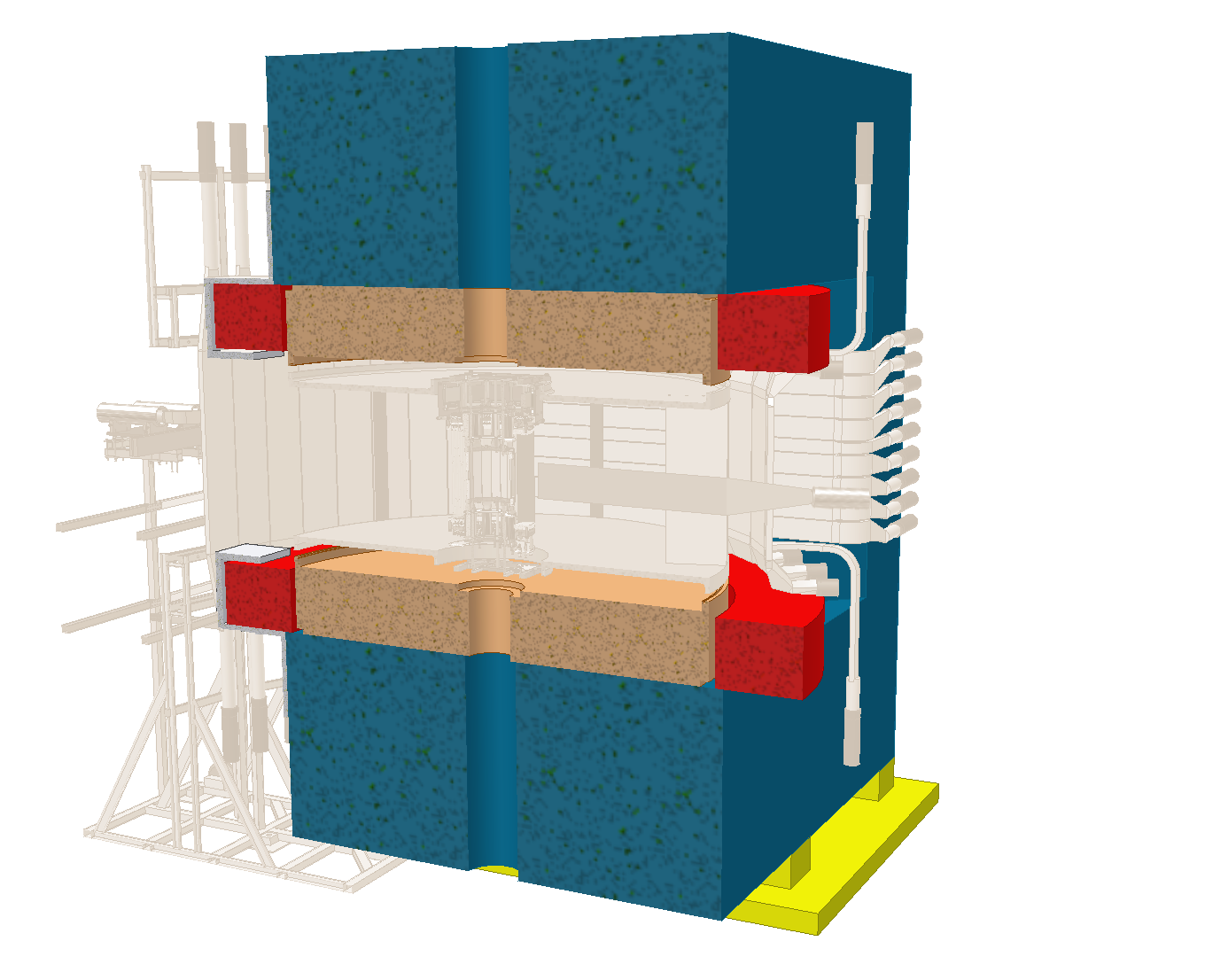 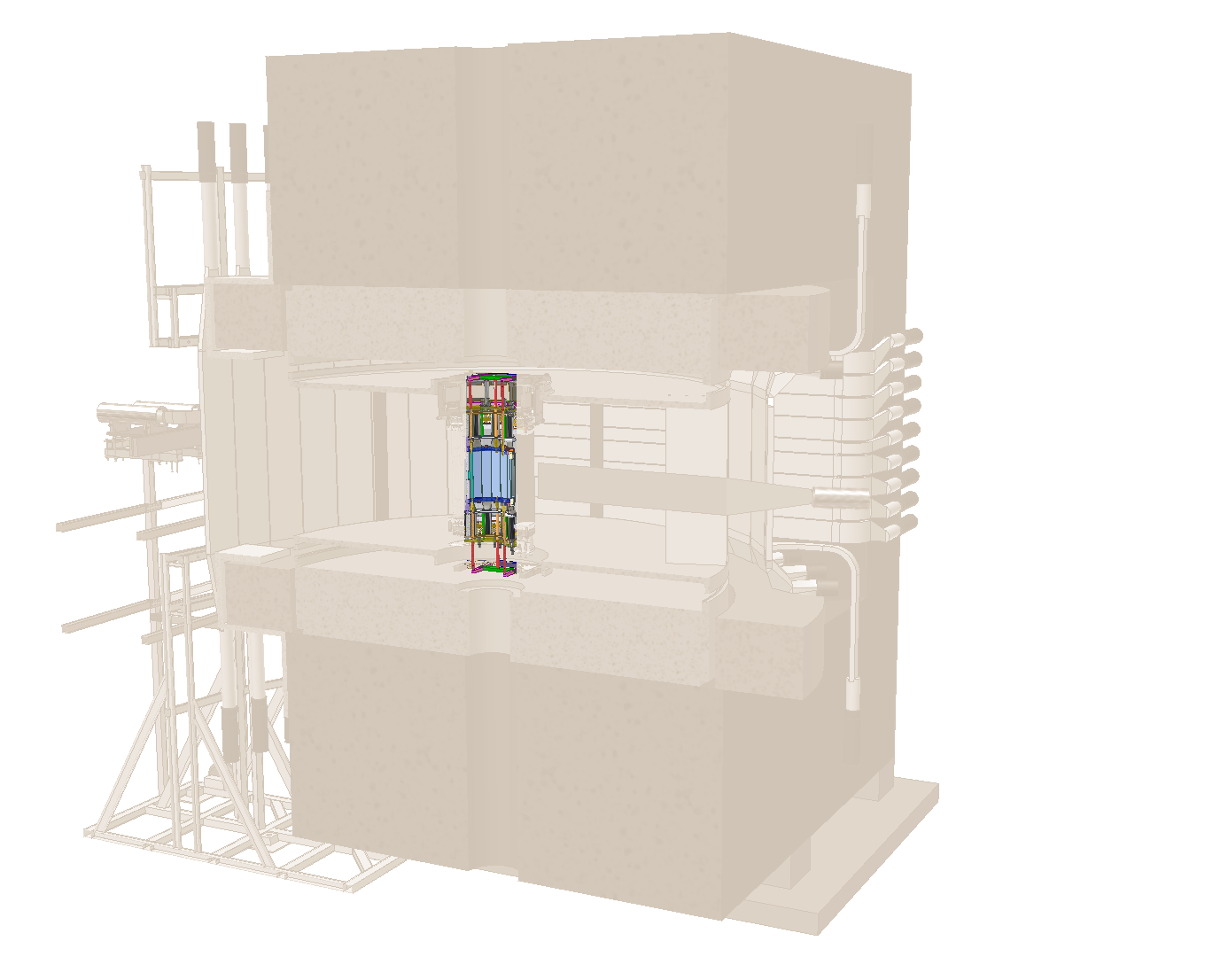 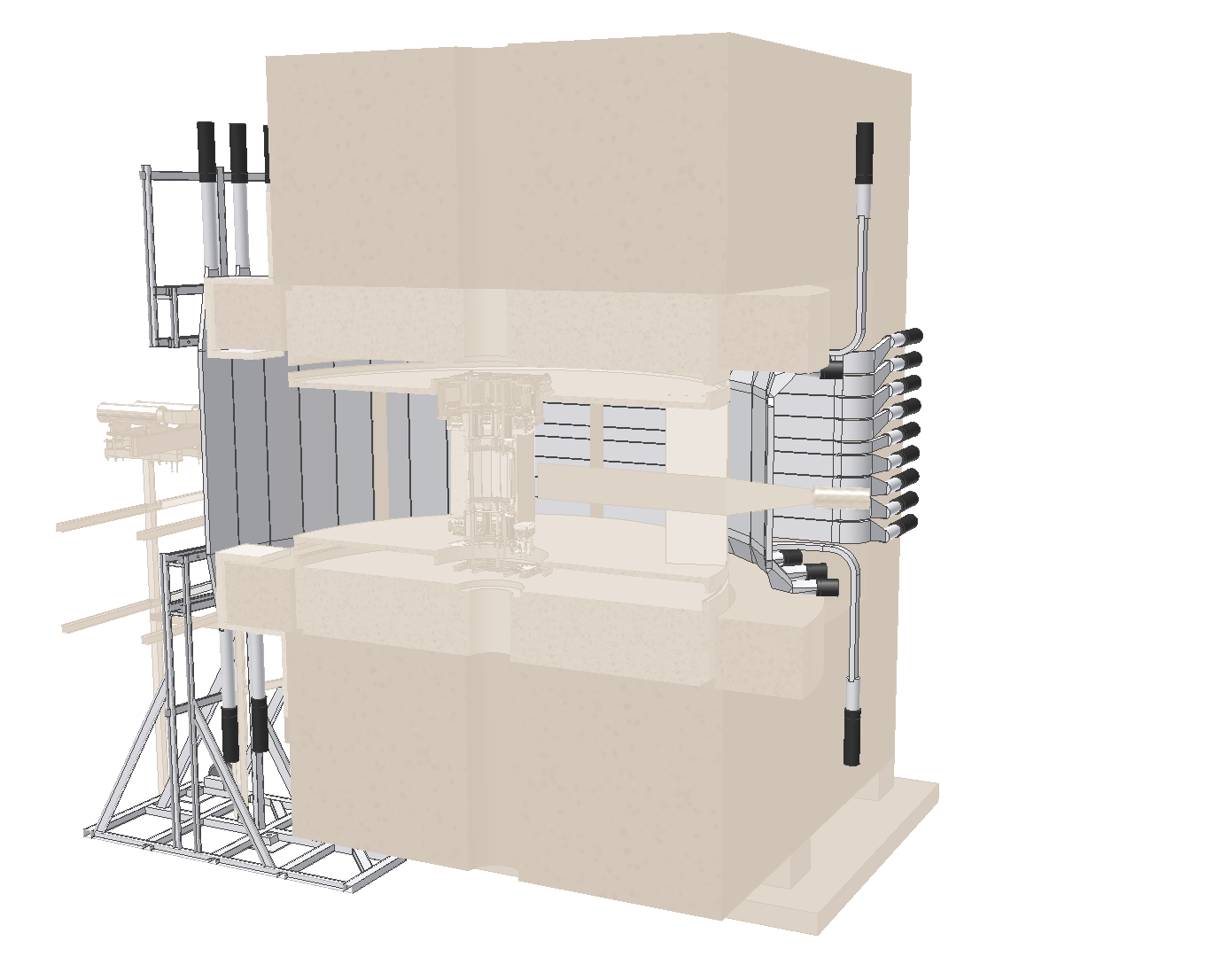 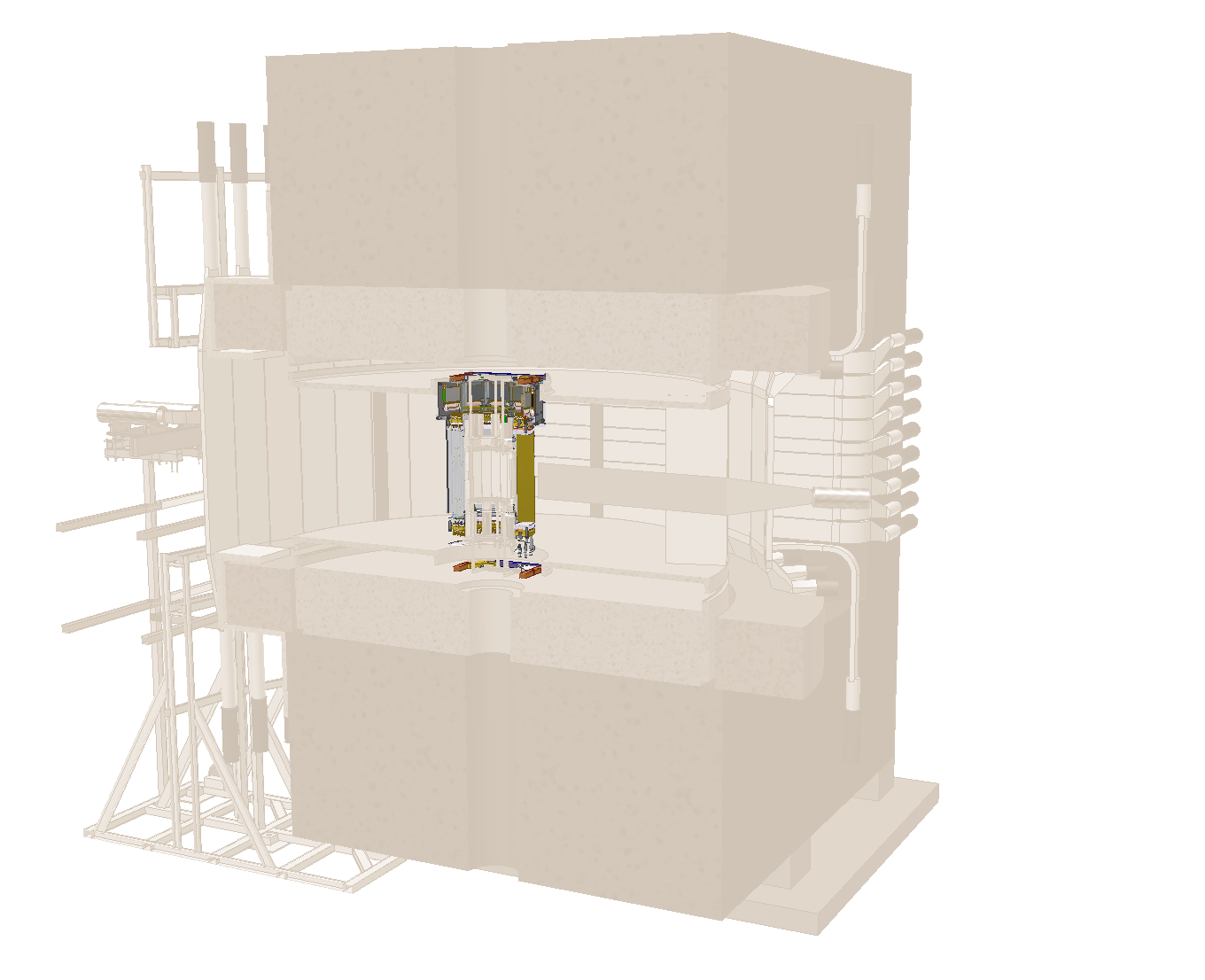 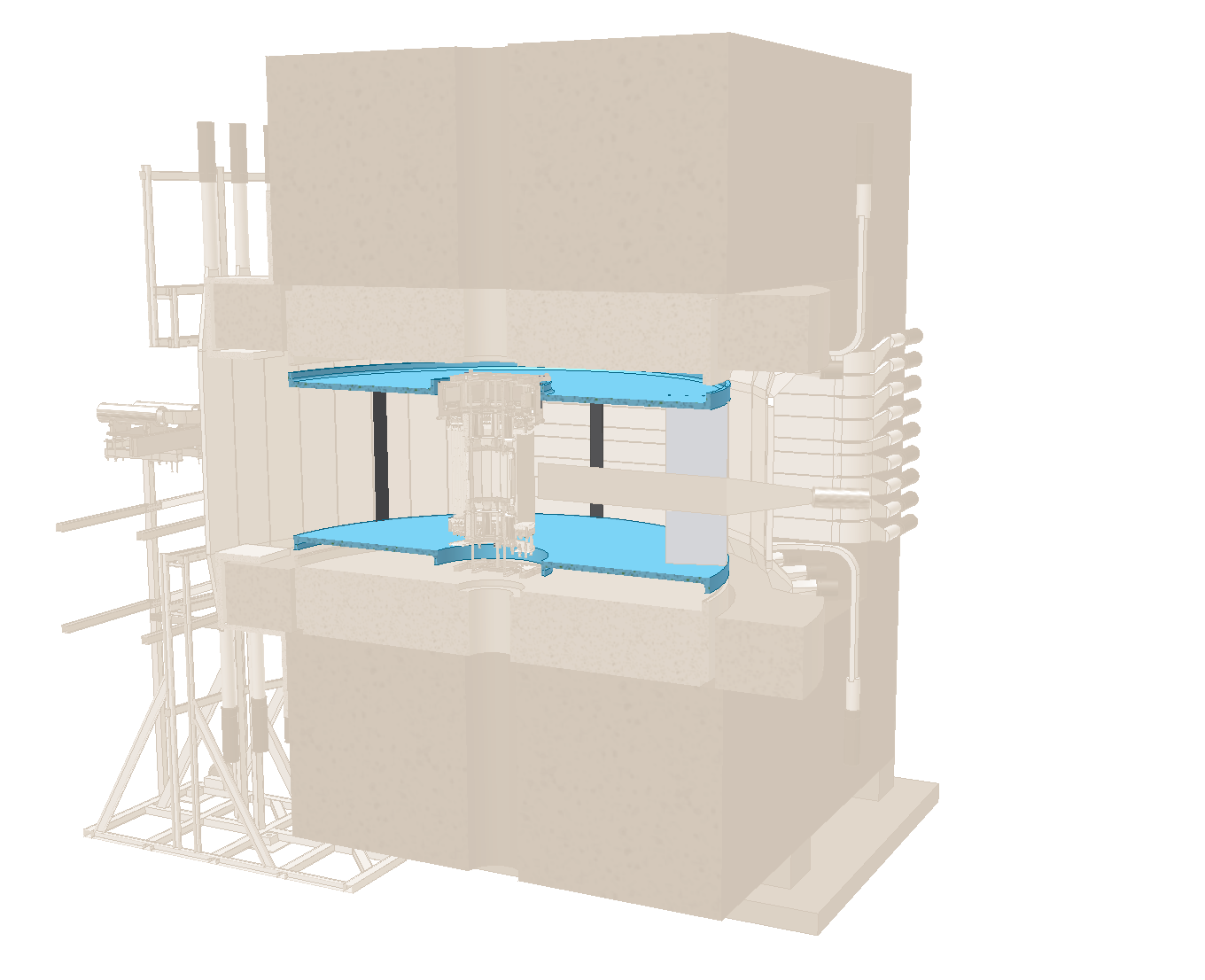 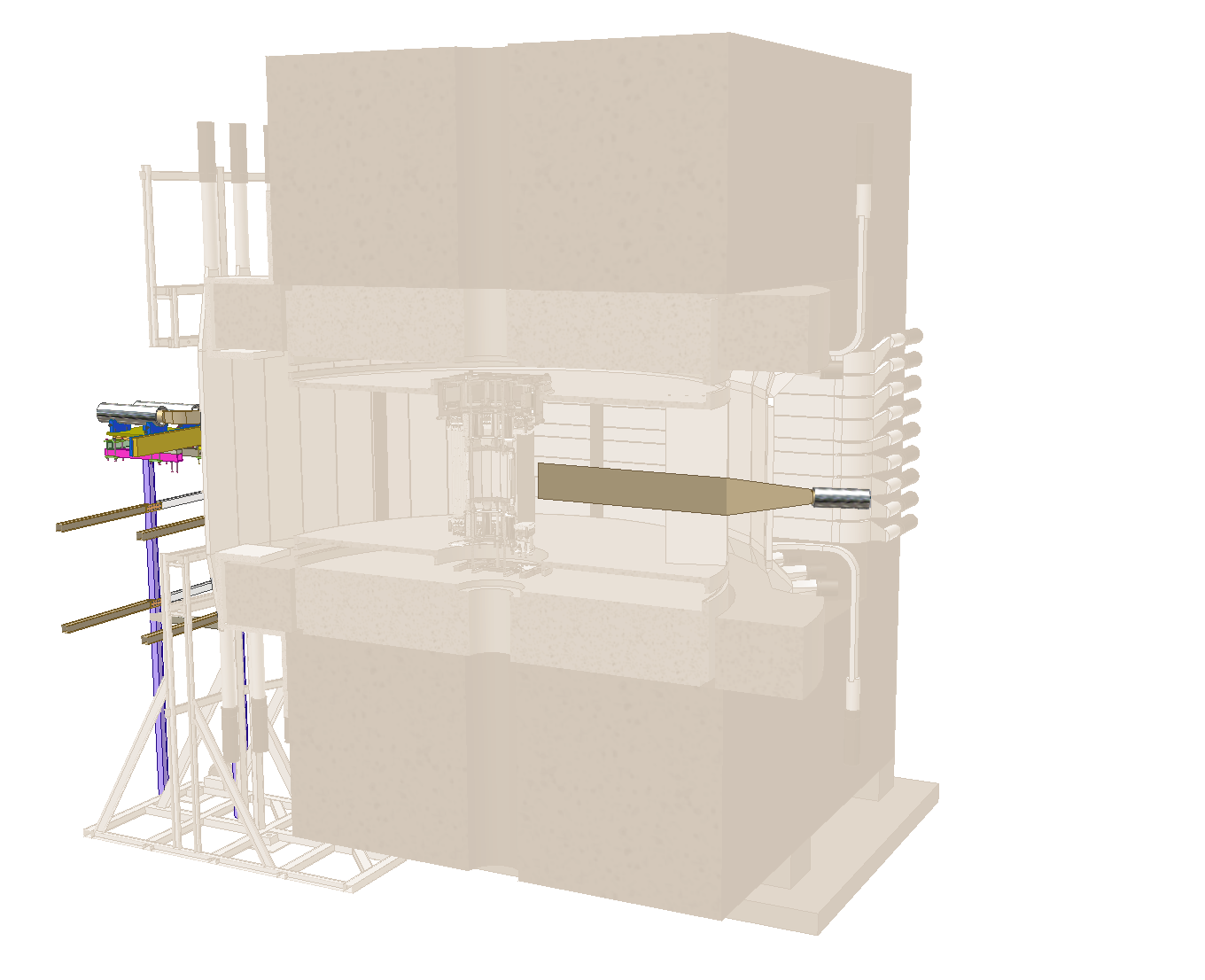 g beam
27
A vertical cross section along beam
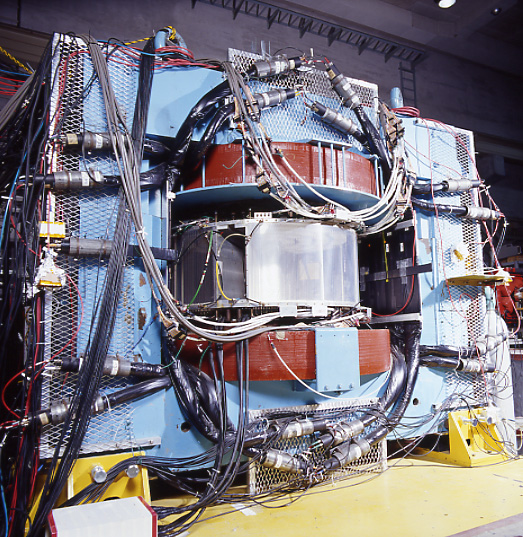 NKS
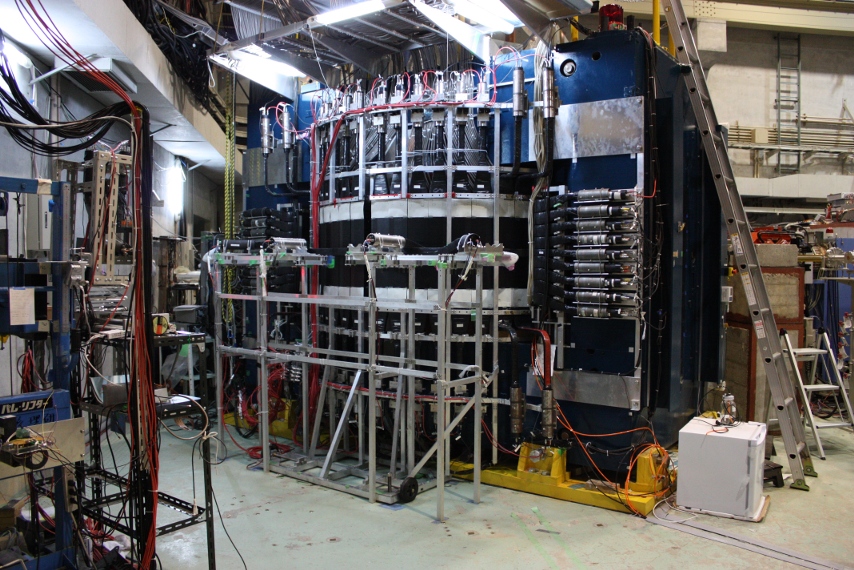 NKS2
28
Reaction
g+d  K0+L+(p)
Decay Mode
K0S  p++p-
L  p-+p
Trigger
Photon: Tagger hit
2 charged particle: nHit on IH2 and nHit on OH2
Background rejection: Veto of e from upstream

Trigger rate: ~1 kHz at 2 MHz tagger rate
		DAQ efficiency ~70%
29
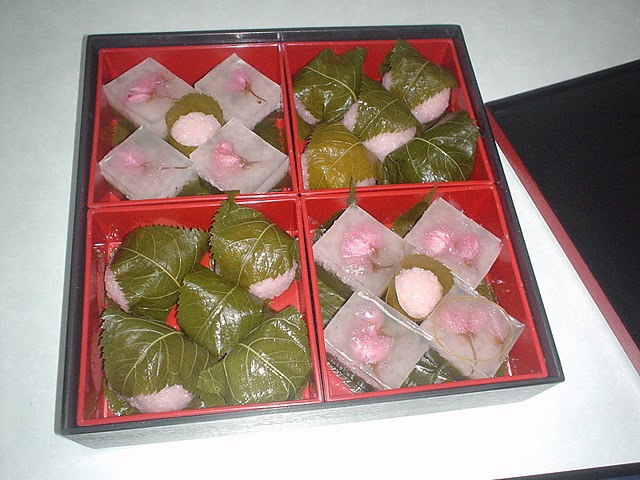 最近の結果
Recent Results
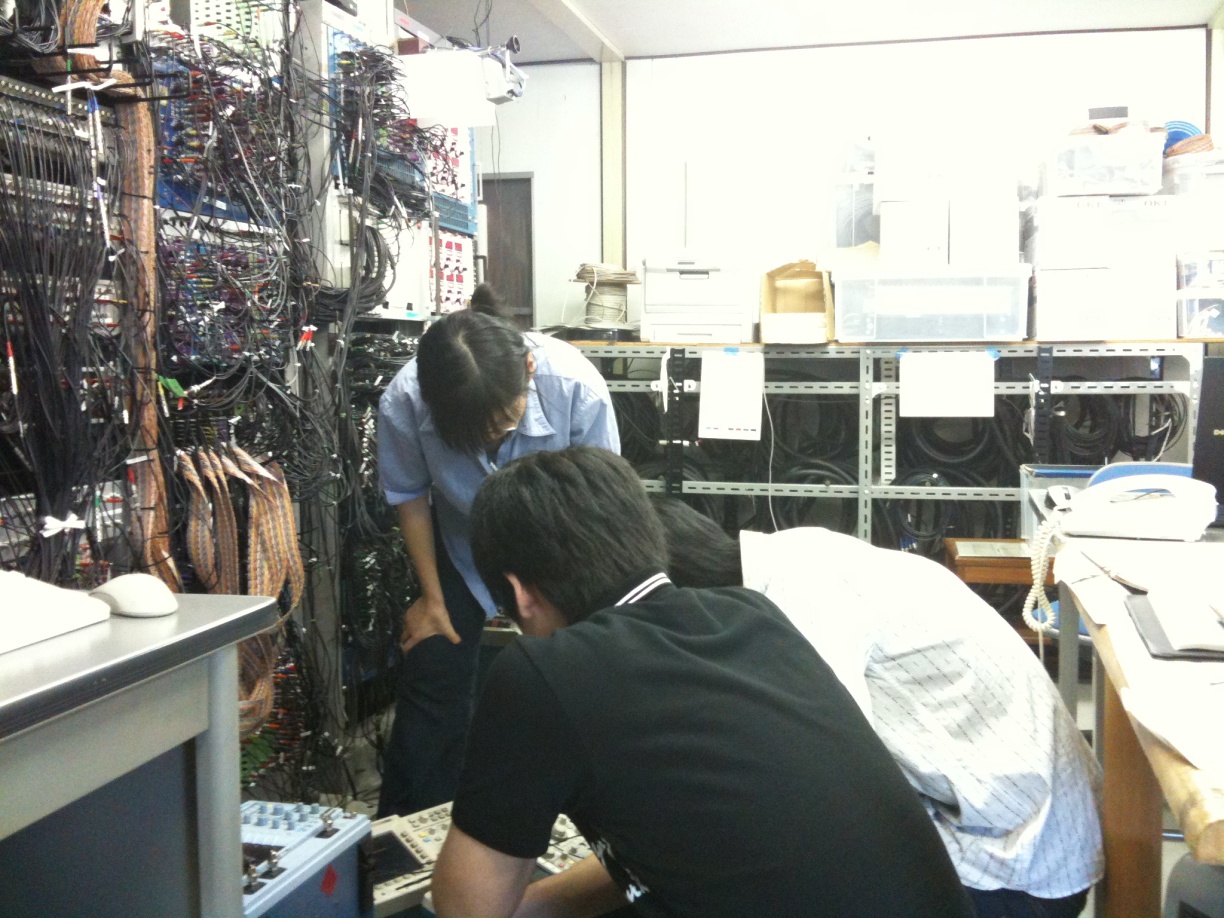 30
Particle Identification
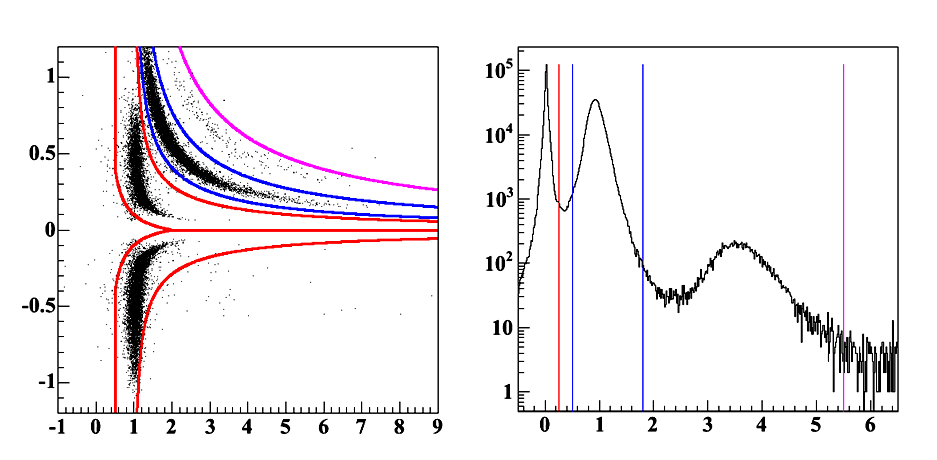 p
p+
d
p+
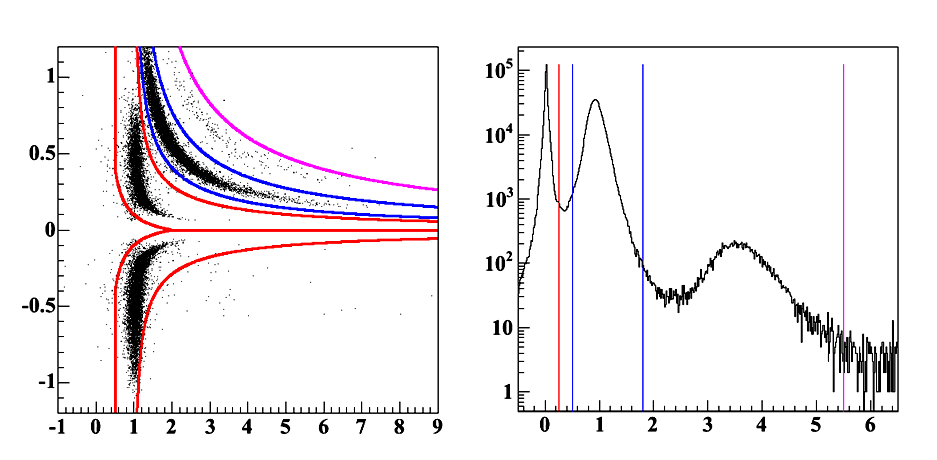 charge×momentum [GeV/c]
p
p-
d
1/b
Mass square [GeV2/c4]
31
Background Rejection
	- decay volume cut
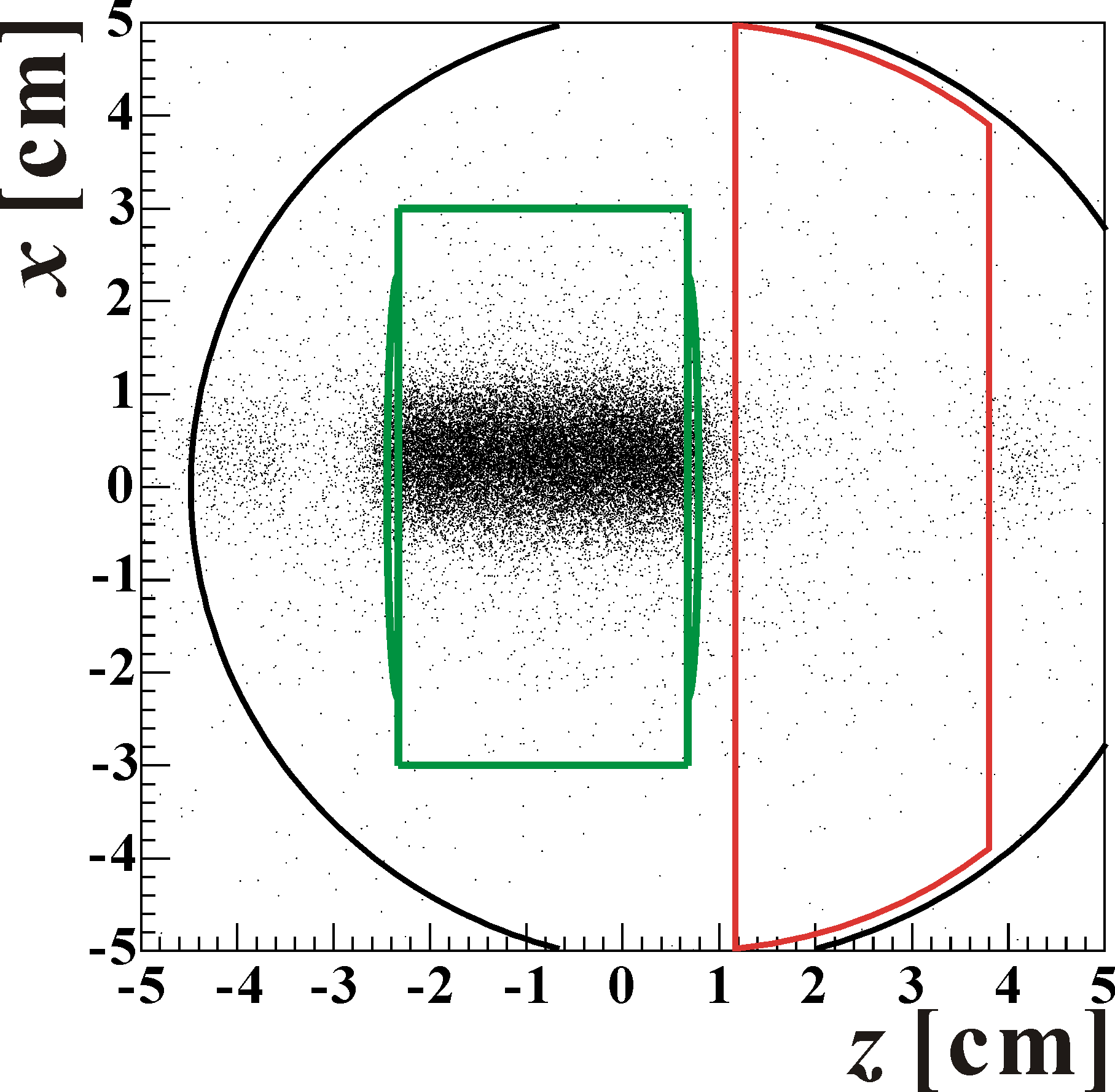 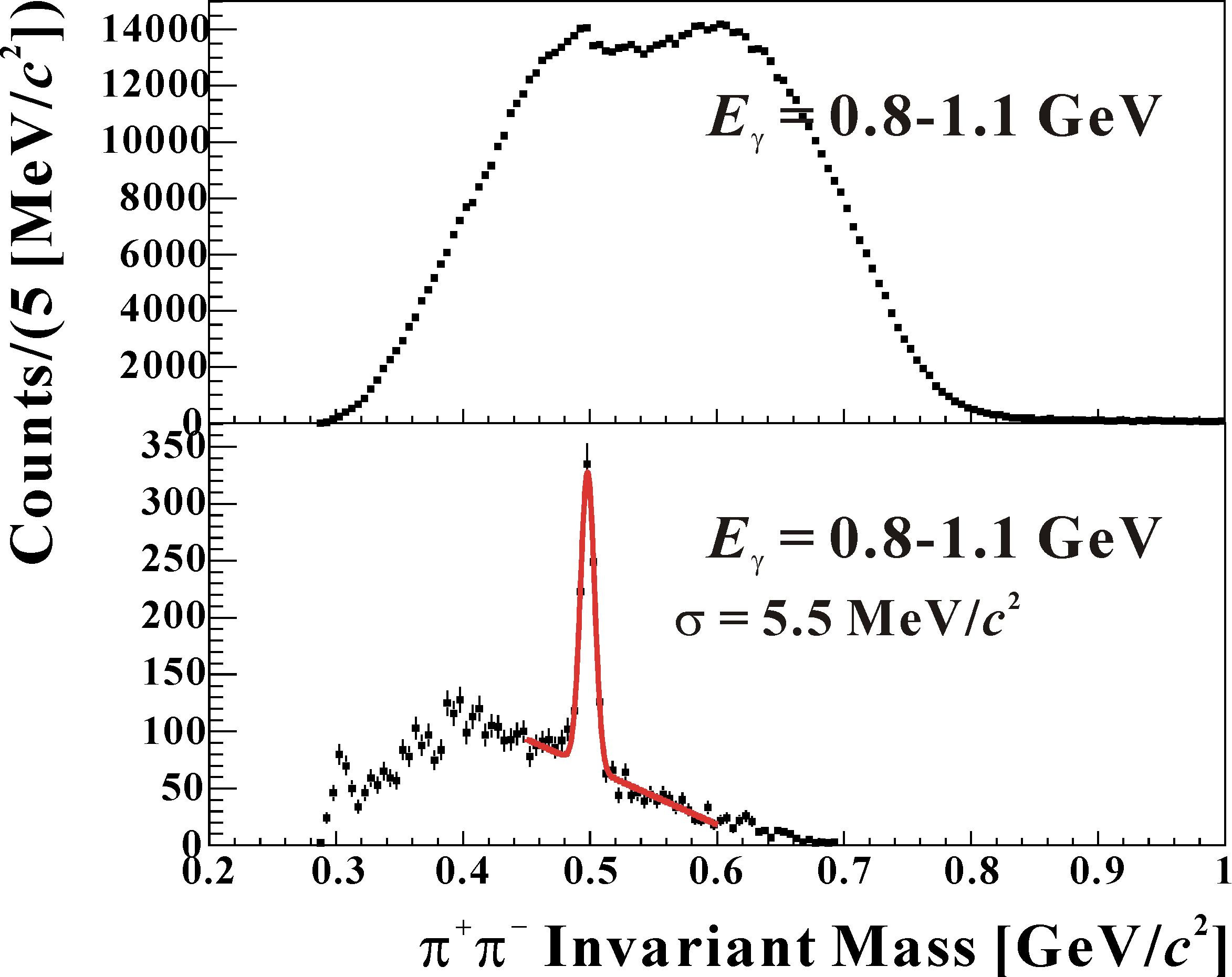 No cut
Target cell
Decay vertex resolution
	1.1mm for horizontal
	4.2mm for vertical
32
Invariant Mass Distributions
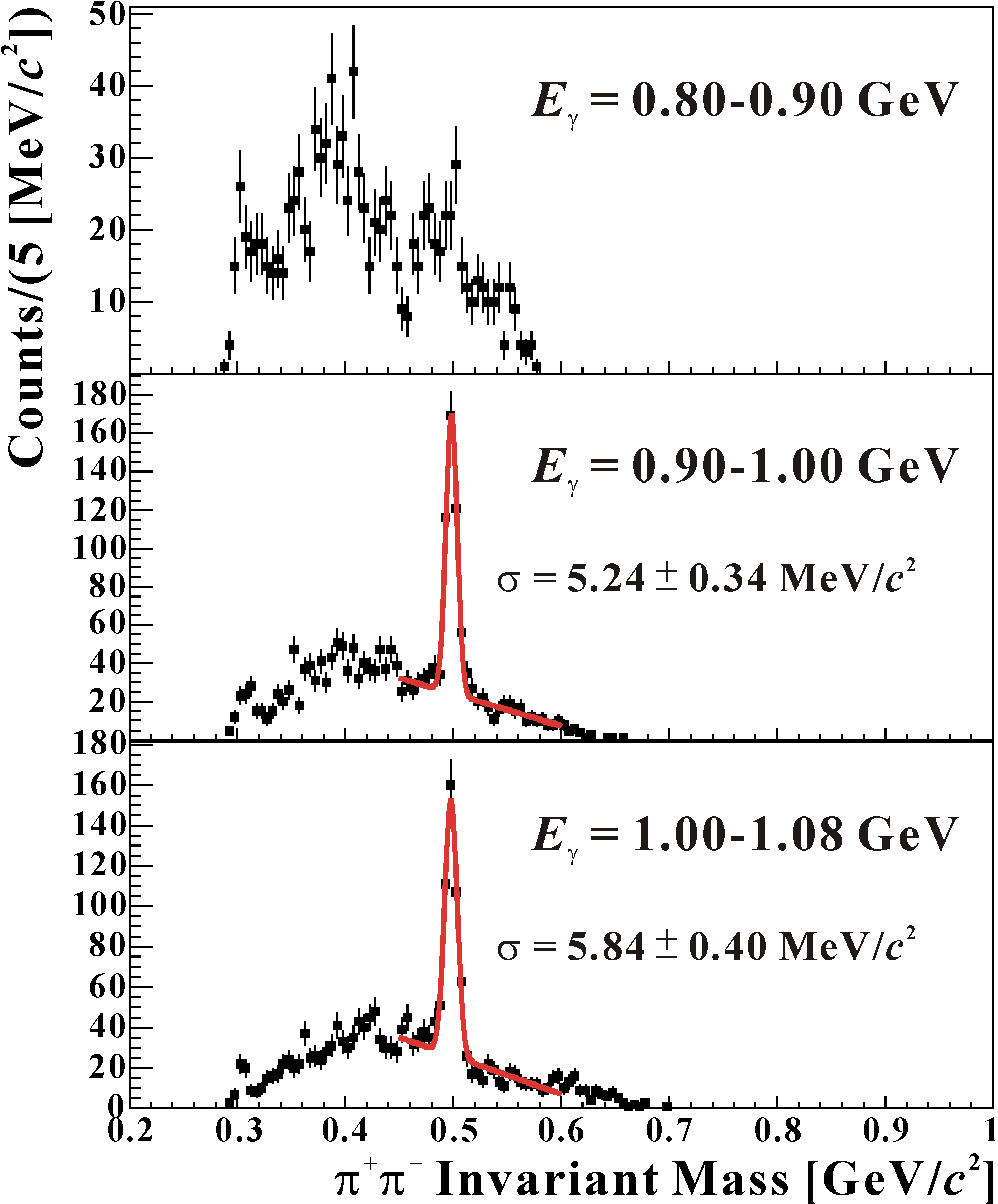 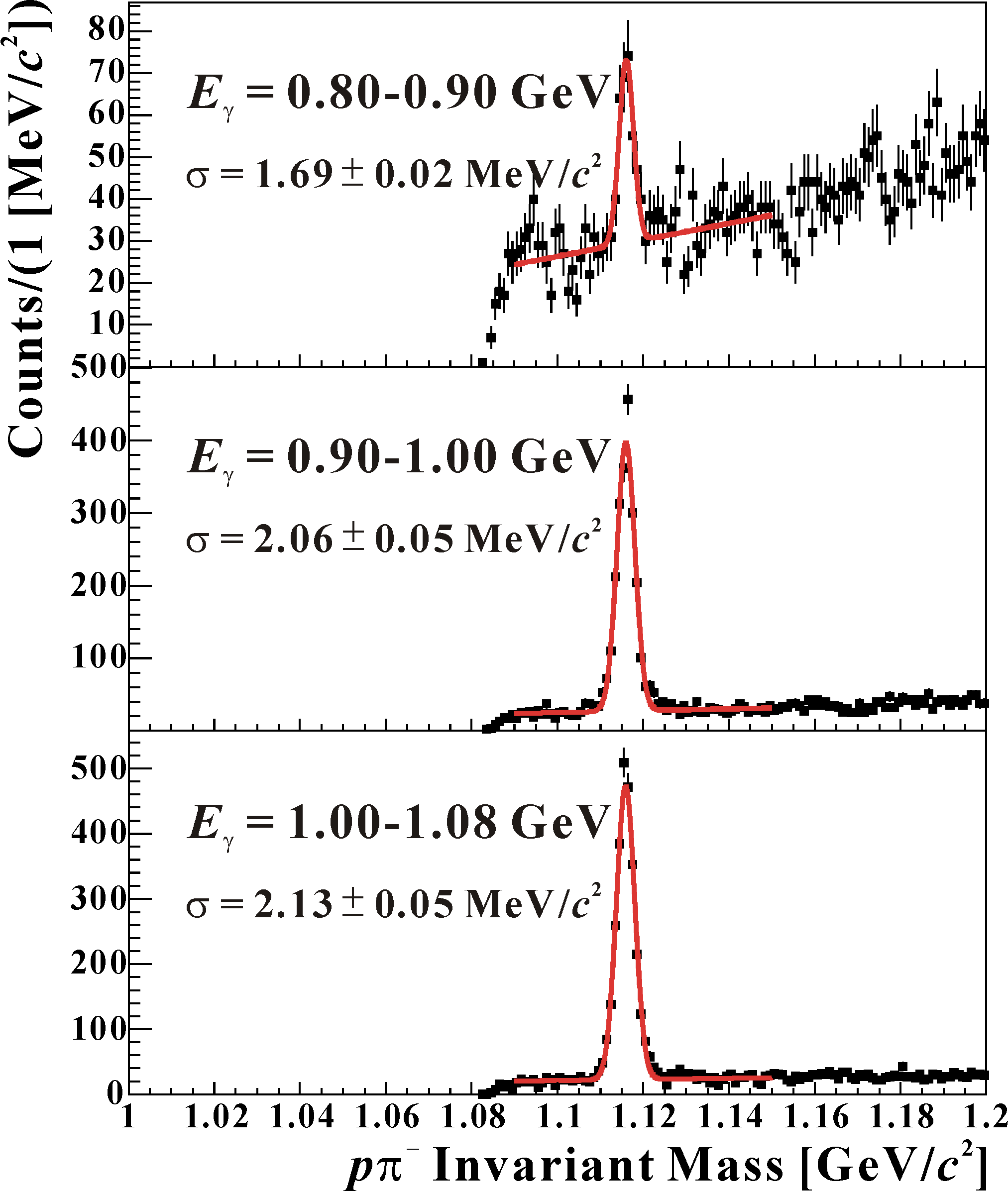 33
Differential Cross Section
(mainly g + n  K0 + L)
g + d  K0 + X
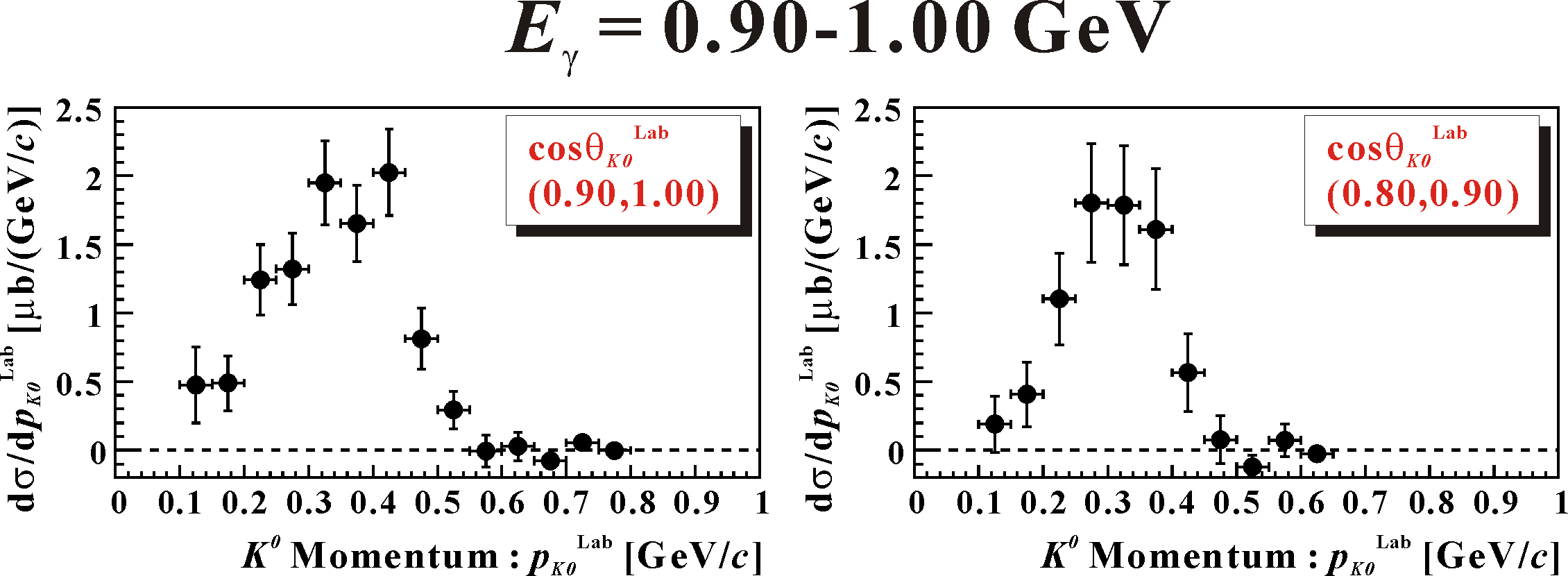 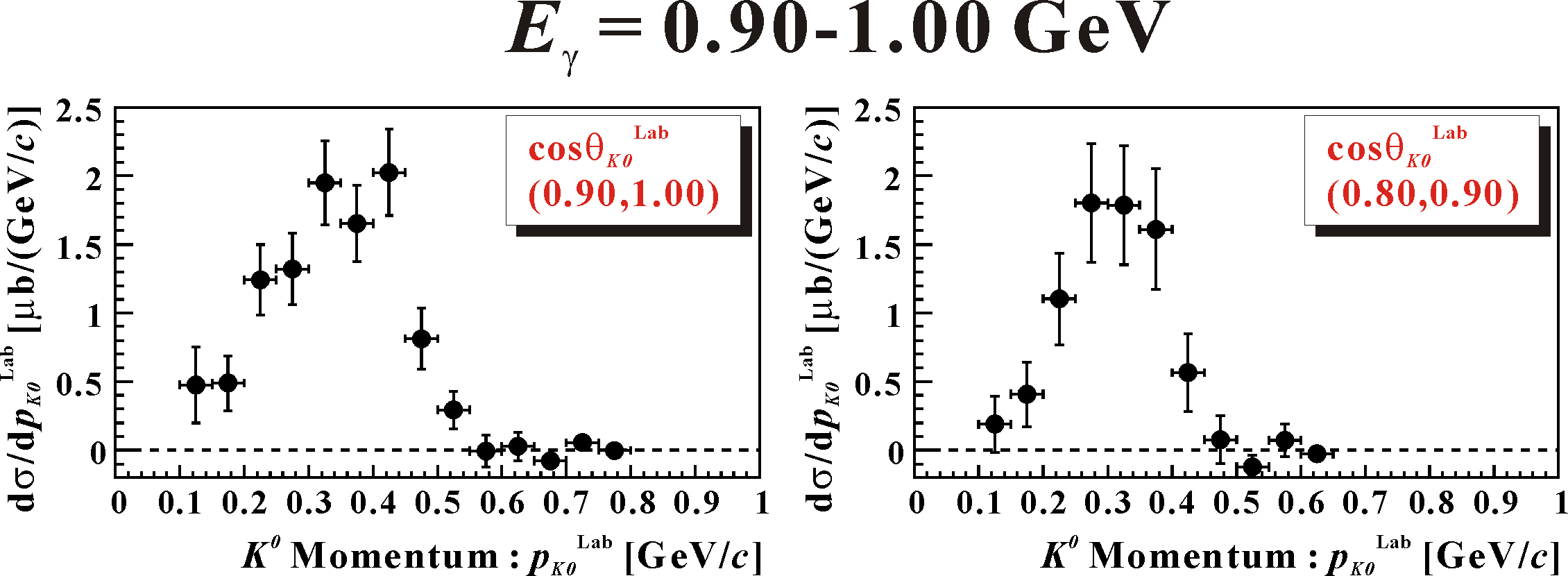 Eg = 0.90 – 1.00 GeV
ds/dpLab [mb/(GeV/c)]
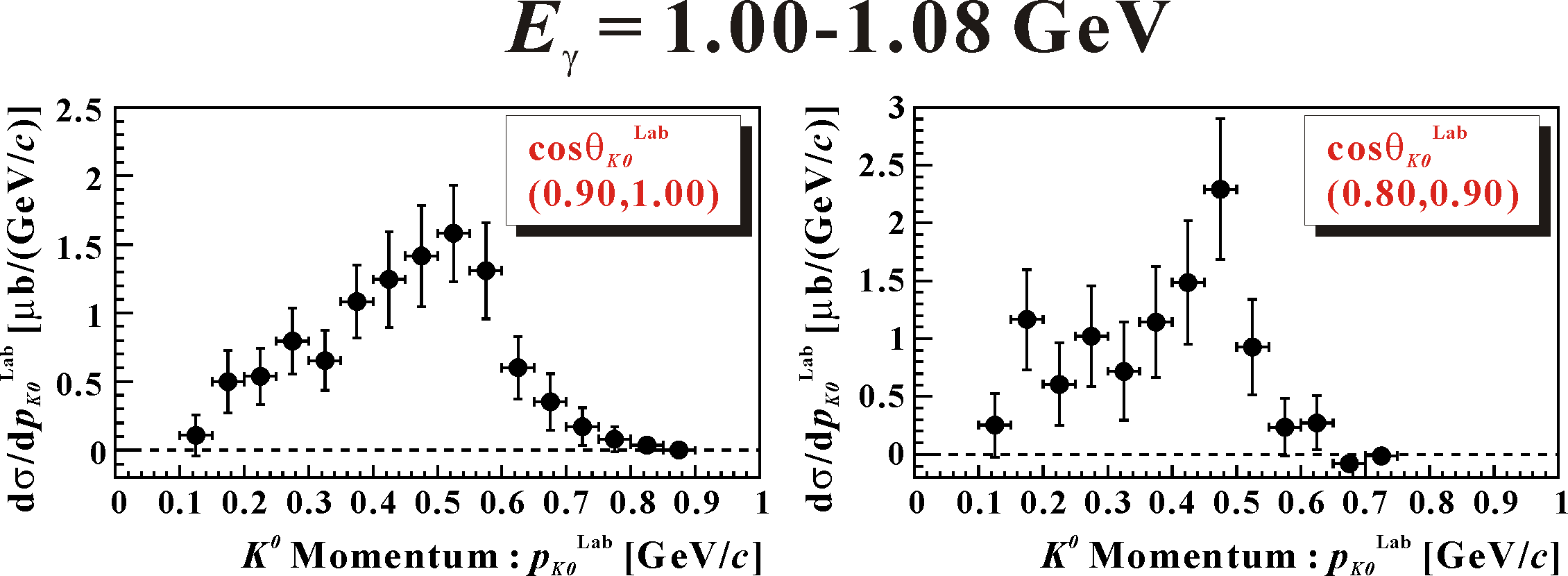 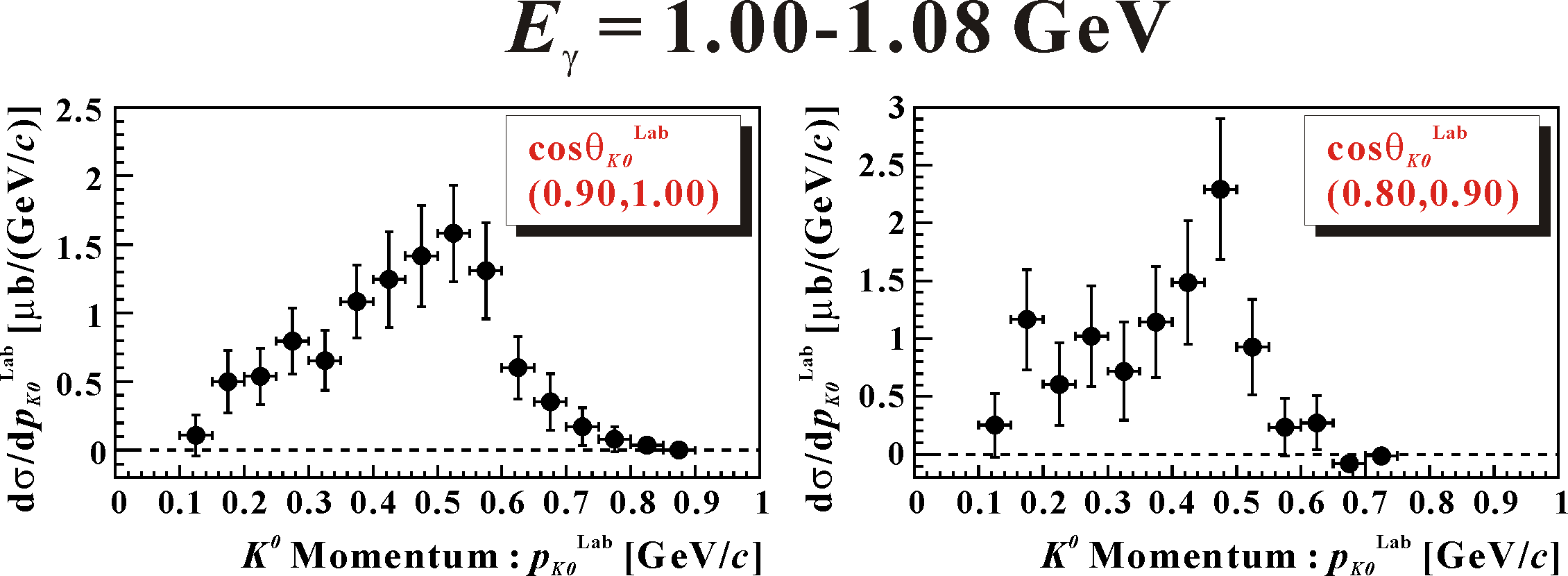 Eg = 1.00 – 1.08 GeV
pLab [GeV/c]
Error bars : statistical only
34
Differential Cross Section
(mainly g + n  K0 + L
      and g + p  K+ + L)
g + d  L  + X
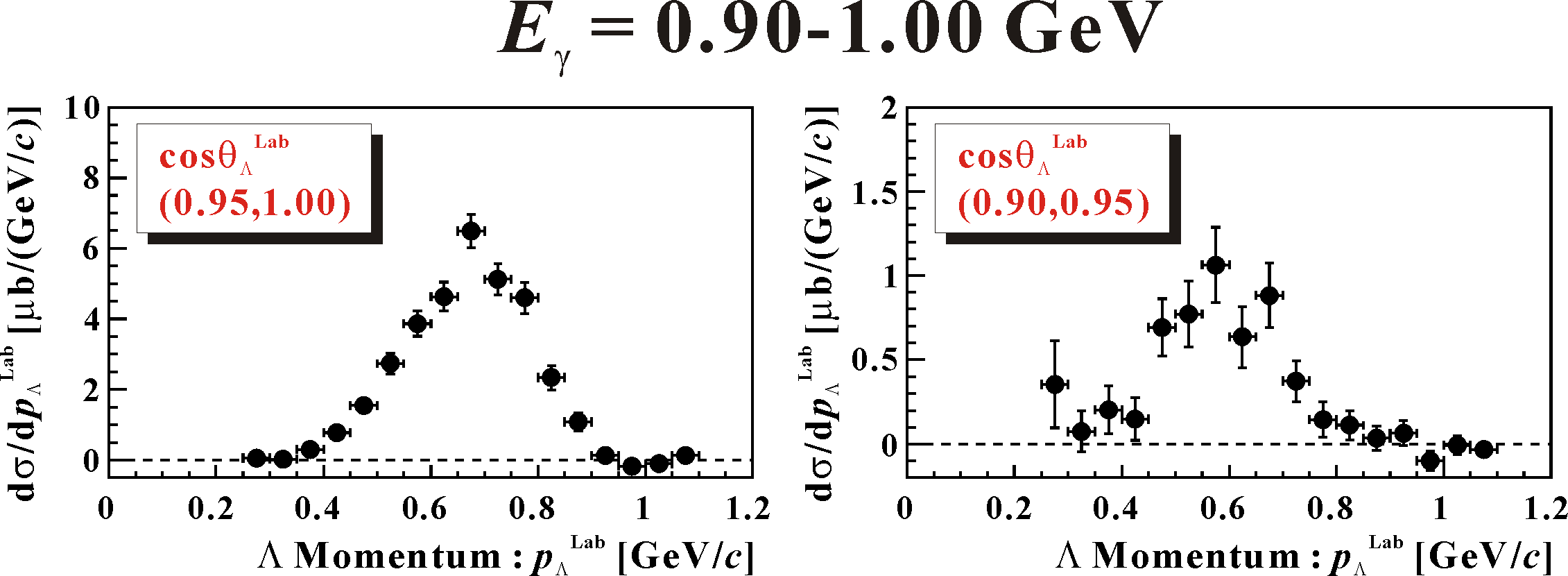 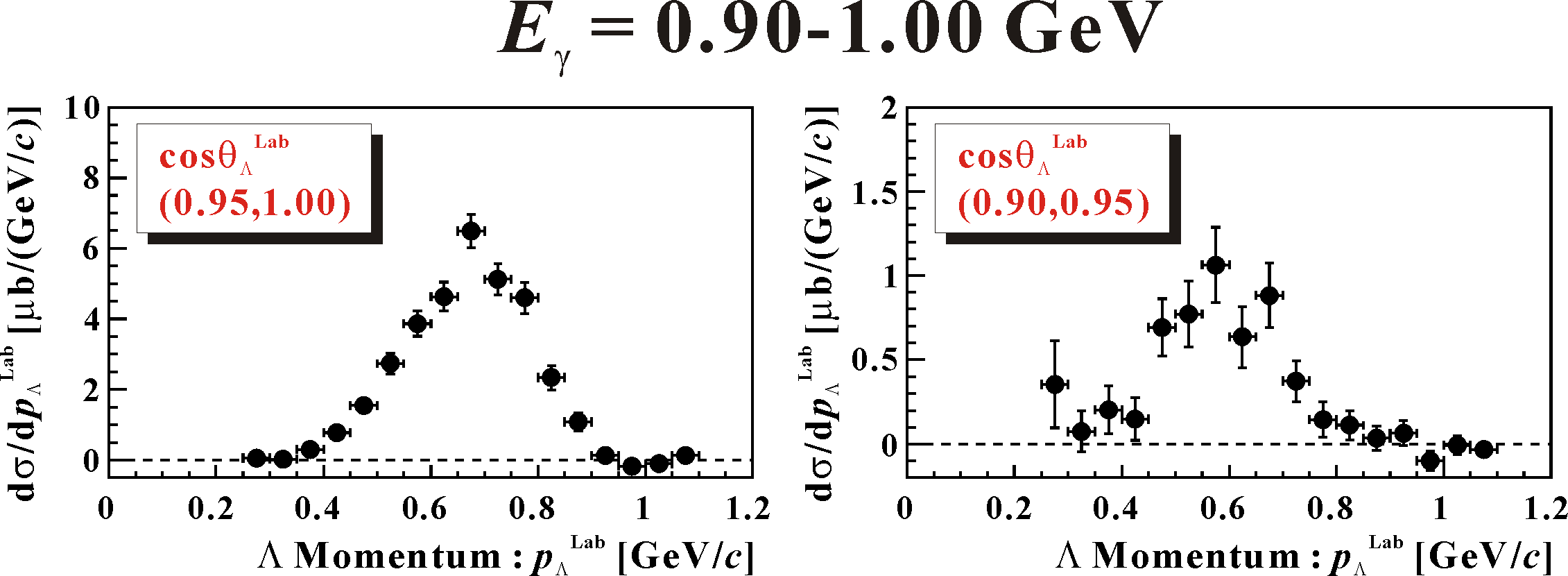 Eg = 0.90 – 1.00 GeV
ds/dpLab [mb/(GeV/c)]
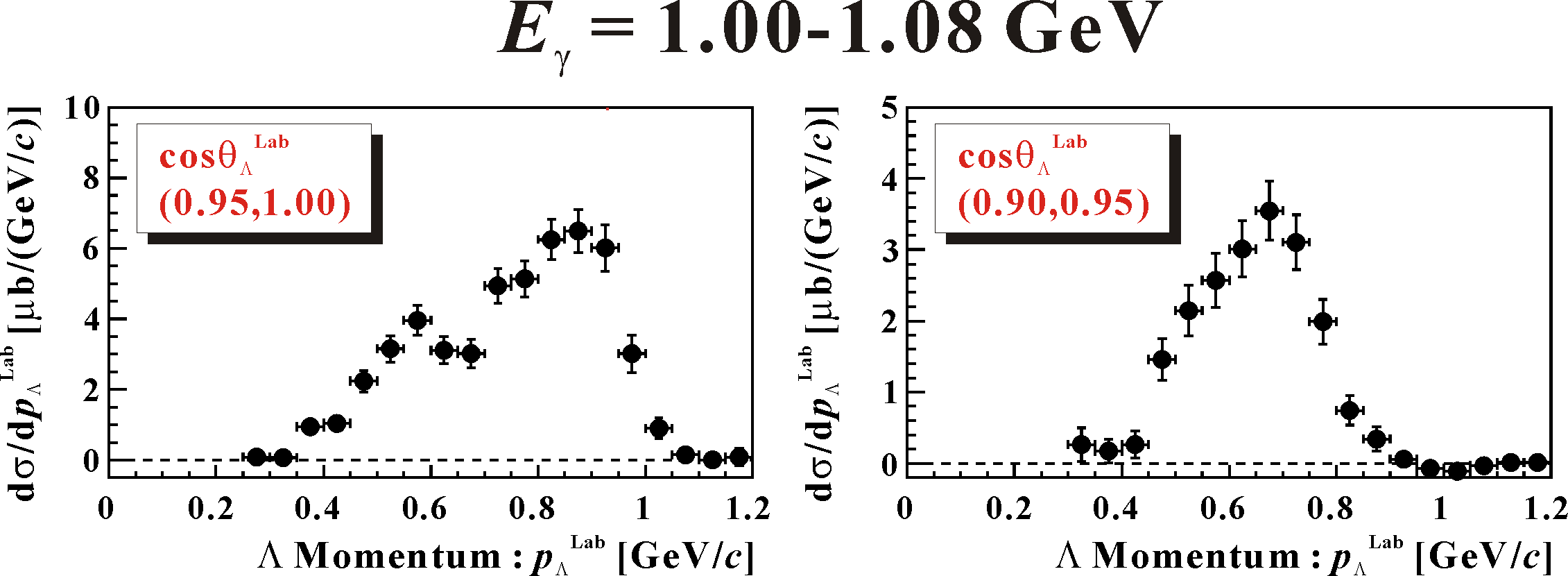 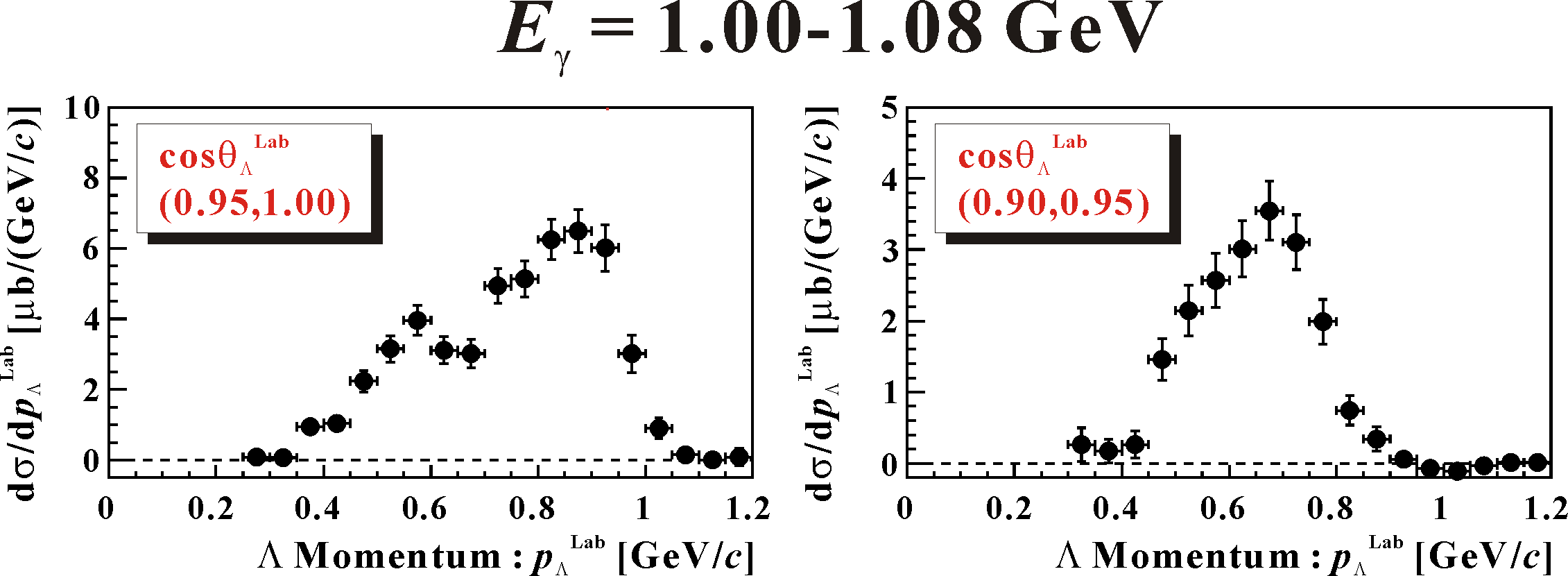 Eg = 1.00 – 1.08 GeV
pLab [GeV/c]
Error bars : statistical only
35
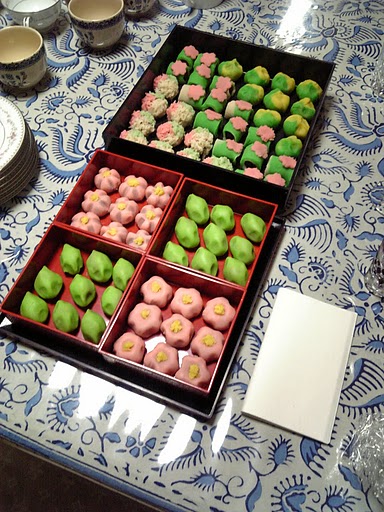 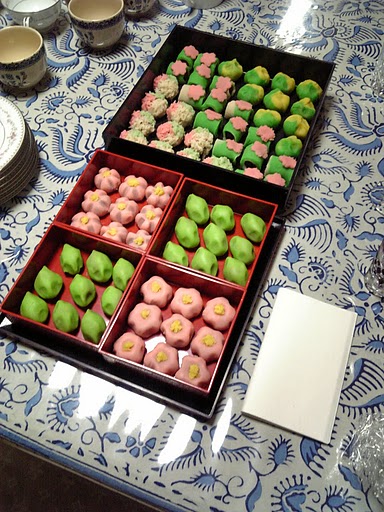 モデルとの比較
Comparison with models
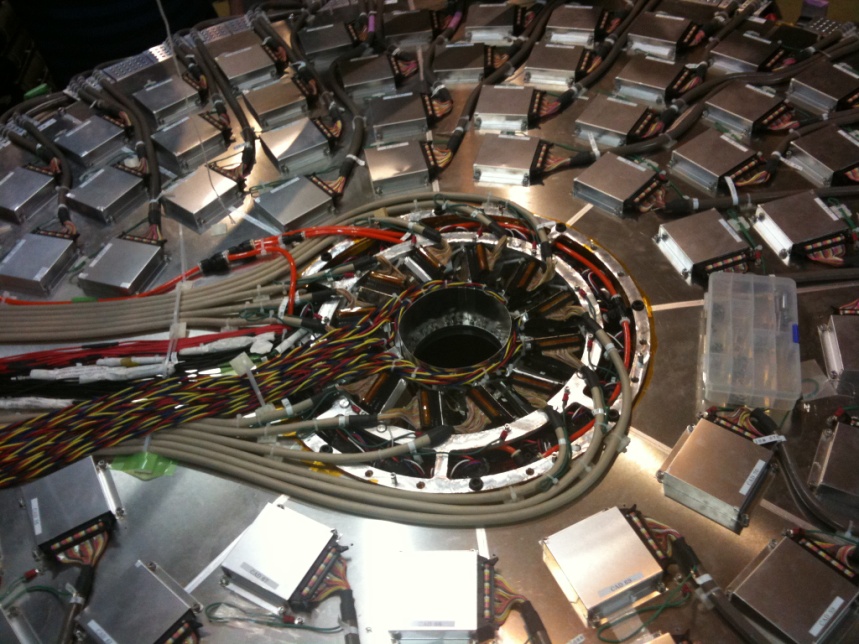 36
Models near the threshold
Effective Lagrangian Approach
	also knows as Isobar model
Rigge Plus Resonance Model
37
Theoretical Study: Effective Lagrangian Approach
- 0.45   in Kaon-MAID, estimated 
                from gpK0S+  data
   Free parameter in Saclay-Lyon A
g
K
Hadron coupling
Isospin symmetry
Electromagnetic (photo) coupling
Helicity amplitude
Charged and neutral nucleon resonances
Decay width
Charged and neutral Kaon resonances
s channel
N
N*
D, 
D*
Y
N
g
K
K,K*,K1
t channel
Y
N
However, the decay width of K1 resonance is not known
g
K
u channel
Y
Y*
Y
N
g
K
Contact term
Y
38
N
Characteristics 
of KL Channel
 - comparison with KS
In the s-channel exchange, 
	KL:  N* 
	KS:  N* and D*
g
K
Y
N
N, N*, D, D* , ....
39
s channel
Characteristics 
of K0L Channel
- comparison with K +L
No contribution of charge term in coupling constants
g
K
K, K*, K1, . . .
Y
N
g
K
g
K
Y
Y*
.
.
t channel
Y
N
N
N*
D
D*
.
.
Y
N
40
u channel
s channel
Models
Kaon-MAID
T.Mart, C.Bennhold
PRC61 (2000) 012201(R)

Saclay-Lyon A
T. Mizutani et al. 
PRC58 (1998) 75
41
Comparison with Isobar Models
g + d  K0 + X,  Eg = 0.90 – 1.00 GeV
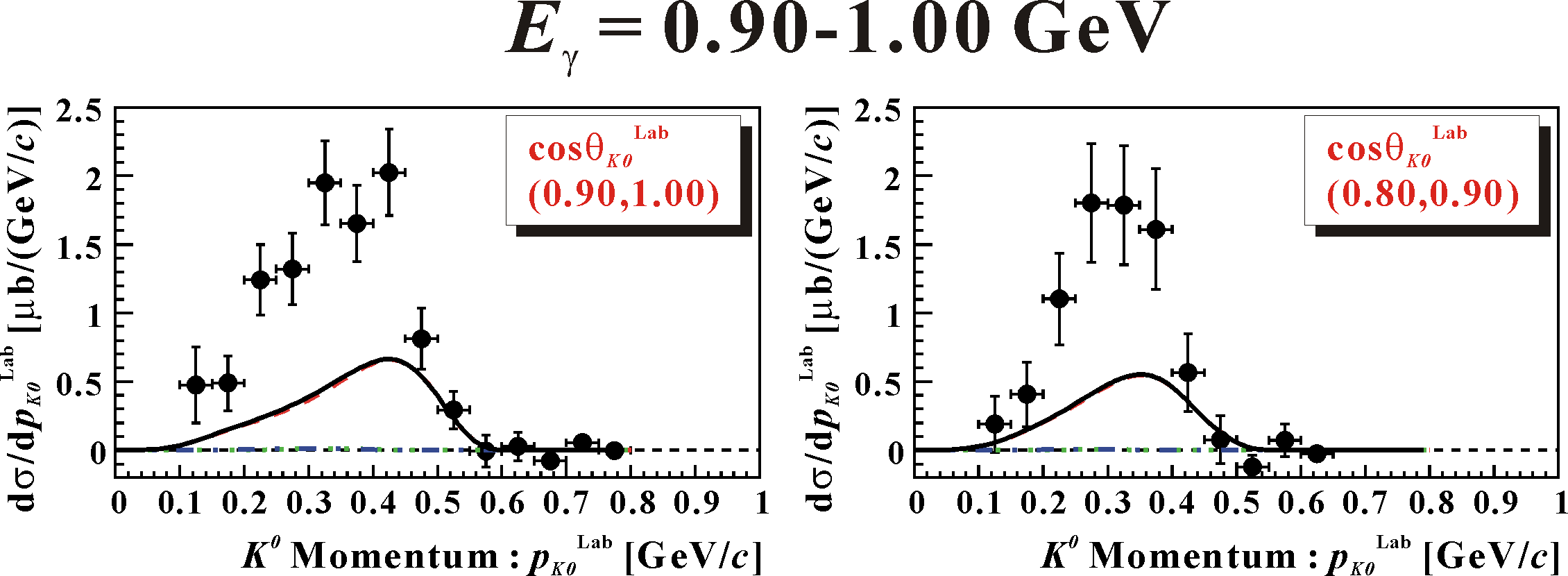 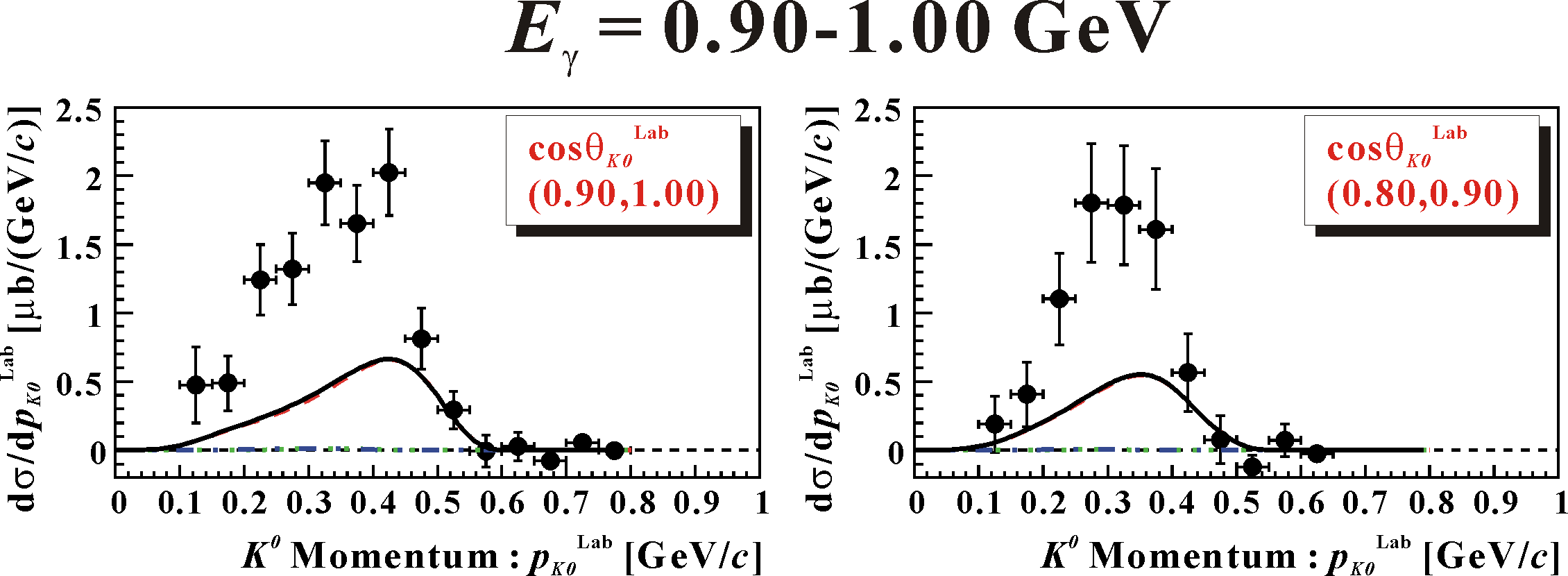 Kaon-MAID
         All
              K0 L
              K0 S0
              K0 S+
ds/dpLab [mb/(GeV/c)]
Saclay-Lyon A
        rkk = -1.0
        rkk = -1.5
        rkk = -2.0

Kaon-MAID
    All
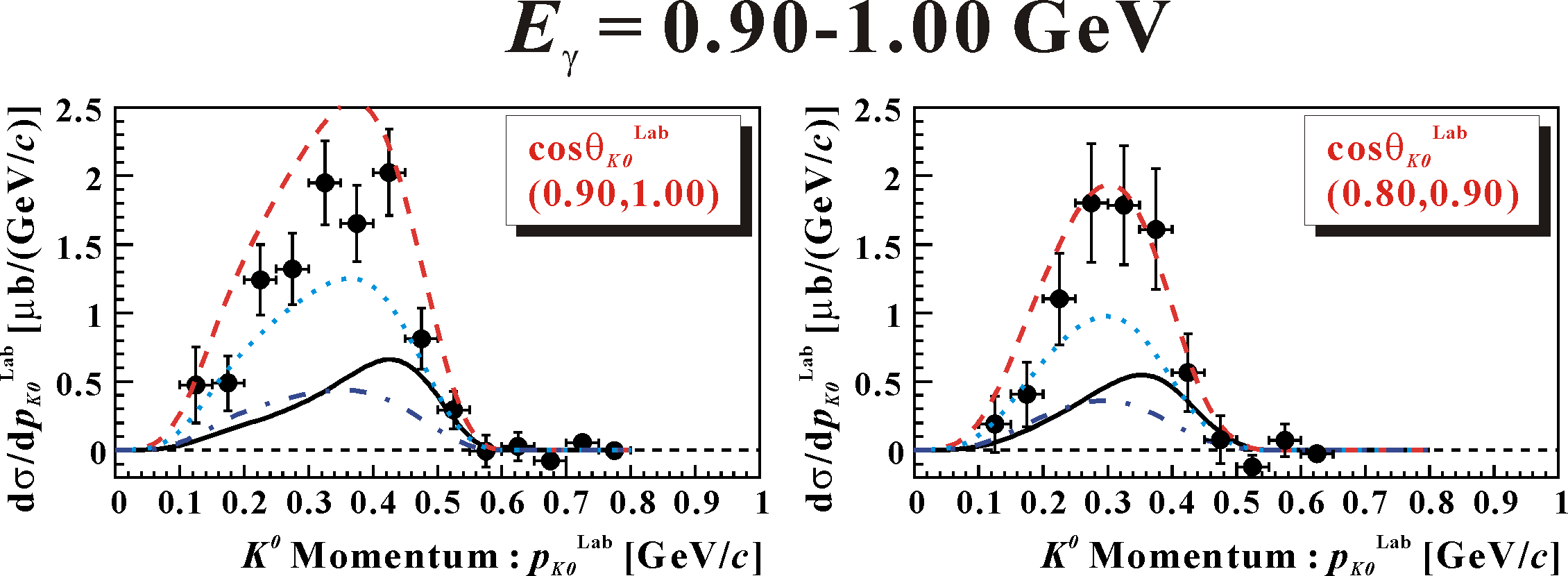 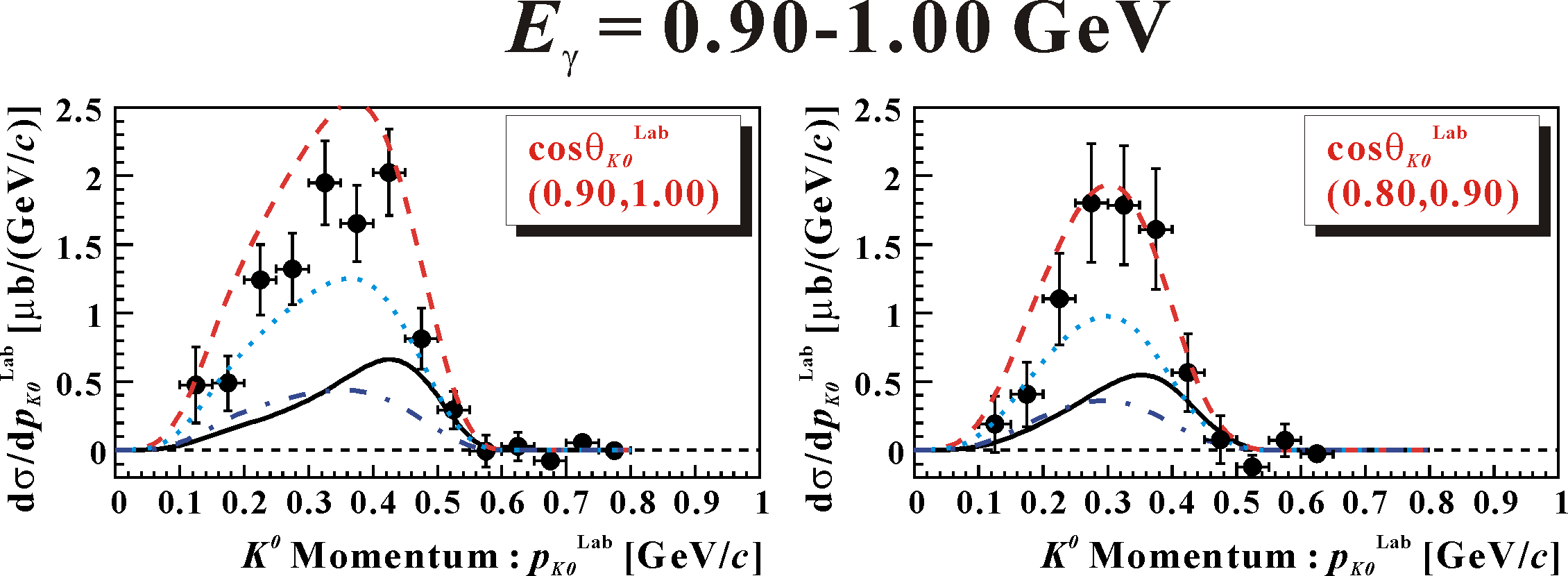 pLab [GeV/c]
42
Error bars : statistical only
Comparison with Isobar Models
g + d  K0 + X,  Eg = 1.08 – 1.08 GeV
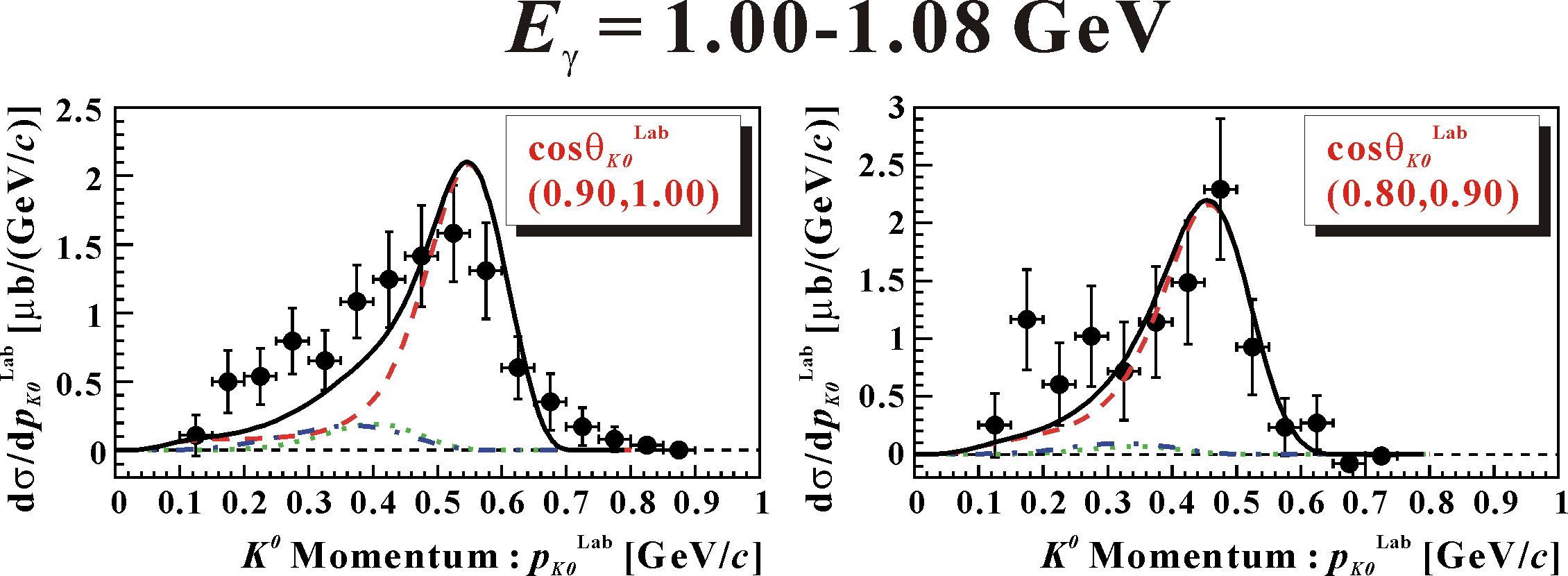 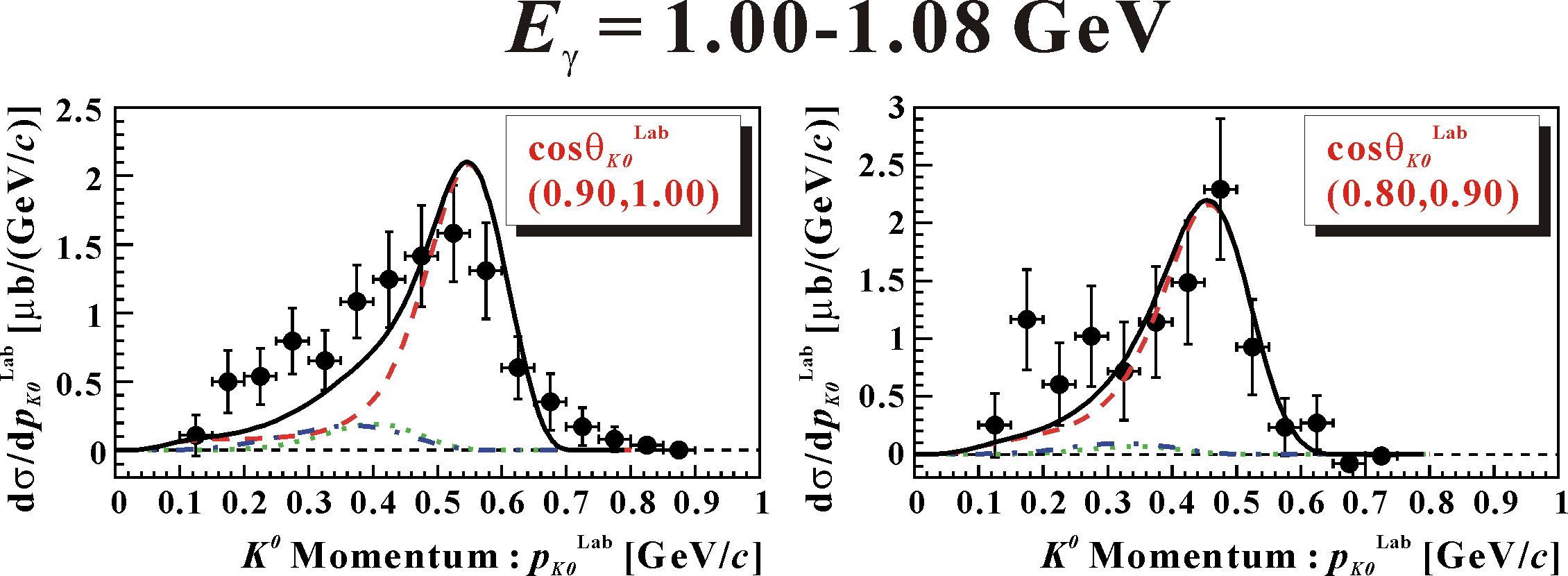 Kaon-MAID
         All
              K0 L
              K0 S0
              K0 S+
ds/dpLab [mb/(GeV/c)]
Saclay-Lyon A
        rkk = -1.0
        rkk = -1.5
        rkk = -2.0

Kaon-MAID
    All
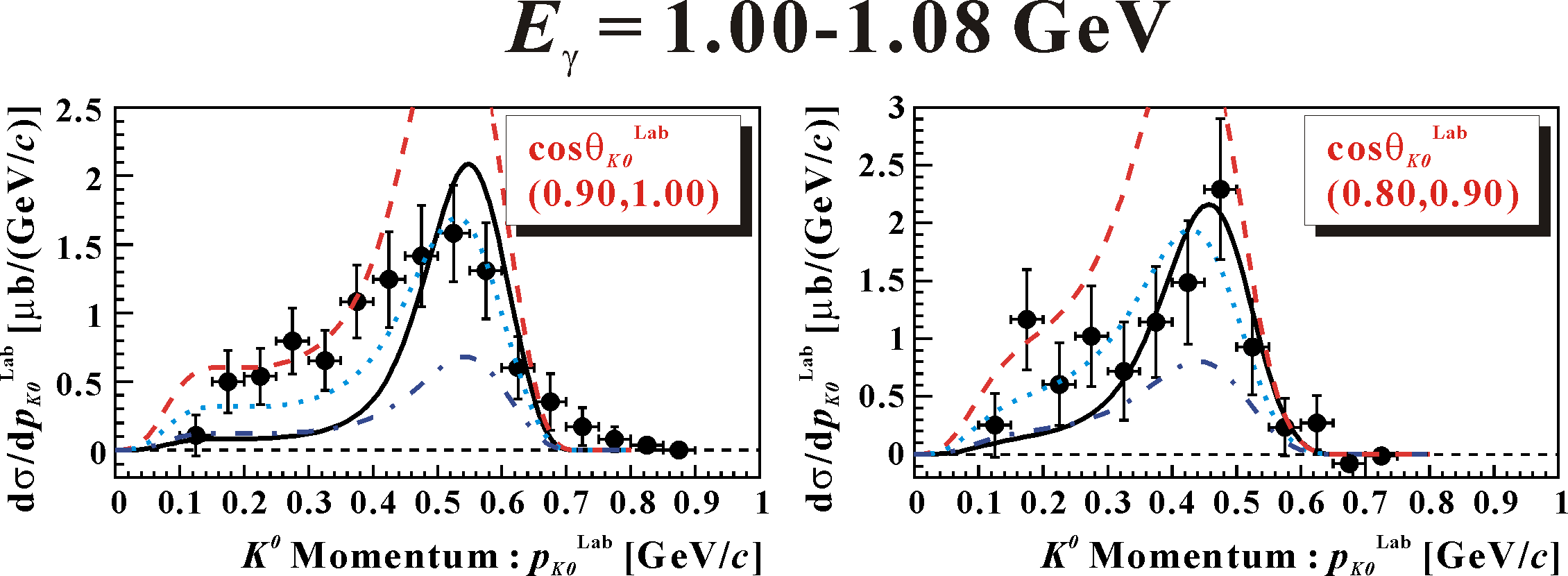 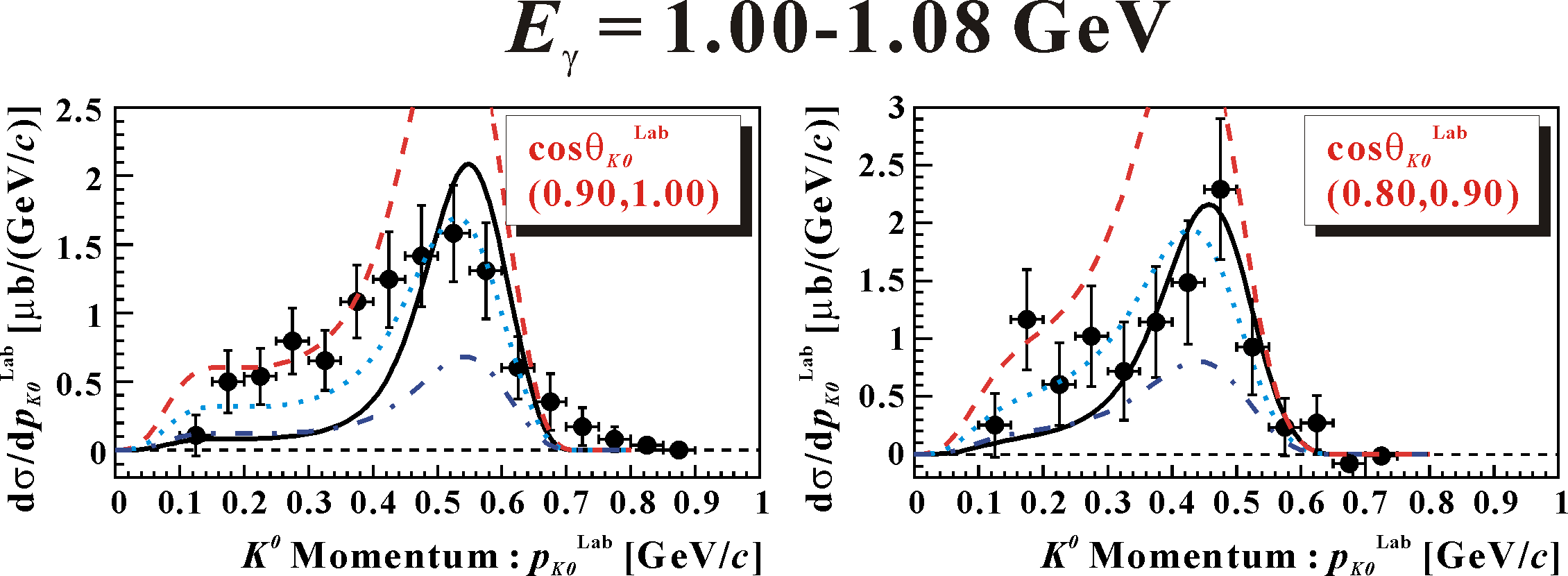 pLab [GeV/c]
43
Error bars : statistical only
Regge Plus Resonance (RPR) Model
Invariant Amplitude
Phys.Rev.C73 045207
         T. Corthals et al.
M = Mbackground (Regge) + S Ms(Isobar)
K*(892) Trajectory
K(494) Trajectory
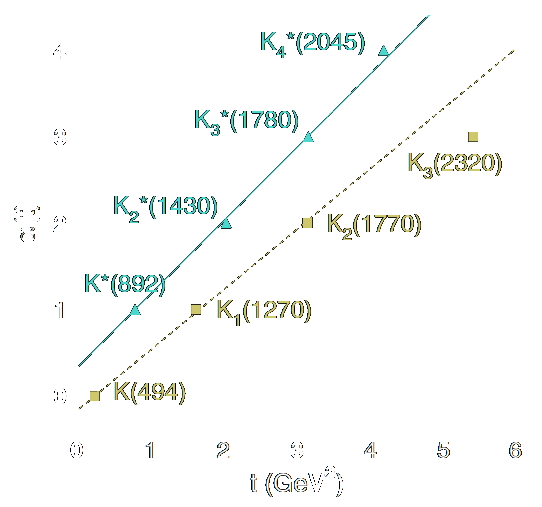 4
3
a(t)
2
1
g
K
0
N(1650) S11 , N(1710) P11 N(1720)P13, 
N(1720) P13  N(1900) D13
(1900) S31 (1910) P31
Y
N
3
2
0
5
4
6
1
N, N*, D, D* , ....
t [GeV/c2]
44
s channel
[Speaker Notes: 弦理論の話であったように、スピンと mass squared がだいたい比例している]
Comparison with RPR Model
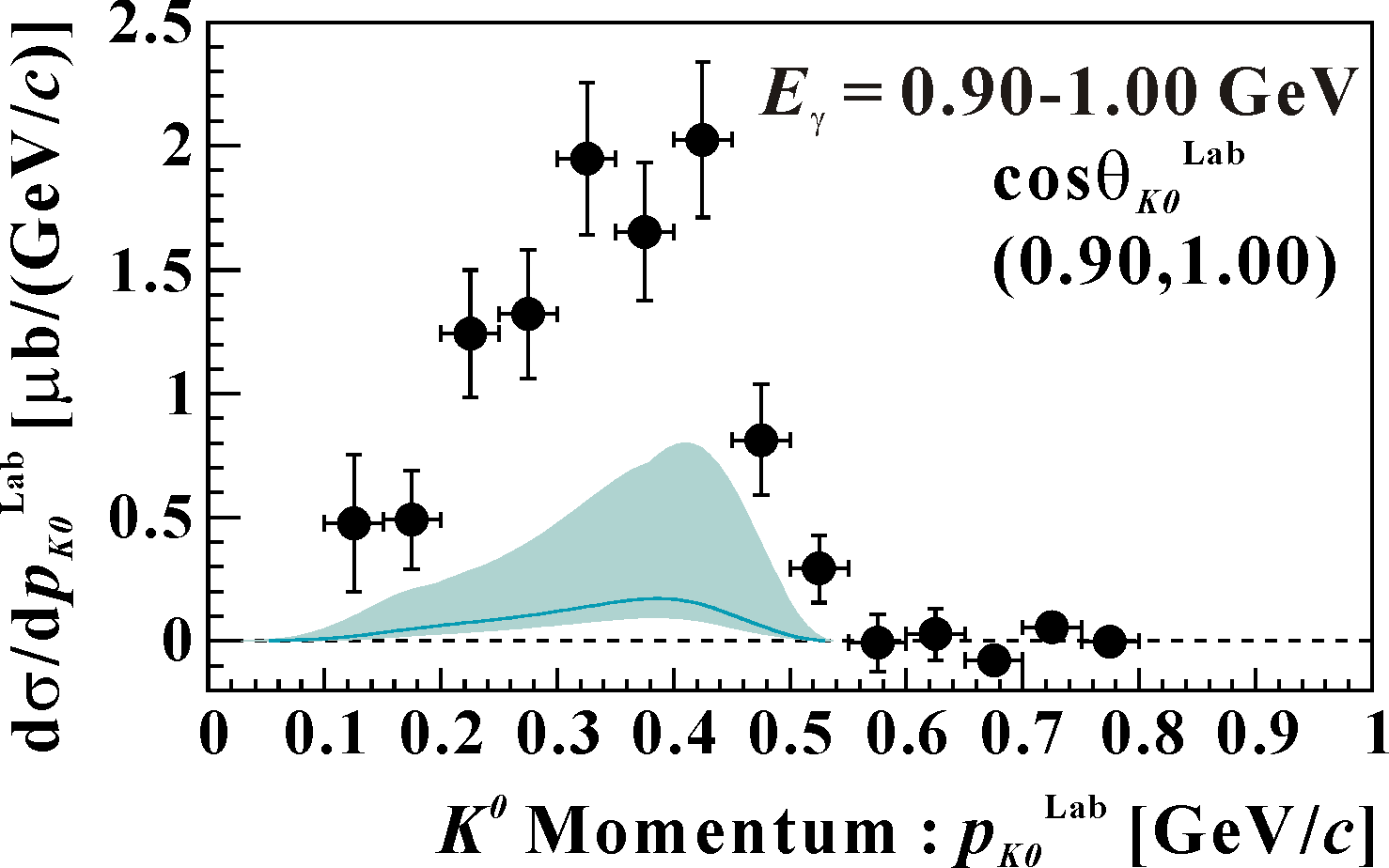 Calculation of RPR Model
   Eg = 0.9-1.0 GeV,  cosqK0Lab  = 0.9-1.0


Nucleon Resonances in the KL process
   N(1650) S11, N(1710) P11, N(1720) P13,
   N (1900) P11, N(1900) D13 


N(1900) D13 : Missing Resonance

No data to helicity amplitude of  N(1900) D13 

    →
From -2.0 To 2.0 (Cyan Line 0.0)
Our results are two times larger than the calculations of RPR at least
P.Vancraeyveld et al.: private communication
45
Kaon Angle distribution in CM
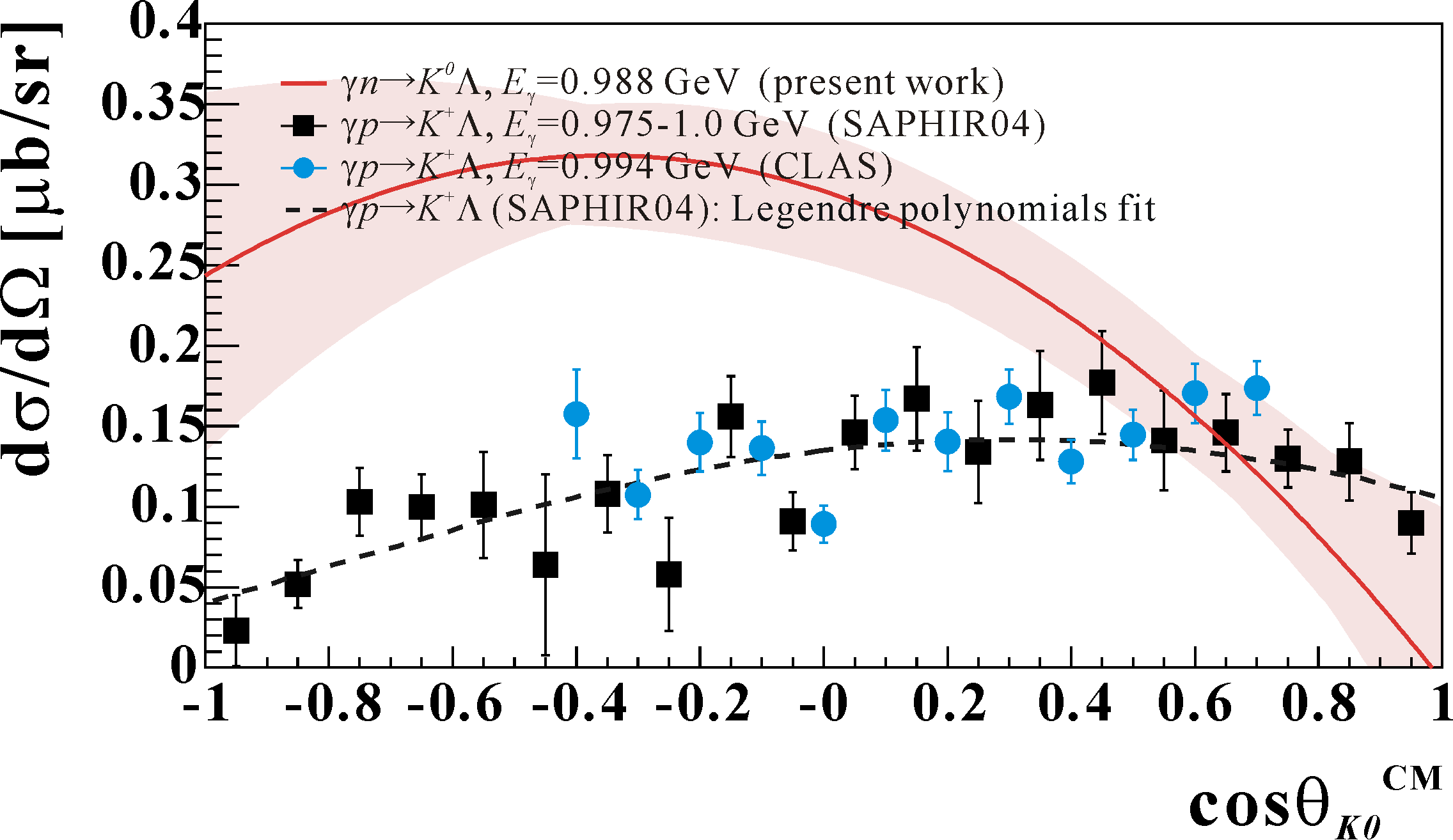 K0L: Backward Distributions  (fitting results)
K+L: Forward Distributions  (SAPHIR, CLAS)
SAPHIR: K. H. Glander et al., Eur. Phys. J., A19:251–273, 2004.
CLAS:     R. Bradford et al., Phys. Rev., C73:035202, 2006.
46
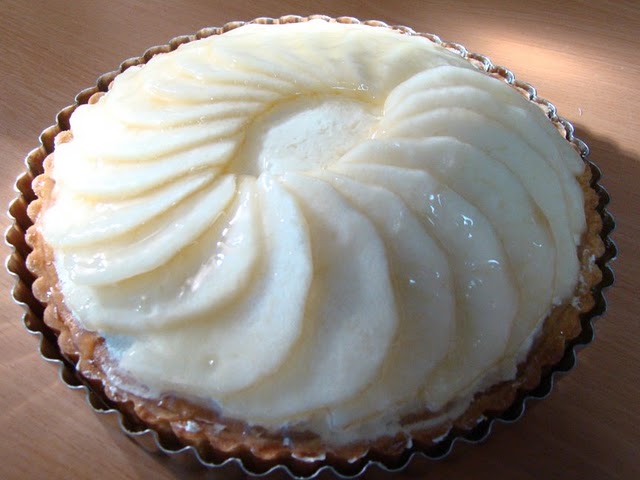 まとめ
Summary
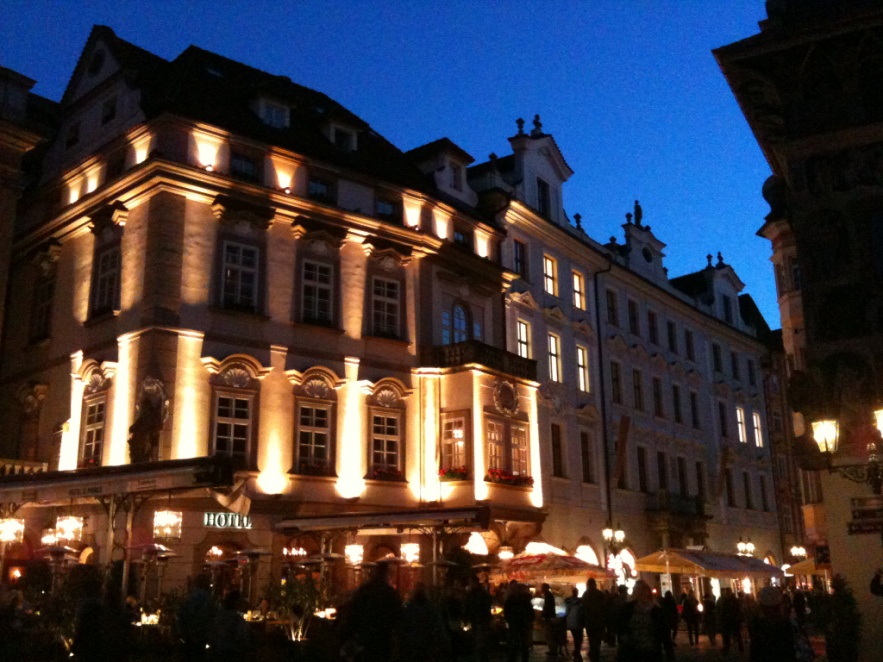 47
Investigating strangeness photo-production
	via  g + n  K 0S + L channel
	using the NKS2 spectrometer at ELPH, Tohoku Univ.
Differential cross sections of K 0S and L in g+d
	 K 0S
		Larger angle coverage than previous experiment
	 L
		The first measurement 
		K 0S + L total cross section estimated
			similar shape to K + + L as a function of Eg
Suggestion from comparison of data with models
	Angular distribution
		backward enhance in K 0S + L
		(K + + L: slightly forward peak)
Detector upgrade was done and we took new data
48
Upgrade Project
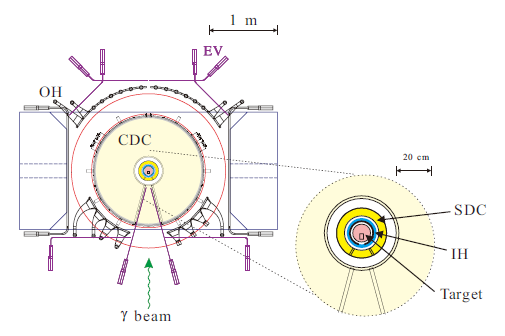 To increase acceptance
   Inner detectors are replaced
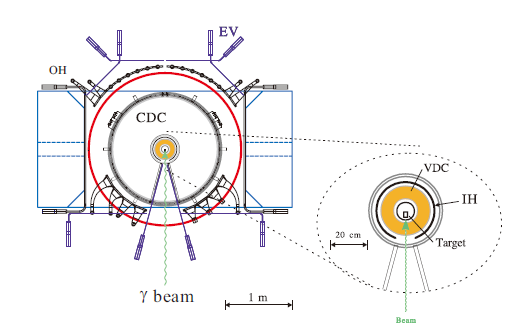 by
Vertex Drift Chamber (VDC)
New Inner Hodoscope (IH)
49
VDC
IH
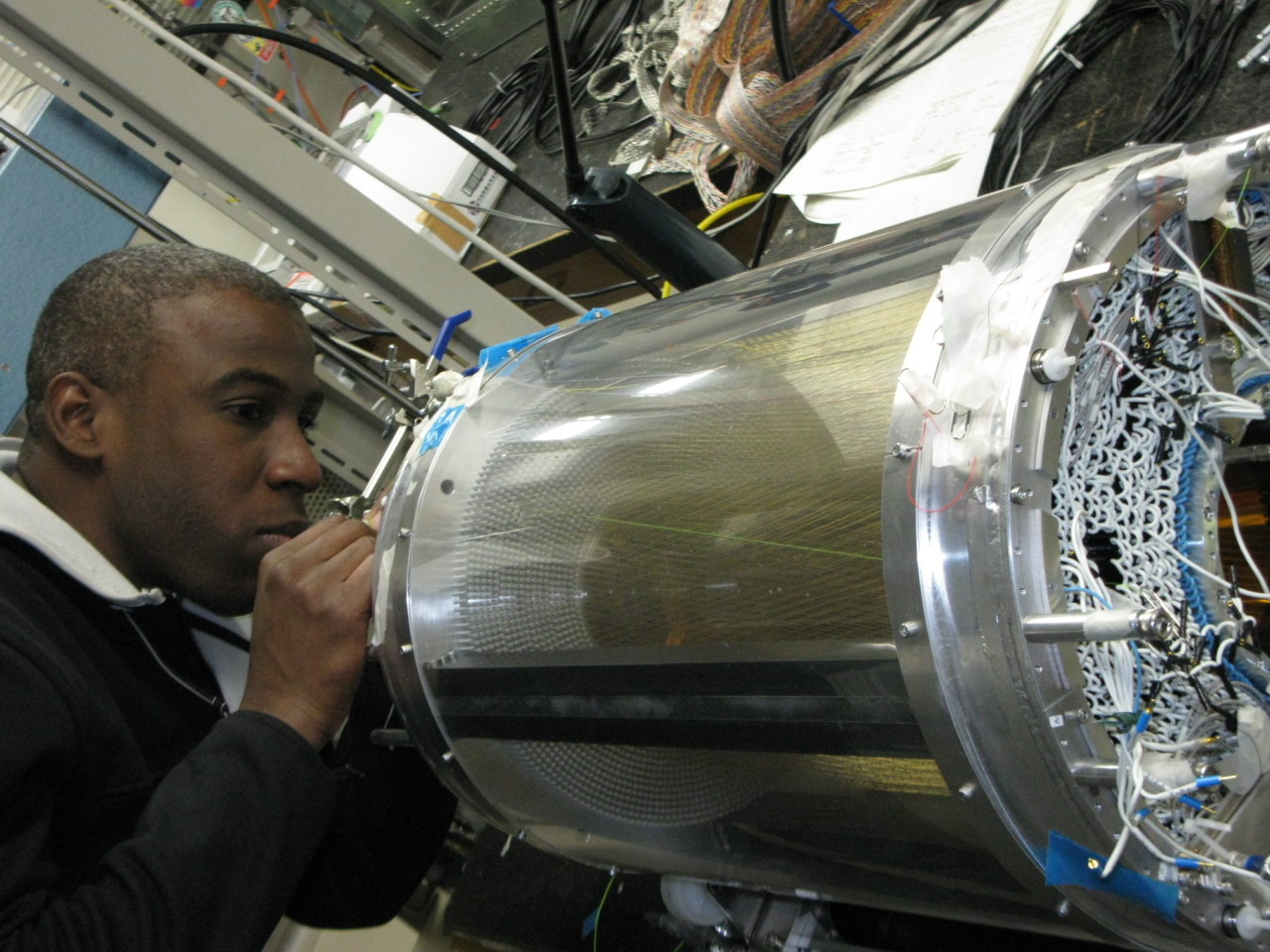 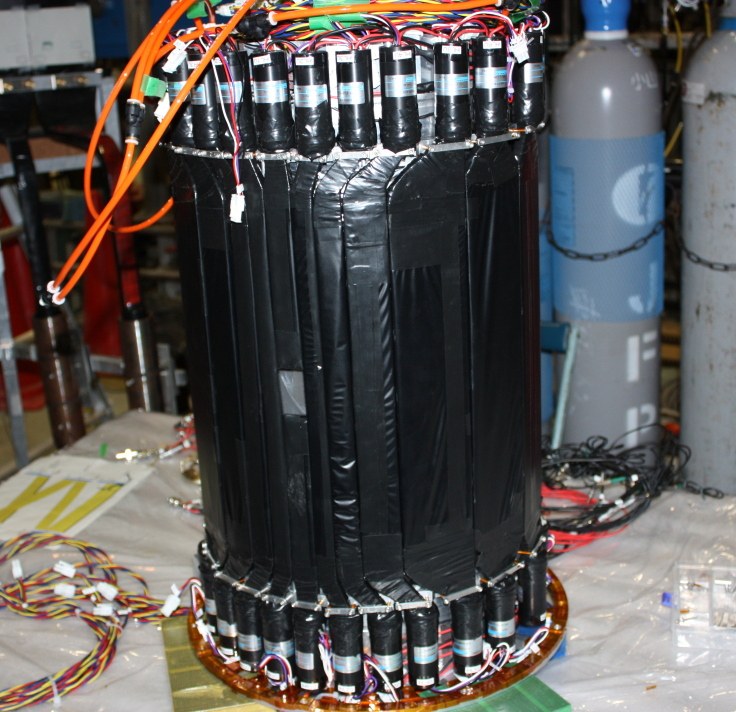 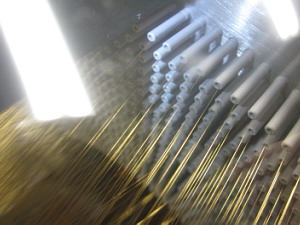 50
予備
Back up
51
Detector Setup
Counters
	Inner and Outer Hodoscope
	Electron Veto
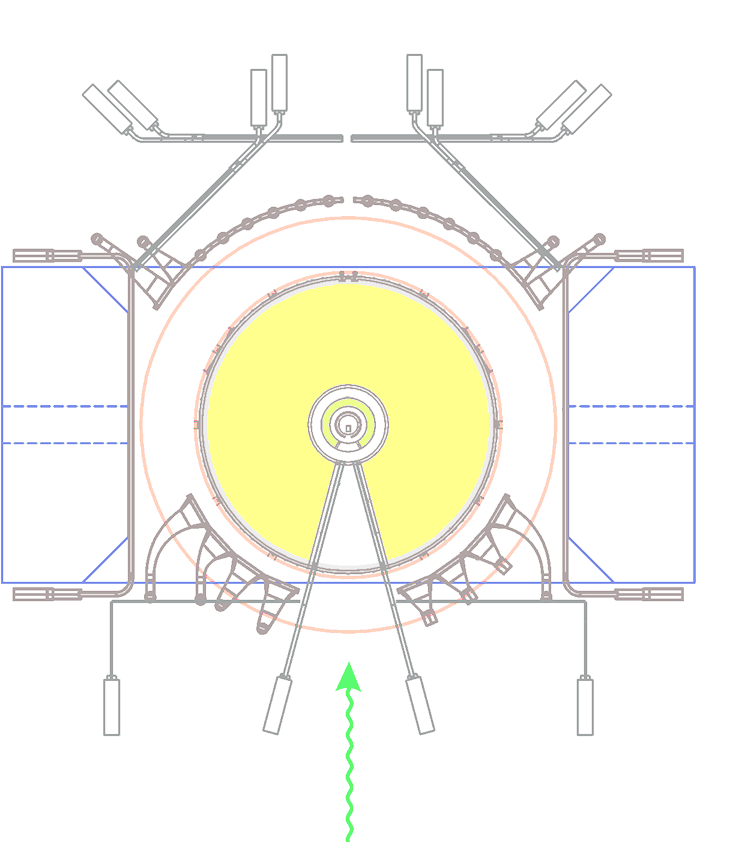 g beam
Drift chambers
	CDC: Honeycomb cell
	SDC: Straw Drift chamber
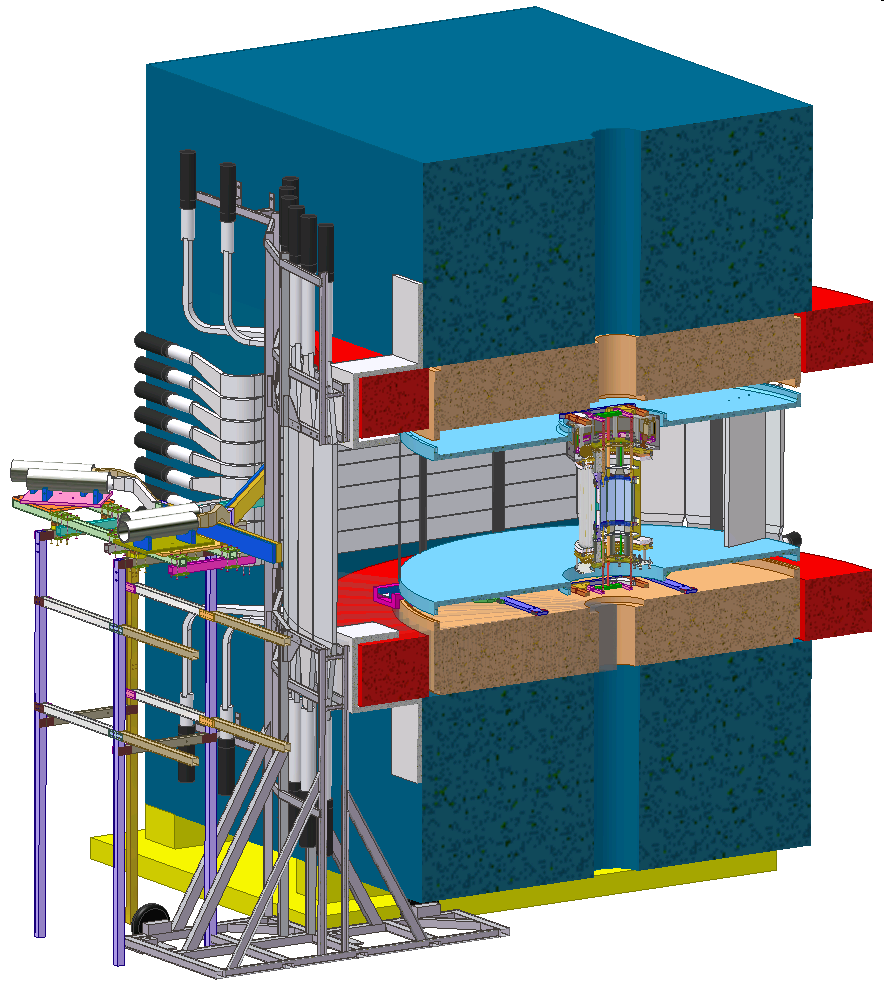 g
1 m
52
Results of NKS
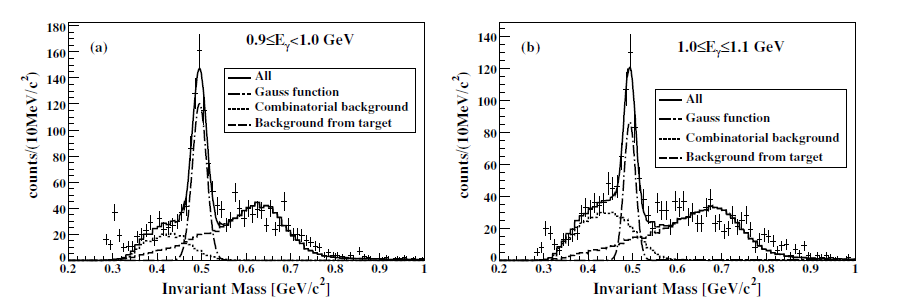 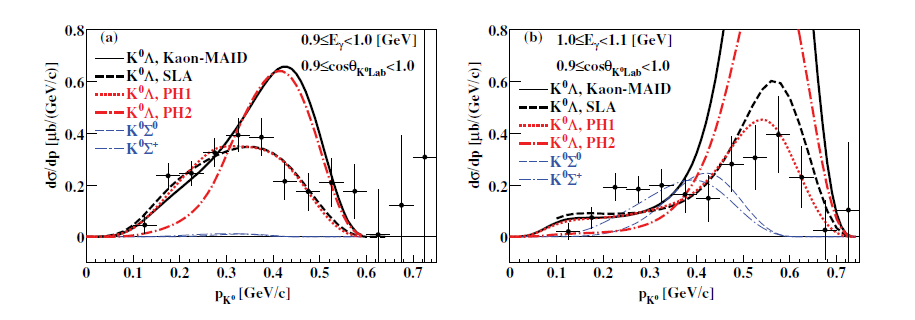 NKS
53
Suggestion from NKS Results
backward angular distribution in CM
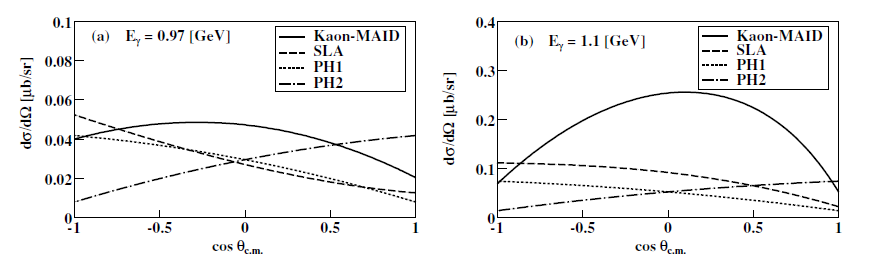 NKS
54
Suggestion from NKS Results
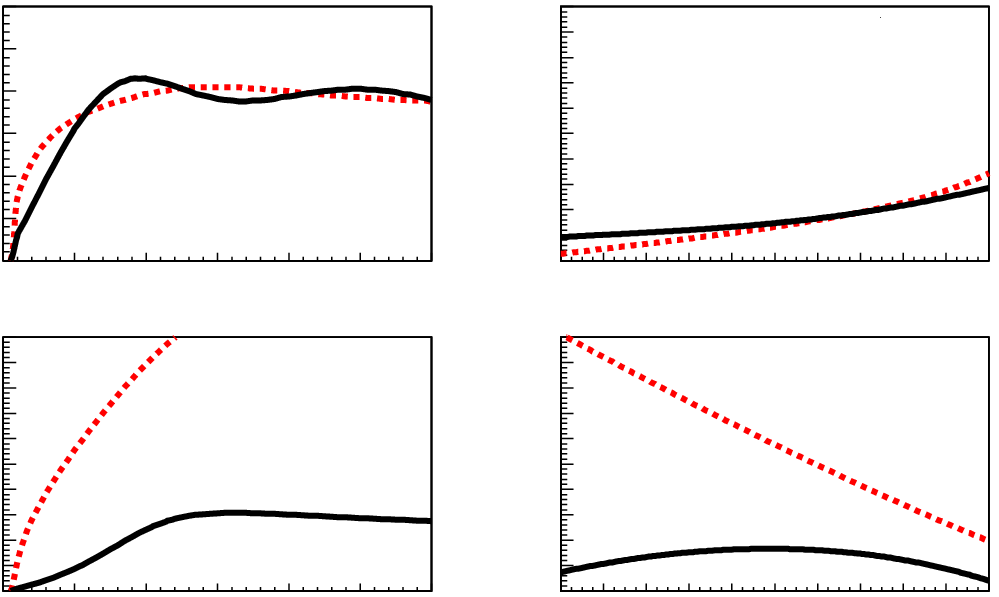 g+n K0+L
10
Saclay-Lyon A
Kaon-MAID
s [mb]
before
5
1.4
1.5
1.3
1.2
1.0
1.1
0.9
Eg [GeV]
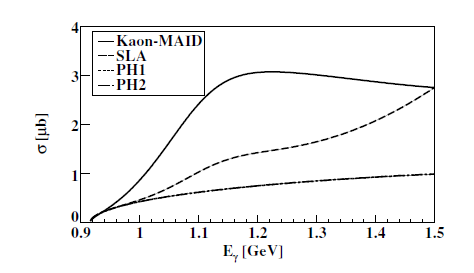 after
NKS
55
NKS to NKS2
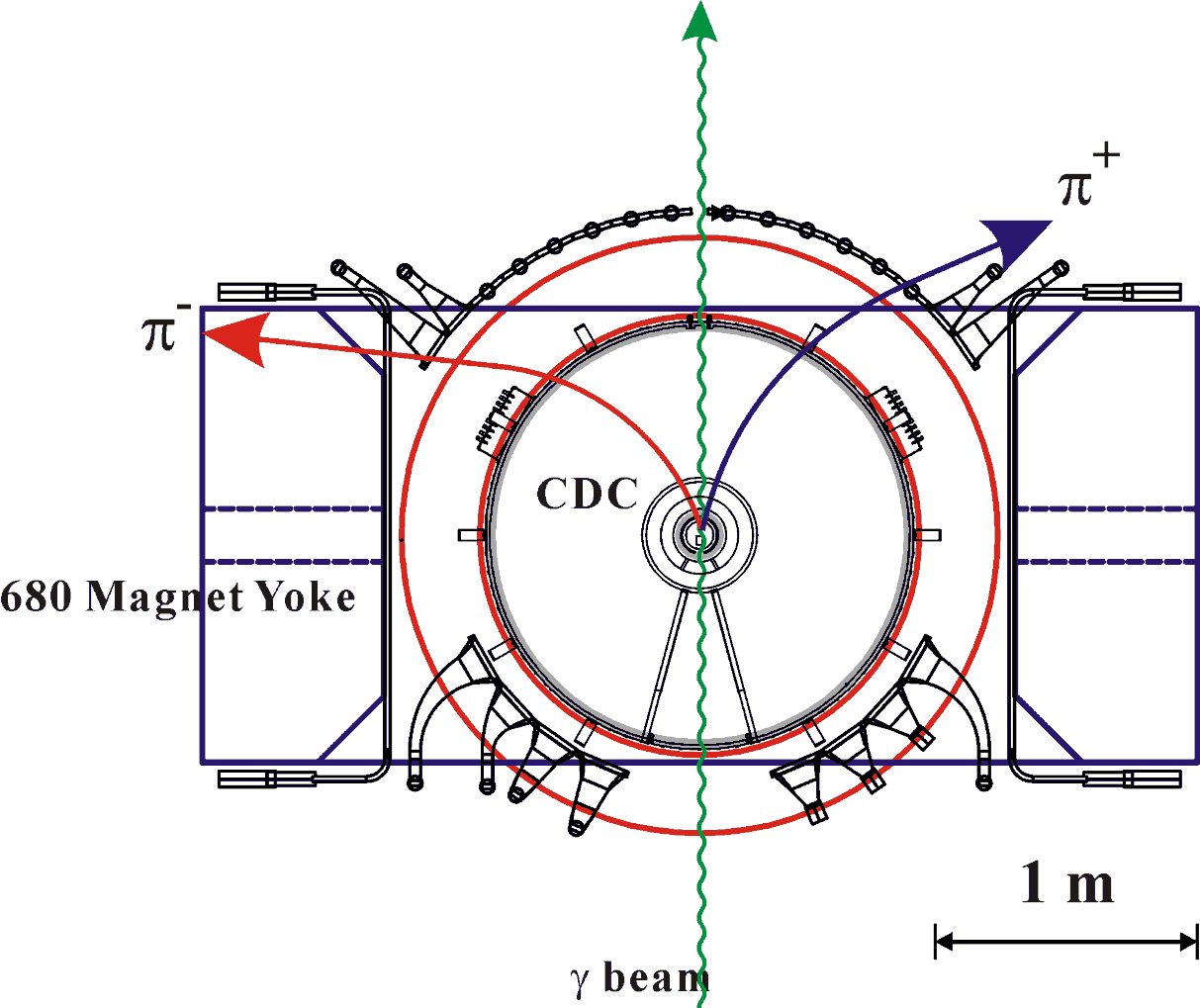 NKS2
NKS
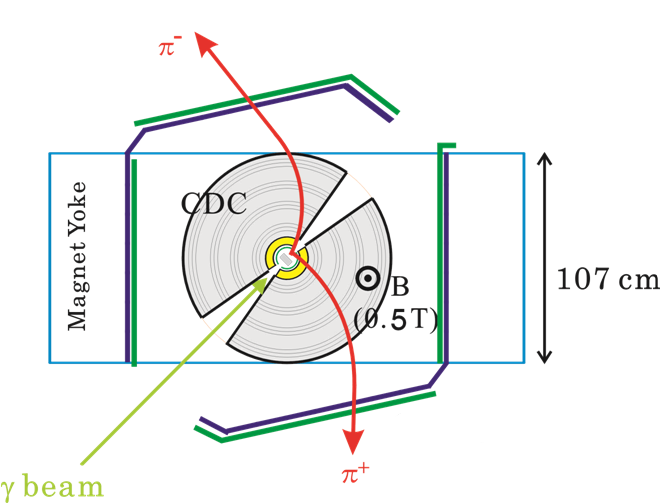 Improved Acceptance
   by covering forward region
56
[Speaker Notes: Here is a comparison of NKS2 to NKS

The left-hand side is a schematic view of NKS, and the right-hand side is NKS2.
To avoid high rate back-ground, NKS is opened on beam line.
On the other hand, K zero acceptance become small due to this region.

It was necessary to cover this region to improve the acceptance.
The K zero acceptance in NKS2 becomes more than three times of NKS]
Comparison with Isobar Models
g + d  L + X
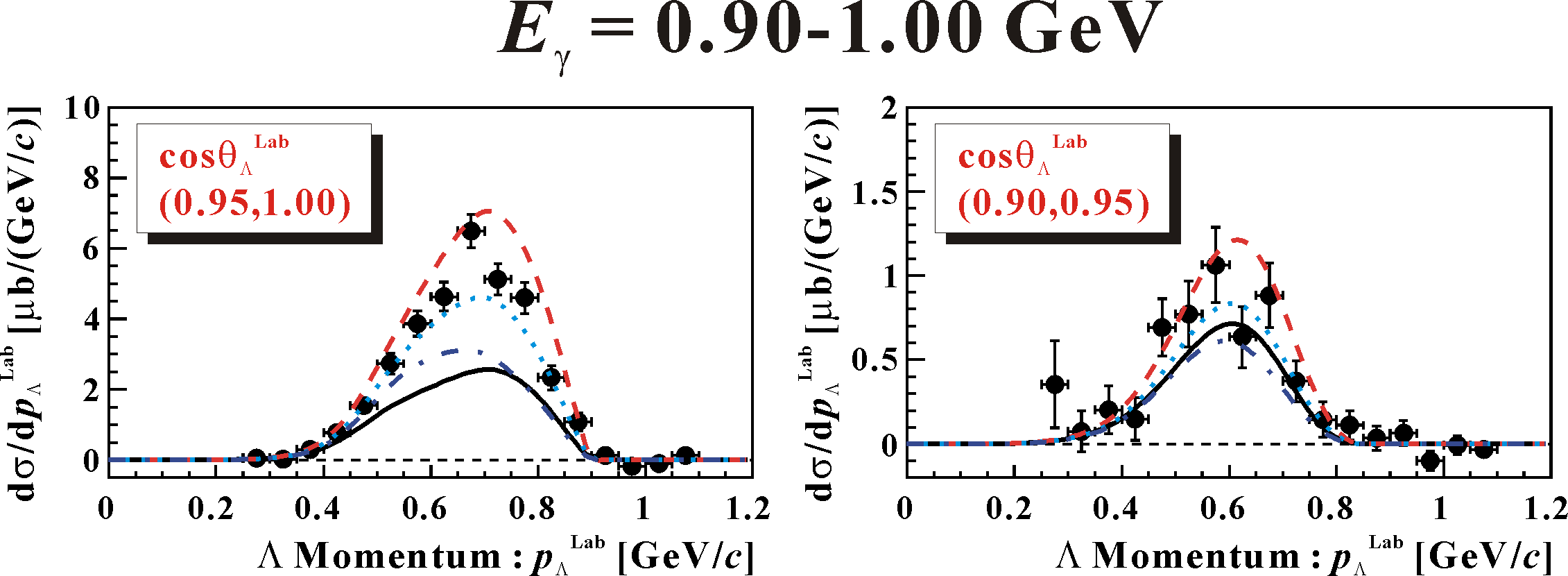 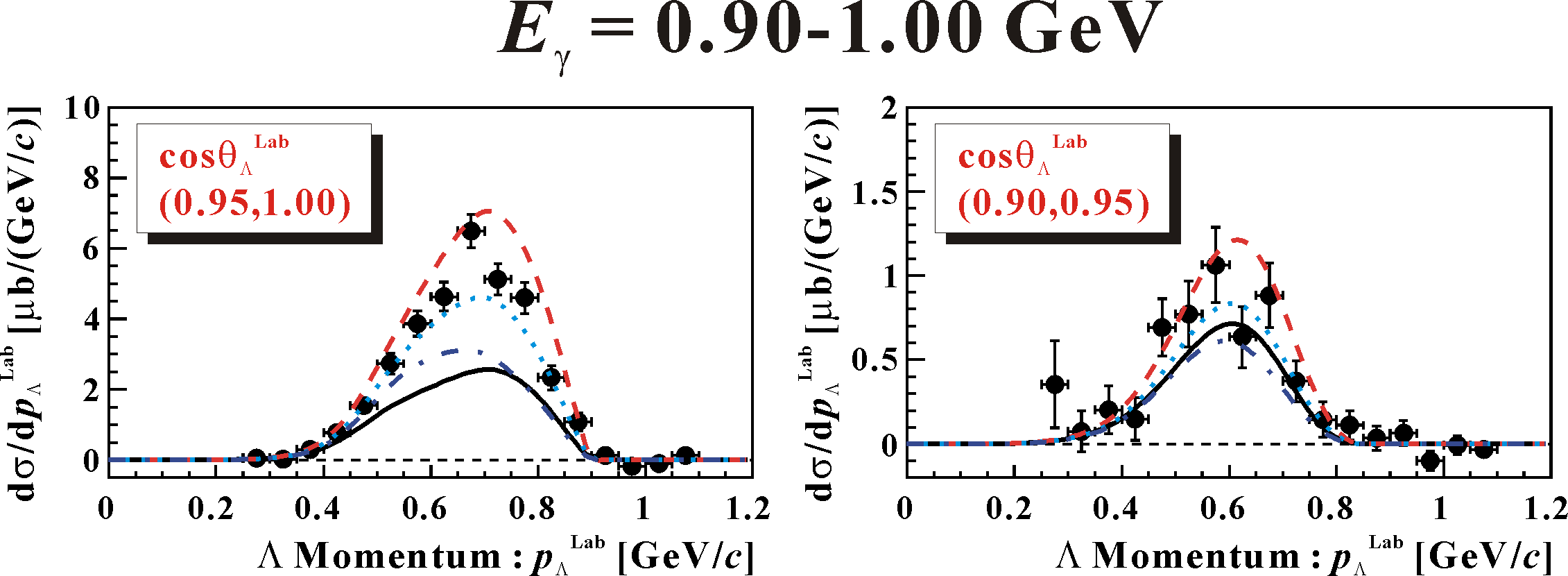 Eg = 0.90 – 1.00 GeV
Saclay-Lyon A
        rkk = -1.0
        rkk = -1.5
        rkk = -2.0

Kaon-MAID
    All
ds/dpLab [mb/(GeV/c)]
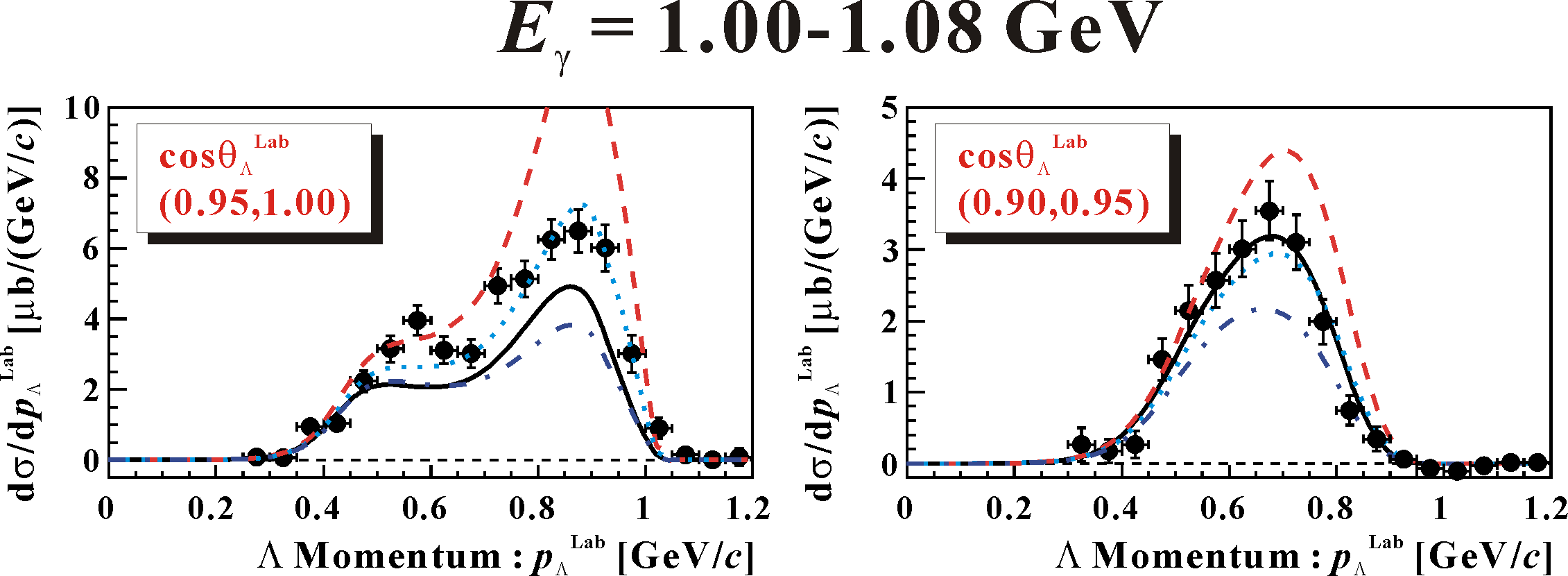 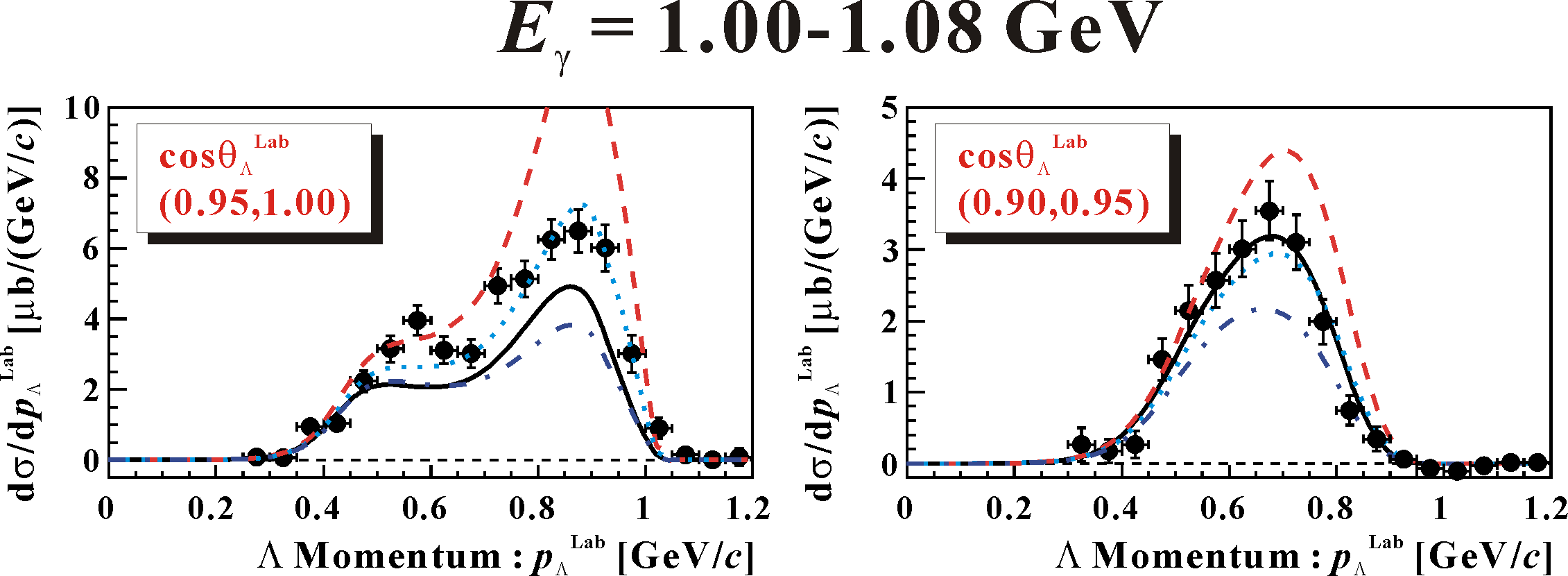 Eg = 1.00 – 1.08 GeV
pLab [GeV/c]
57
Error bars : statistical only
Integral Cross Section : Inclusive L
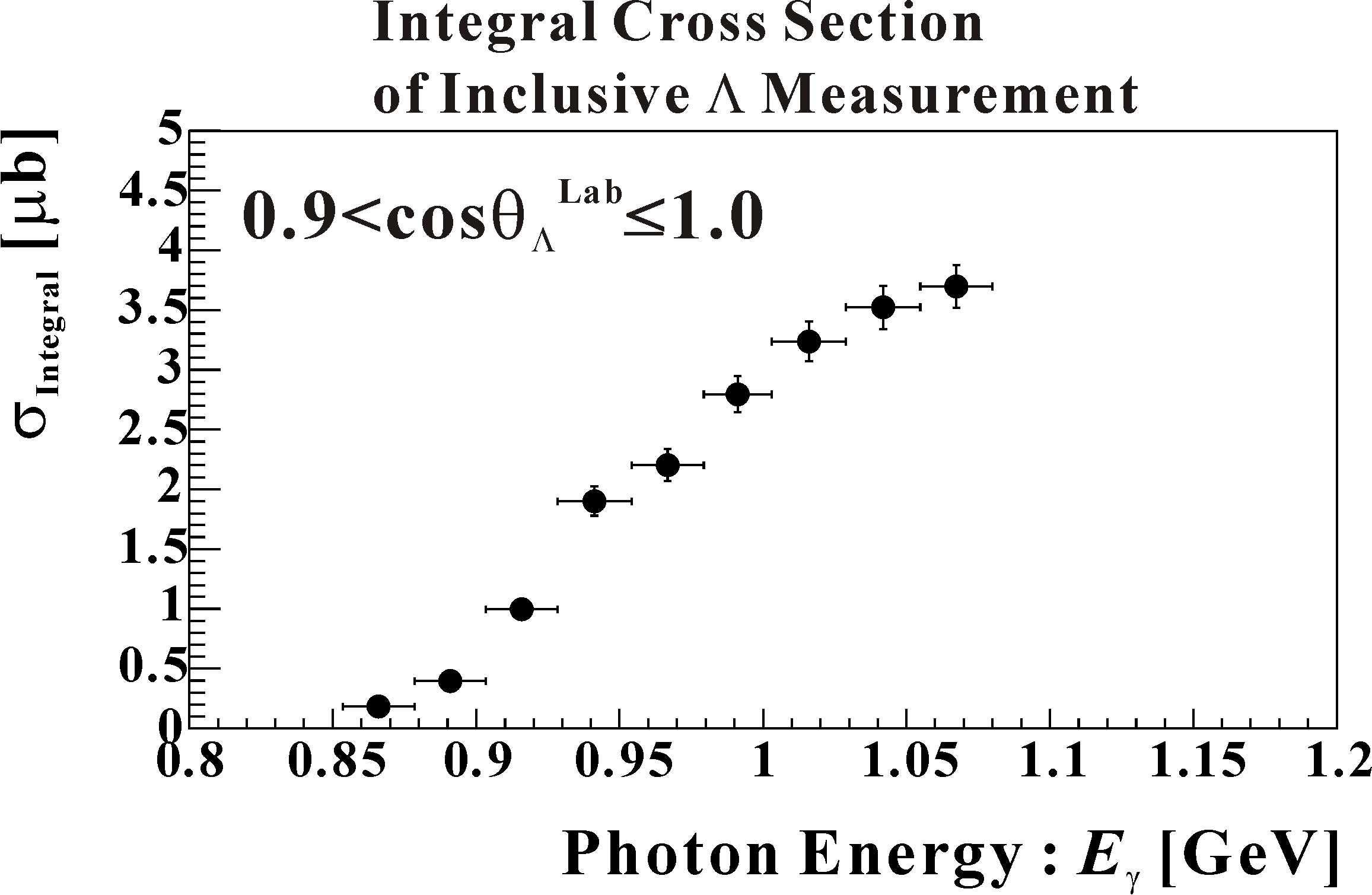 Integral Region :   cosqLLab=0.9-1.0

Error : statistical error
Systematic Uncertainty : < 14 %
58
Total Cross Section g+d K++L+n Estimated
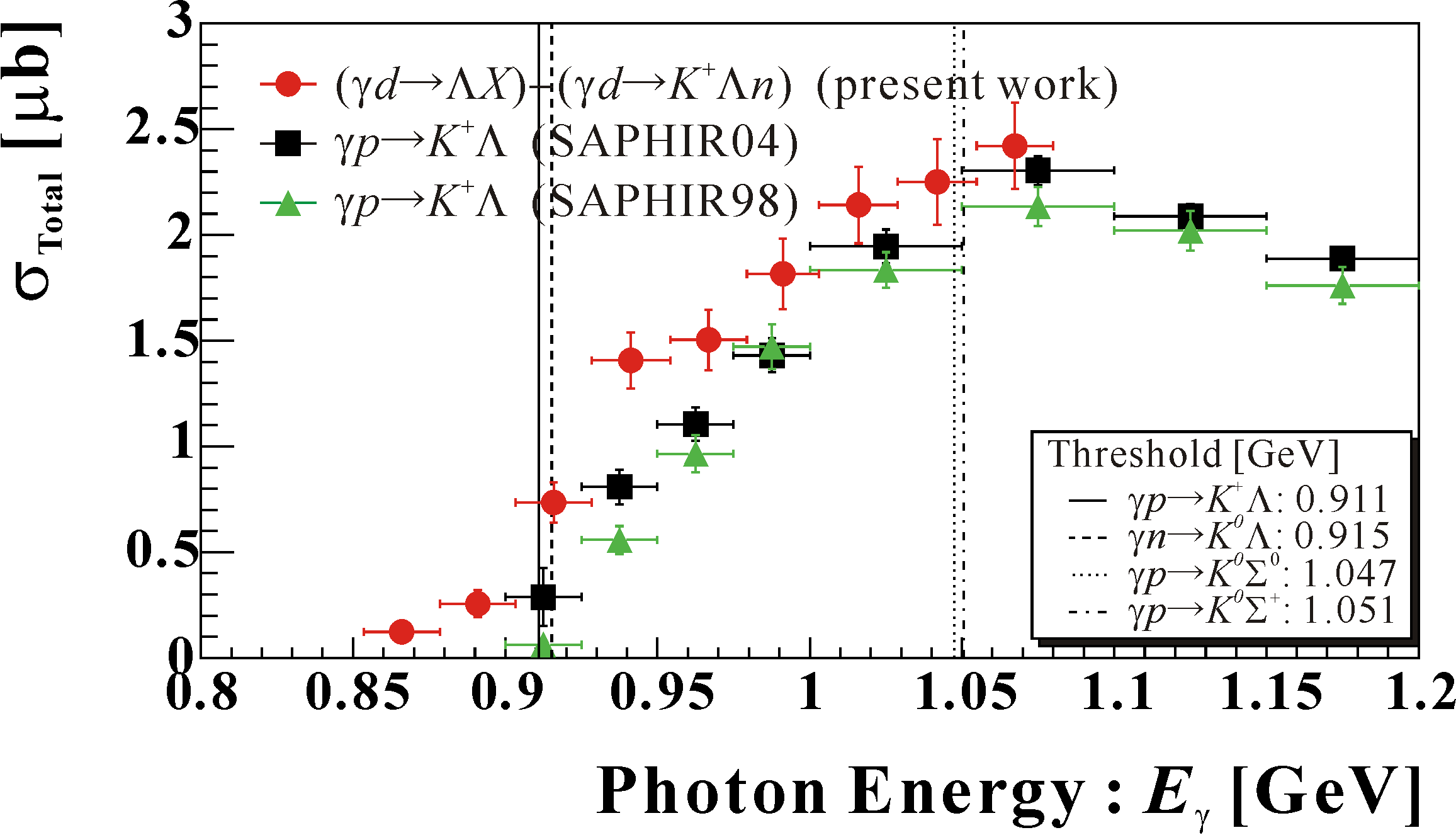 [1] K. H. Glander et al., Eur. Phys. J., A19:251–273, 2004.
[2] M. Q. Tran et al., Phys. Lett., B445:20–26, 1998.
59
Strange TDC distribution
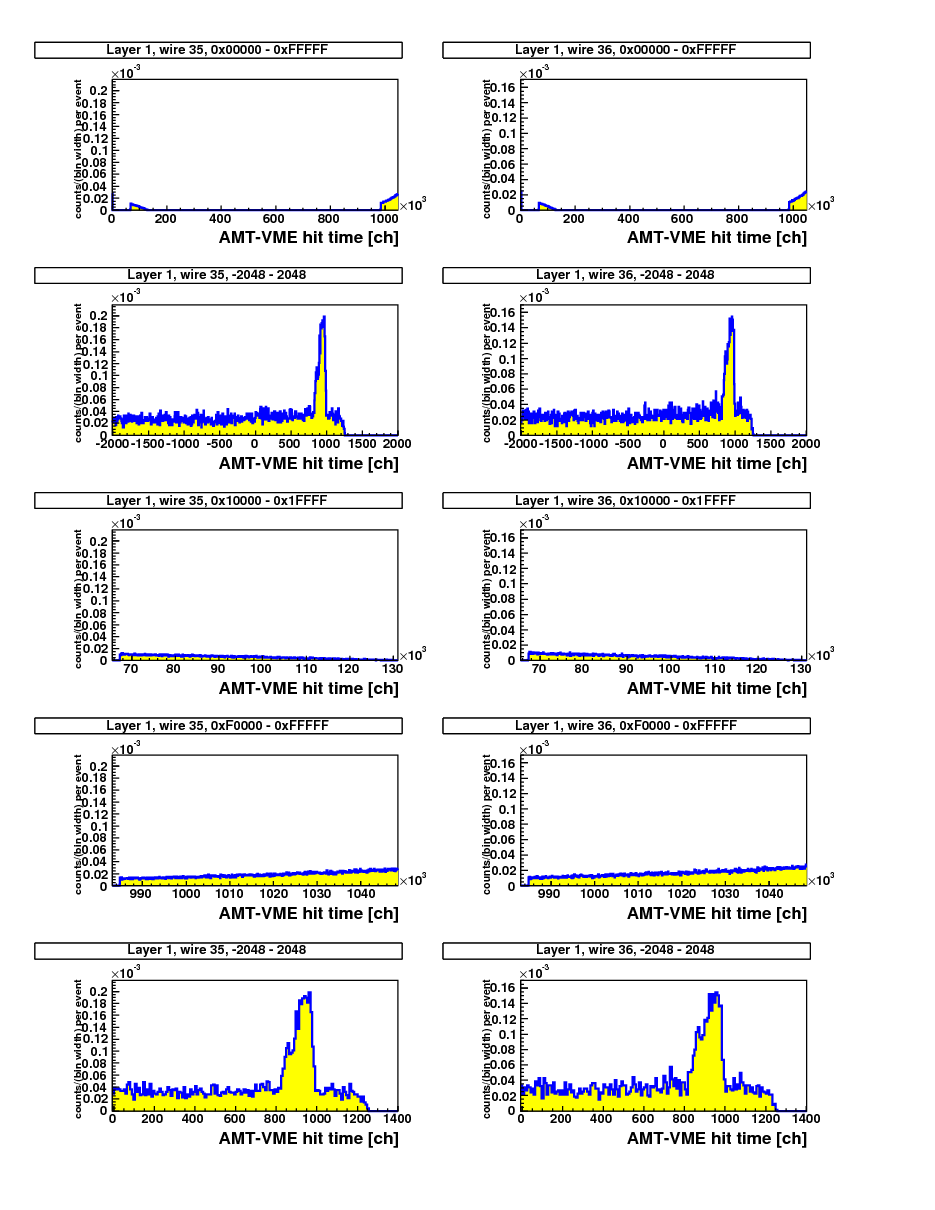 We found that there are many hits 
in unexpected TDC range
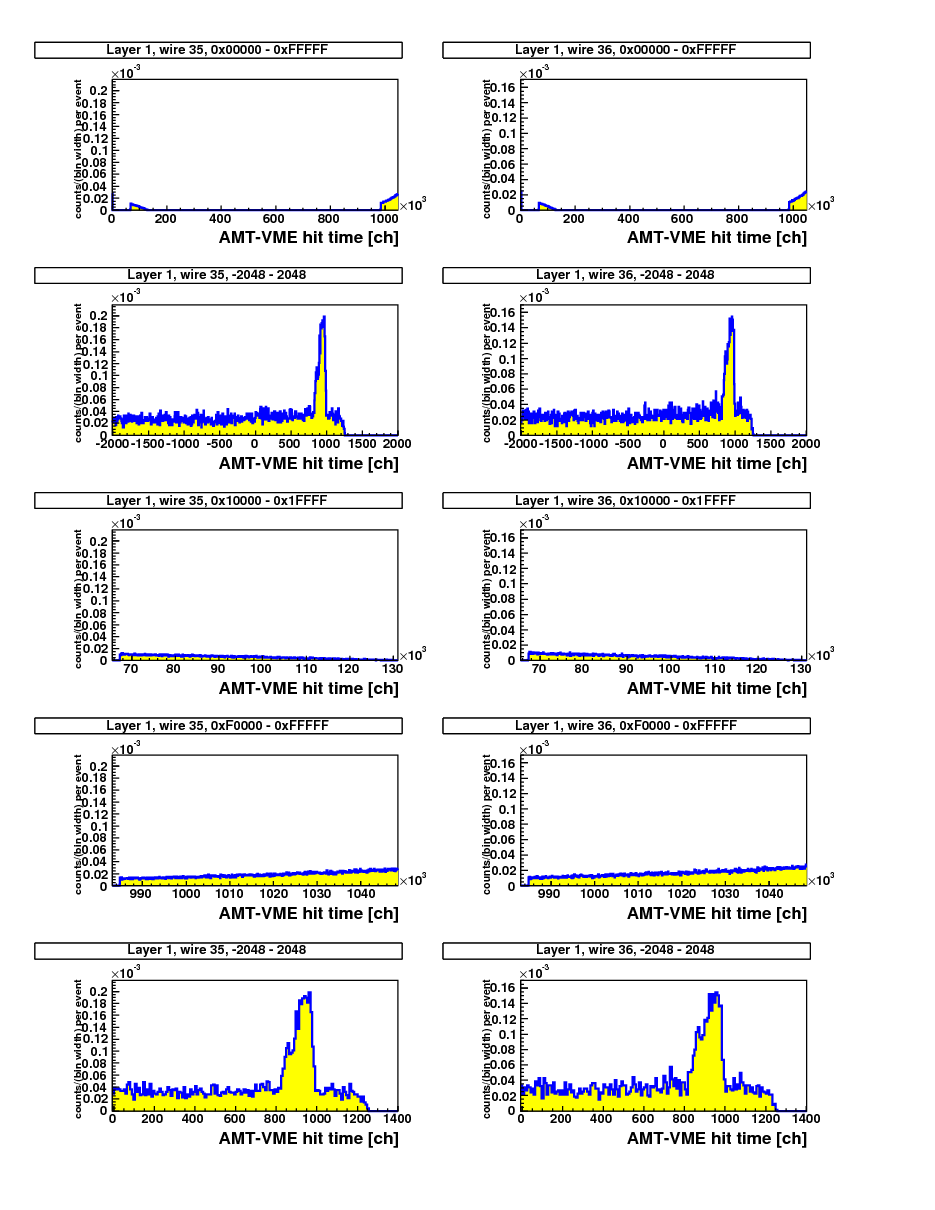 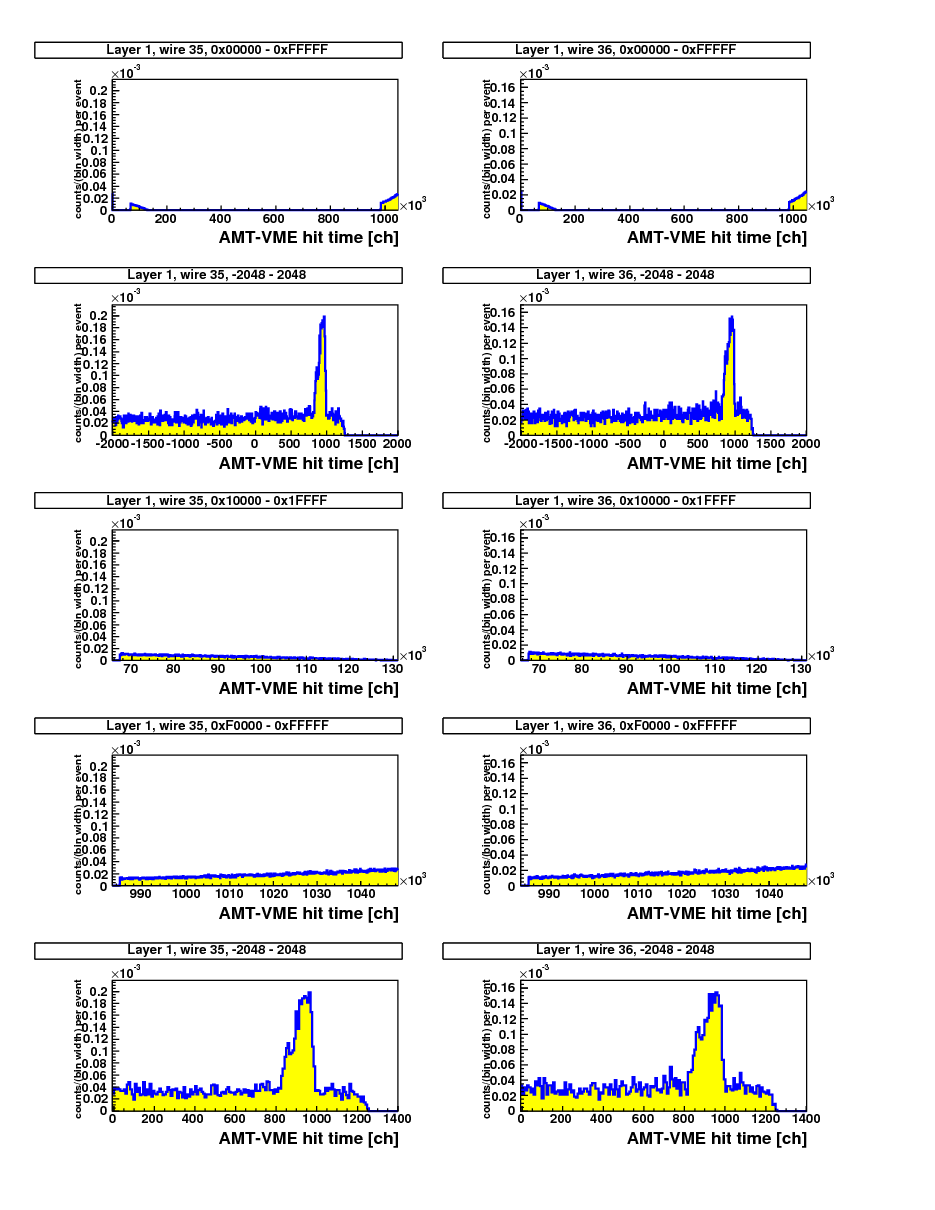 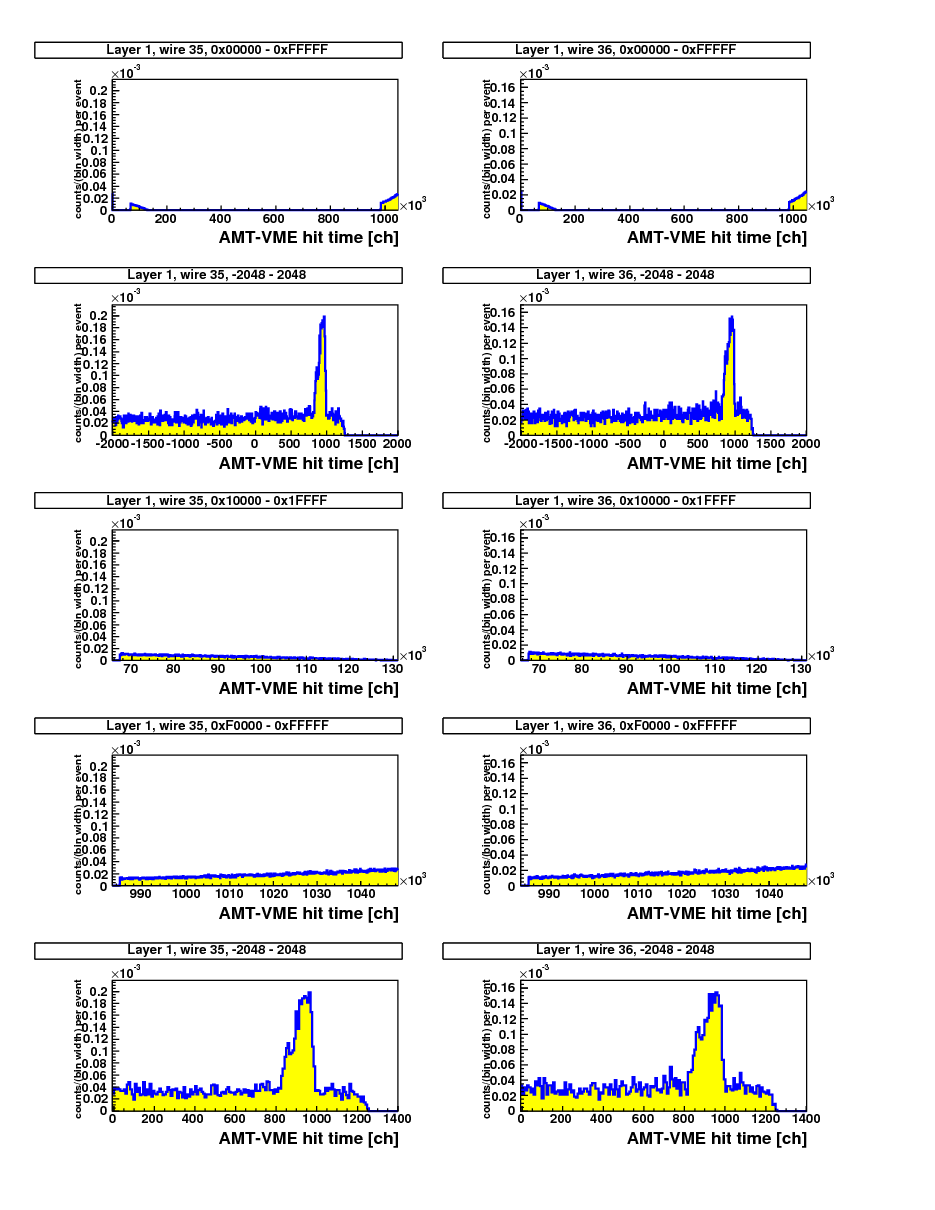 Negative value
hit time after common stop
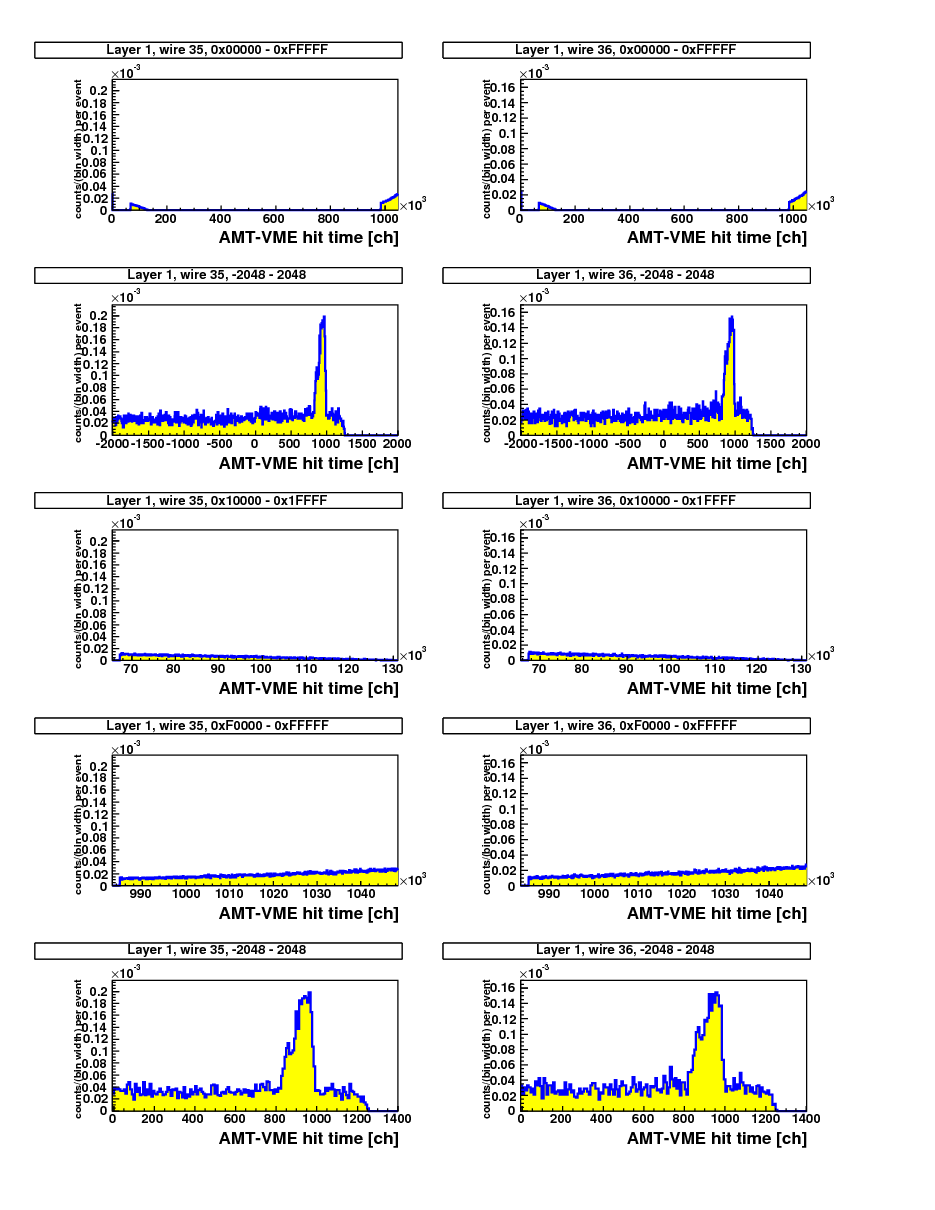 0xFxxxx is continued in negative region as accidental coincidence distribution
The module recorded hit after common stop
Program is needed to be modified
When this range is treated 
as negative value
60
Beam Test in 2010/4/26-28
Changing TDC module parameters
Set a time window not to measure a time after Common Stop
One trigger configuration was tested (as the result)
Test was terminated due to a wire broken
Original
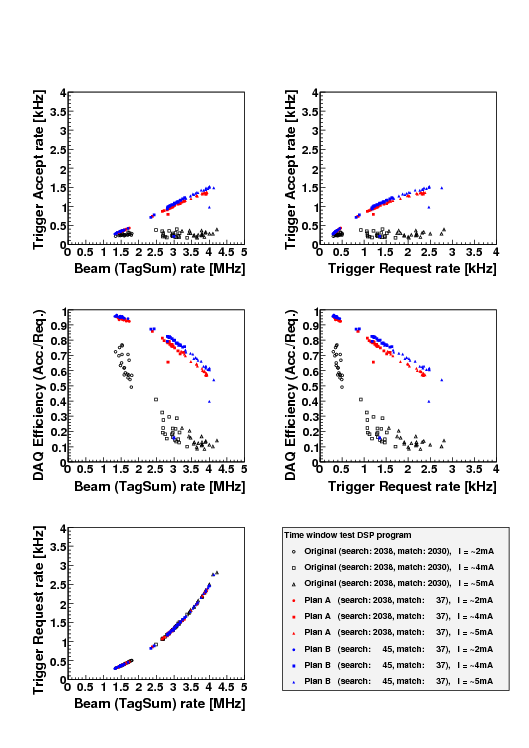 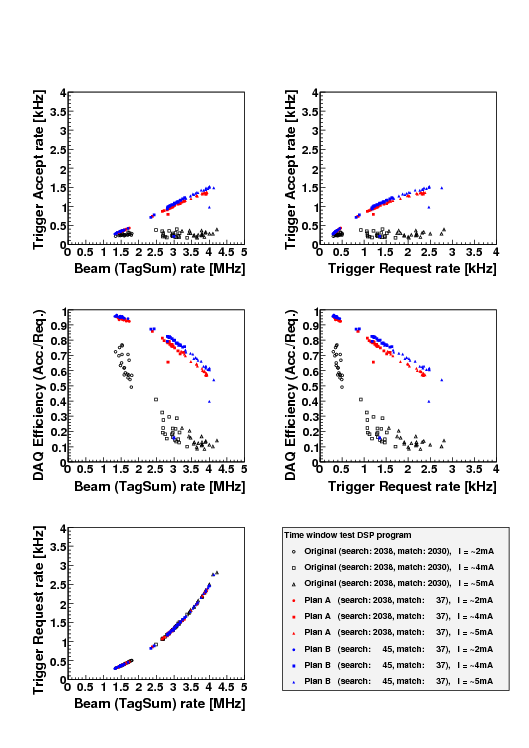 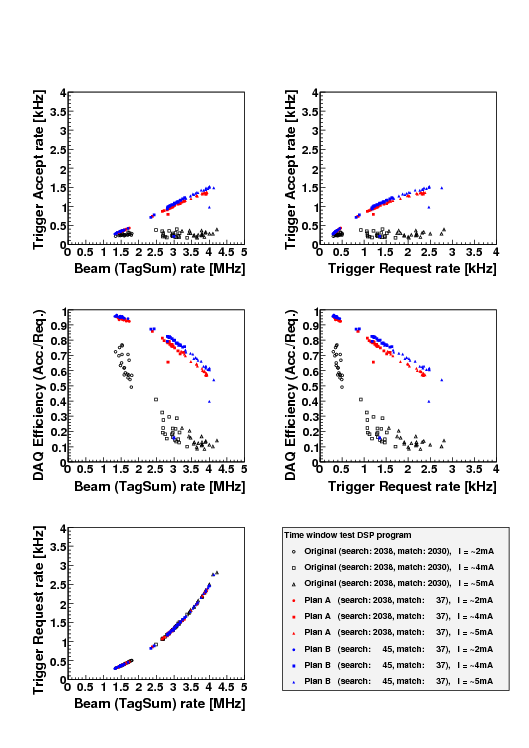 Set a time window
Red and Blue: different time window
61
Beam Test in 2010/６/1-4
Trigger Combination Check
w/ or w/o Electron Veto Counter in downstream region
To be biased or not to be









At ~2MHz beam rate, DAQ efficiency is ~65% (same order with run-2007)
Now, 29 AMT-VME boards
It was 21 in 2007
Test for reducing number of TDC modules
How effective to increase number of DAQ PC
results: about 1.15 times better at 2.0MHz beam rate
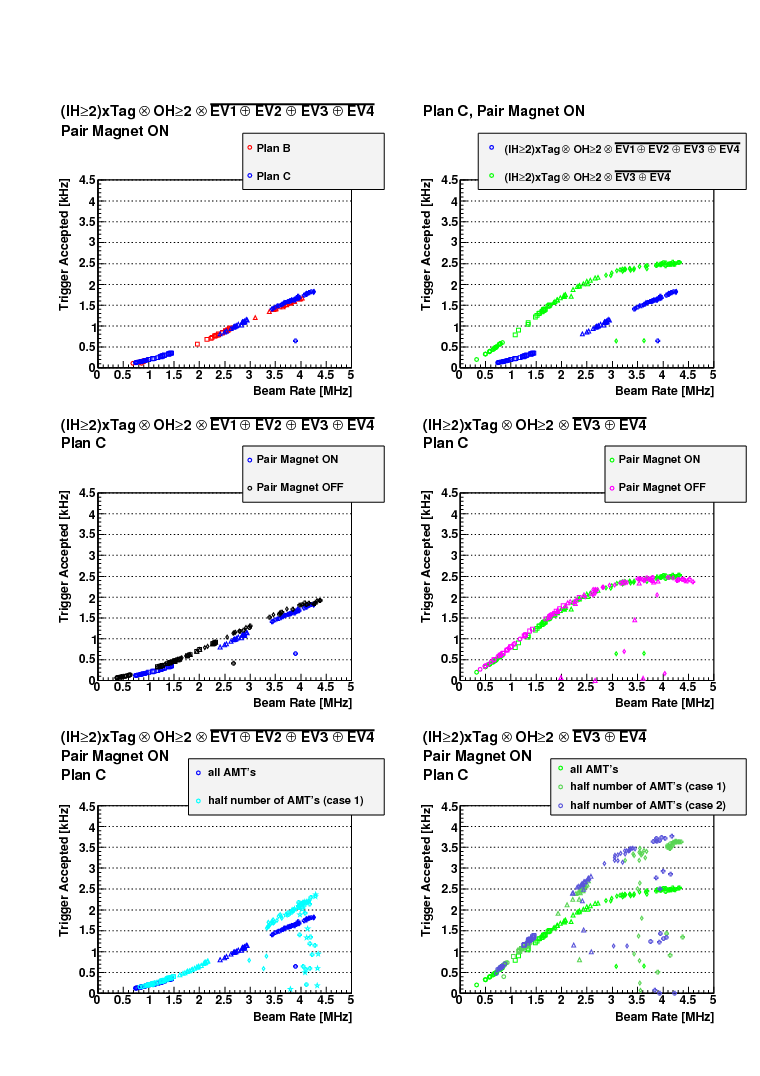 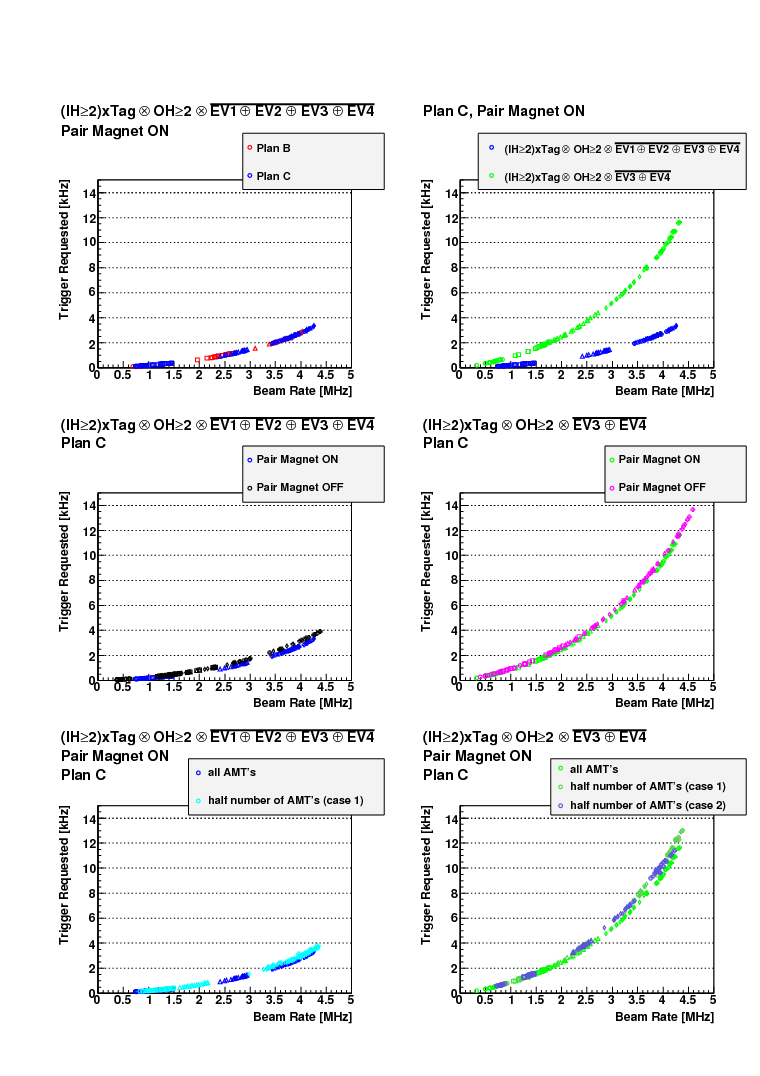 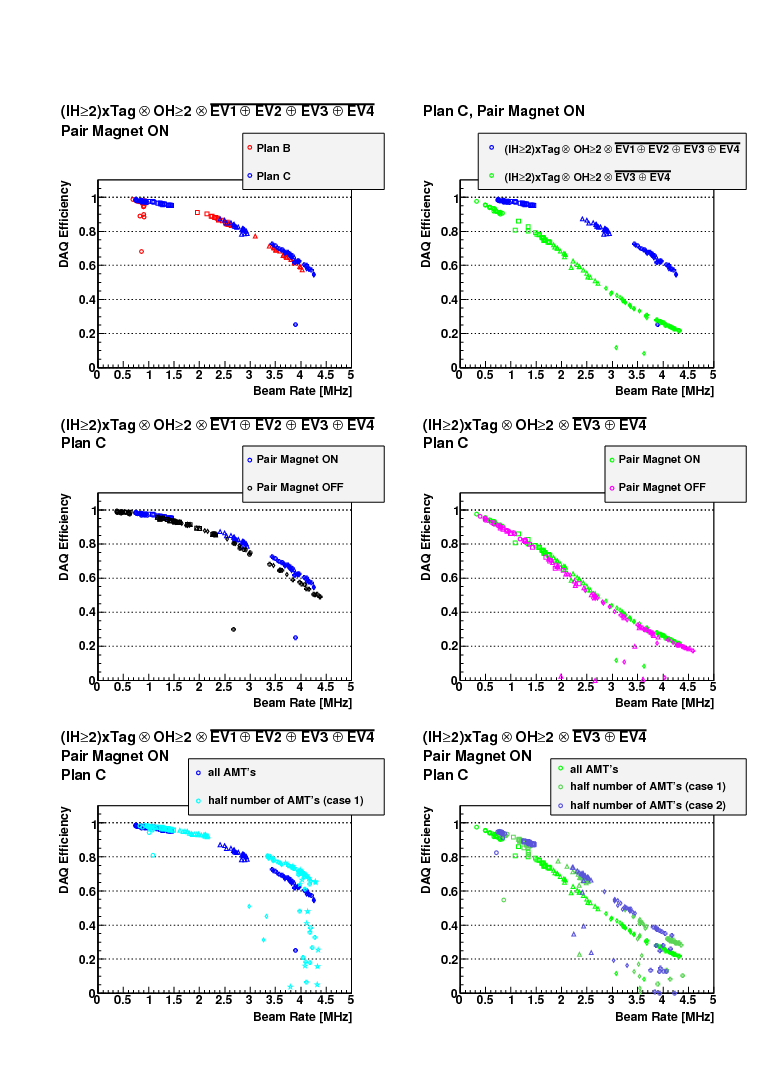 62